Old Spec Q’s
Elastic Springs, Strings & Hooke’s Law
SAM
2019
SAM
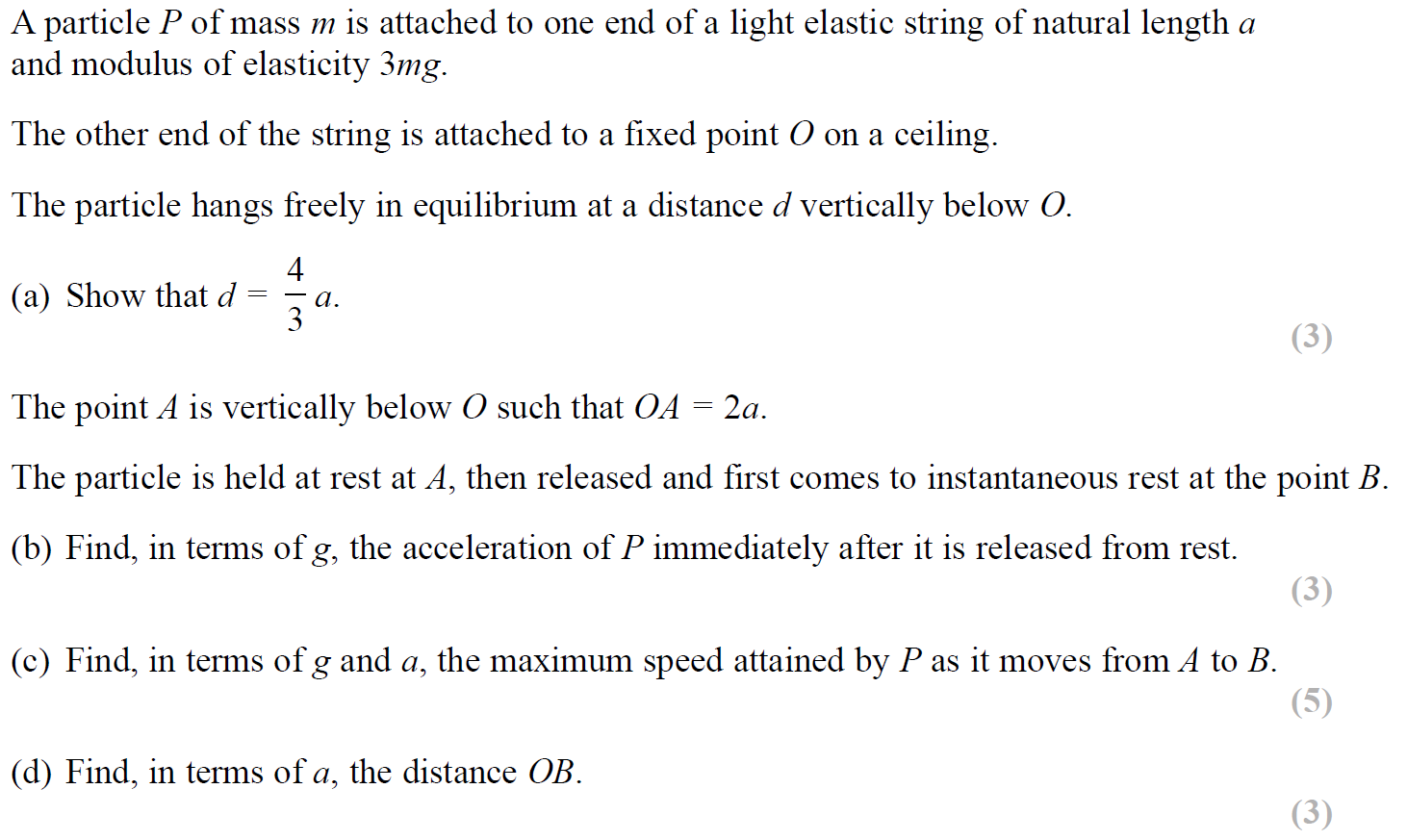 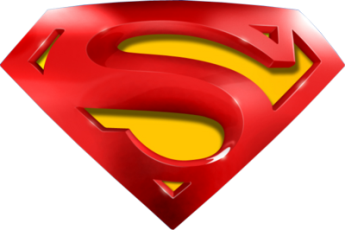 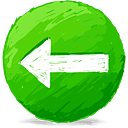 SAM
A
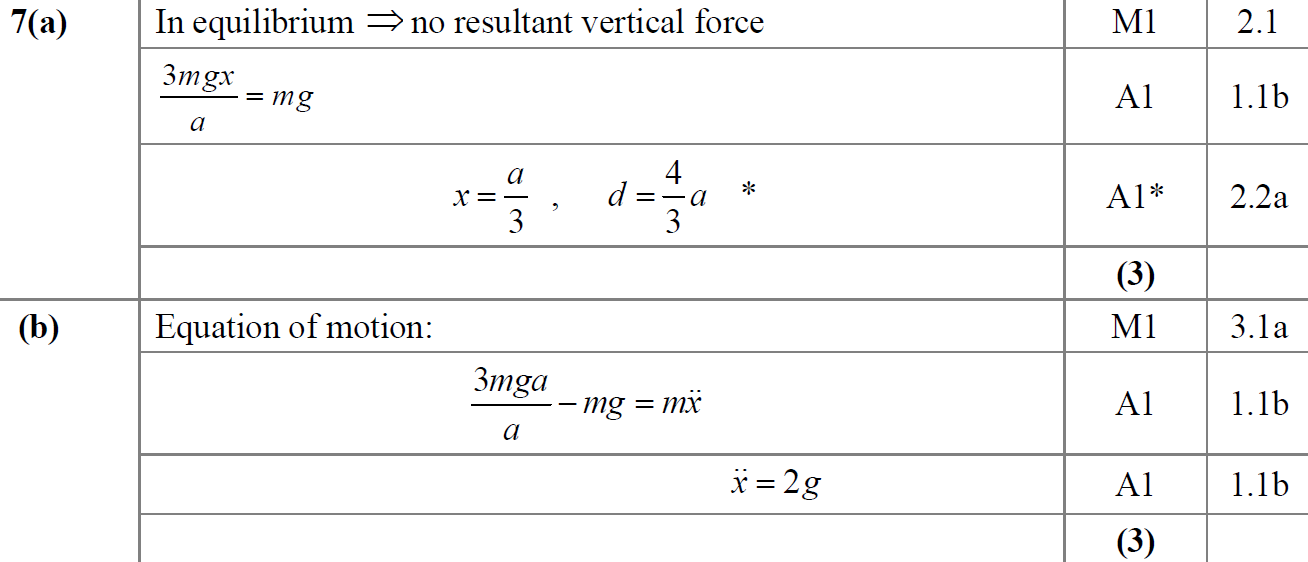 B
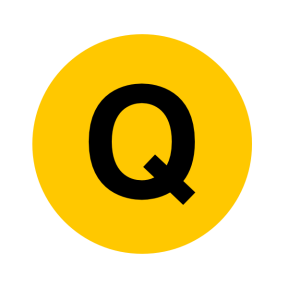 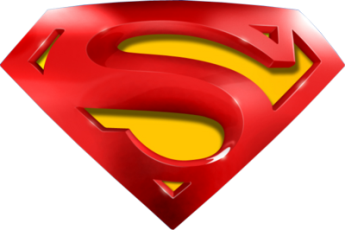 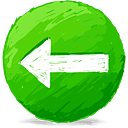 SAM
C
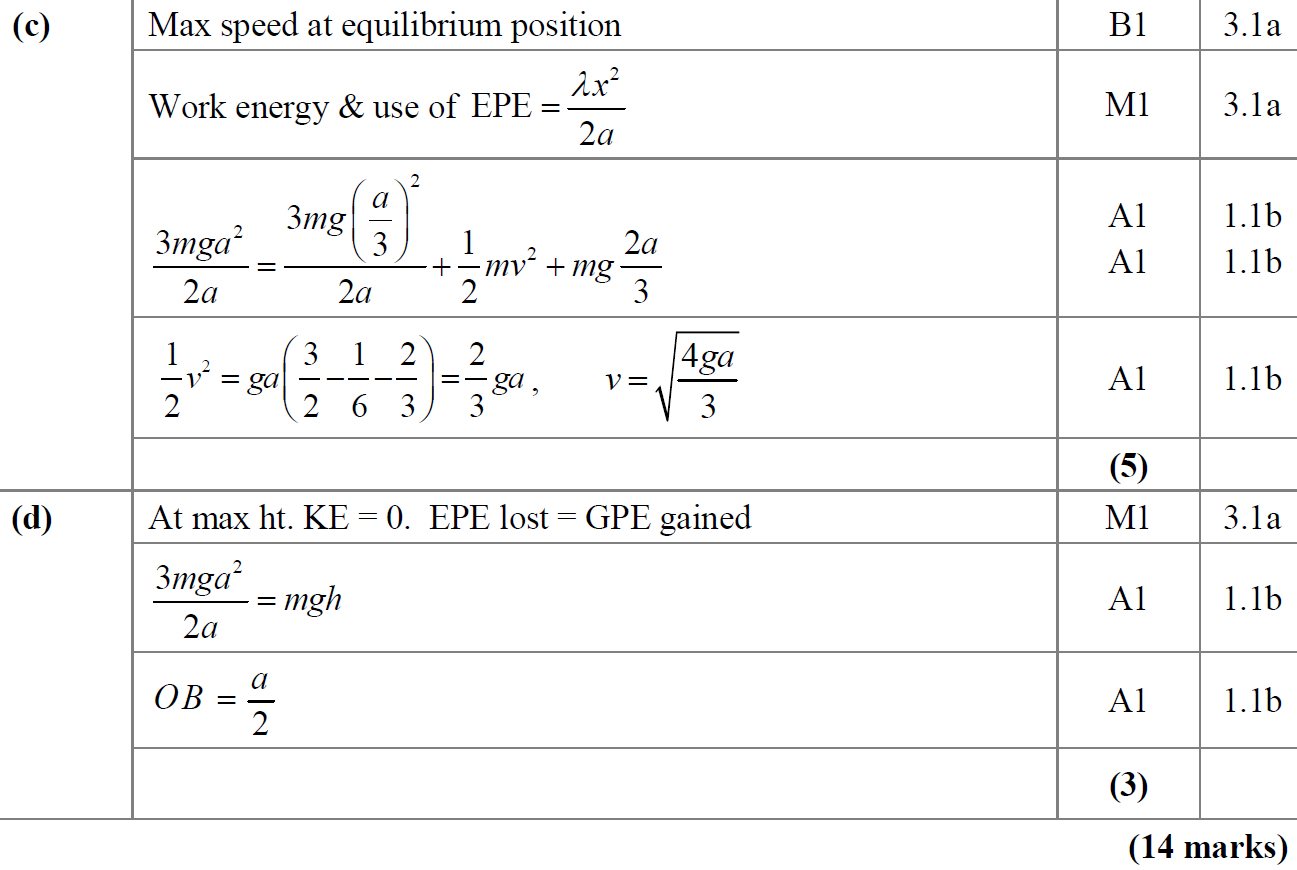 D
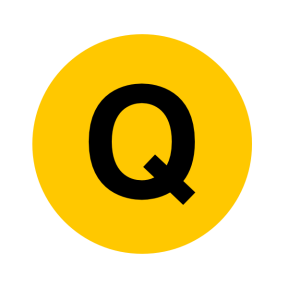 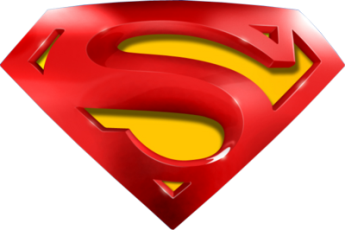 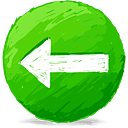 SAM
A notes
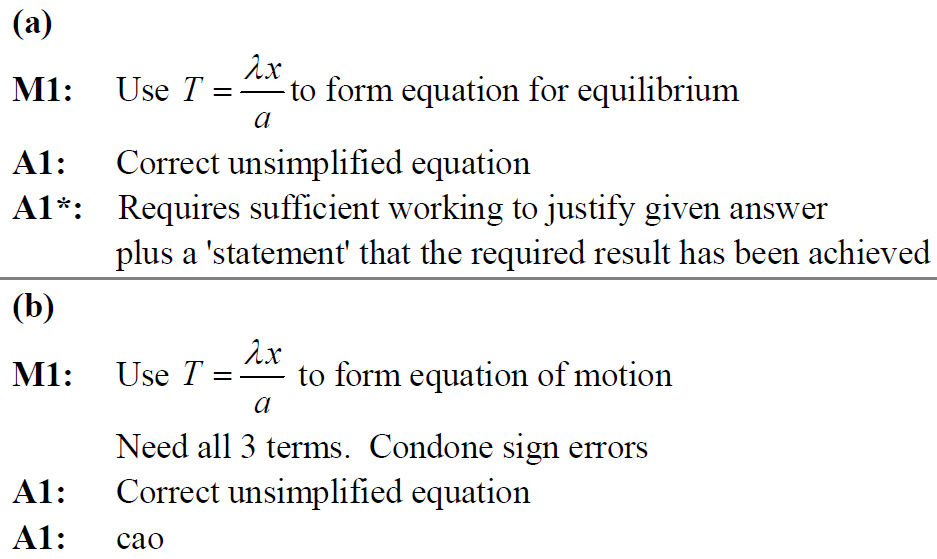 B notes
C notes
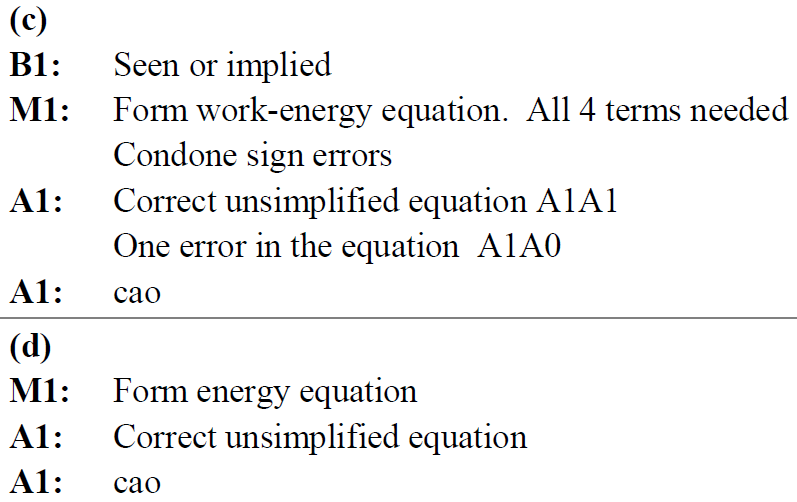 D notes
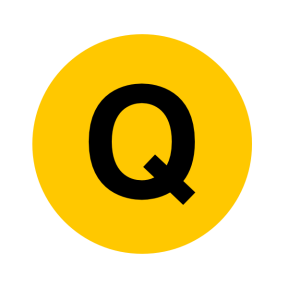 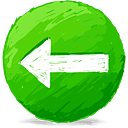 2019
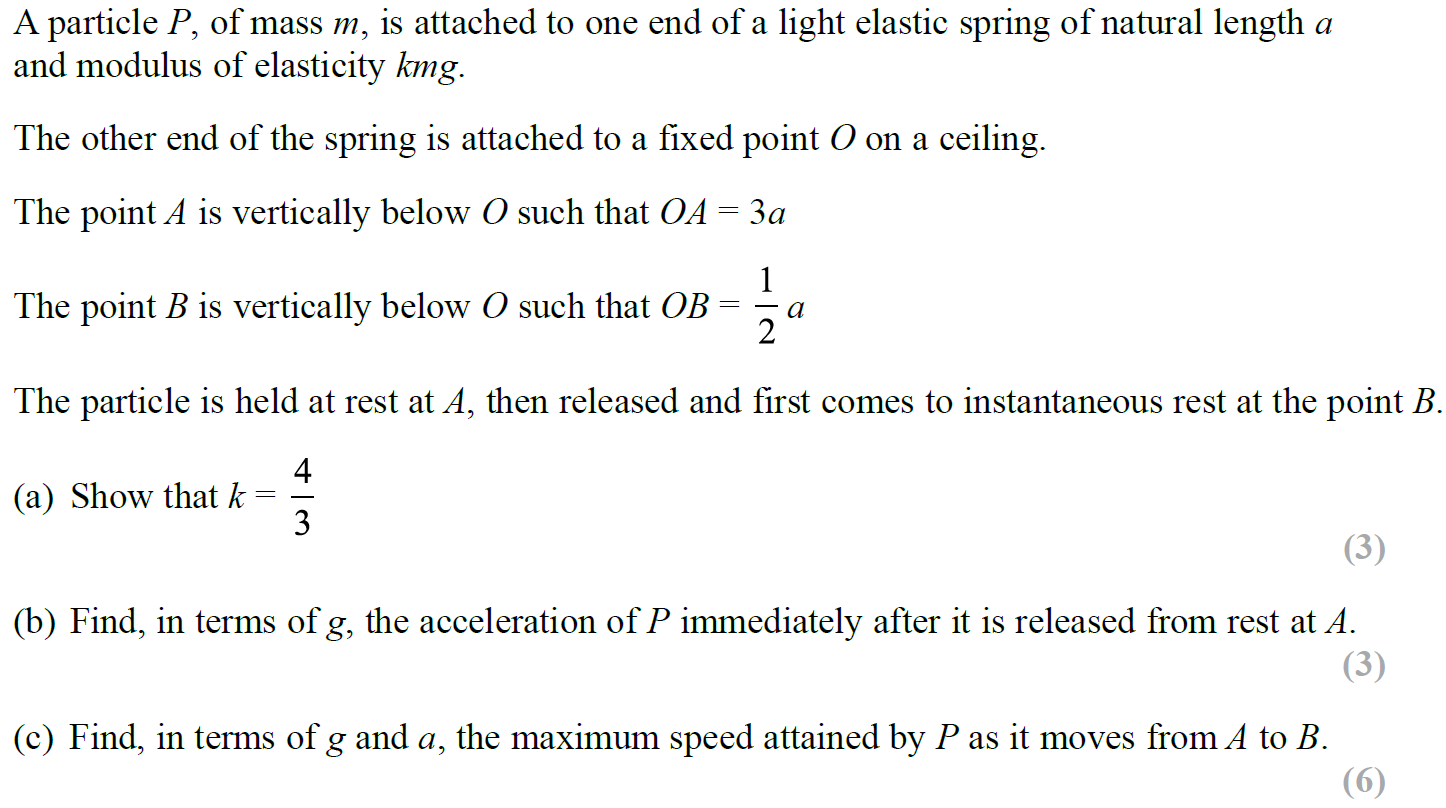 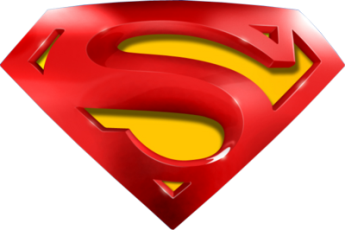 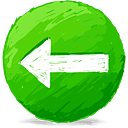 2019
A
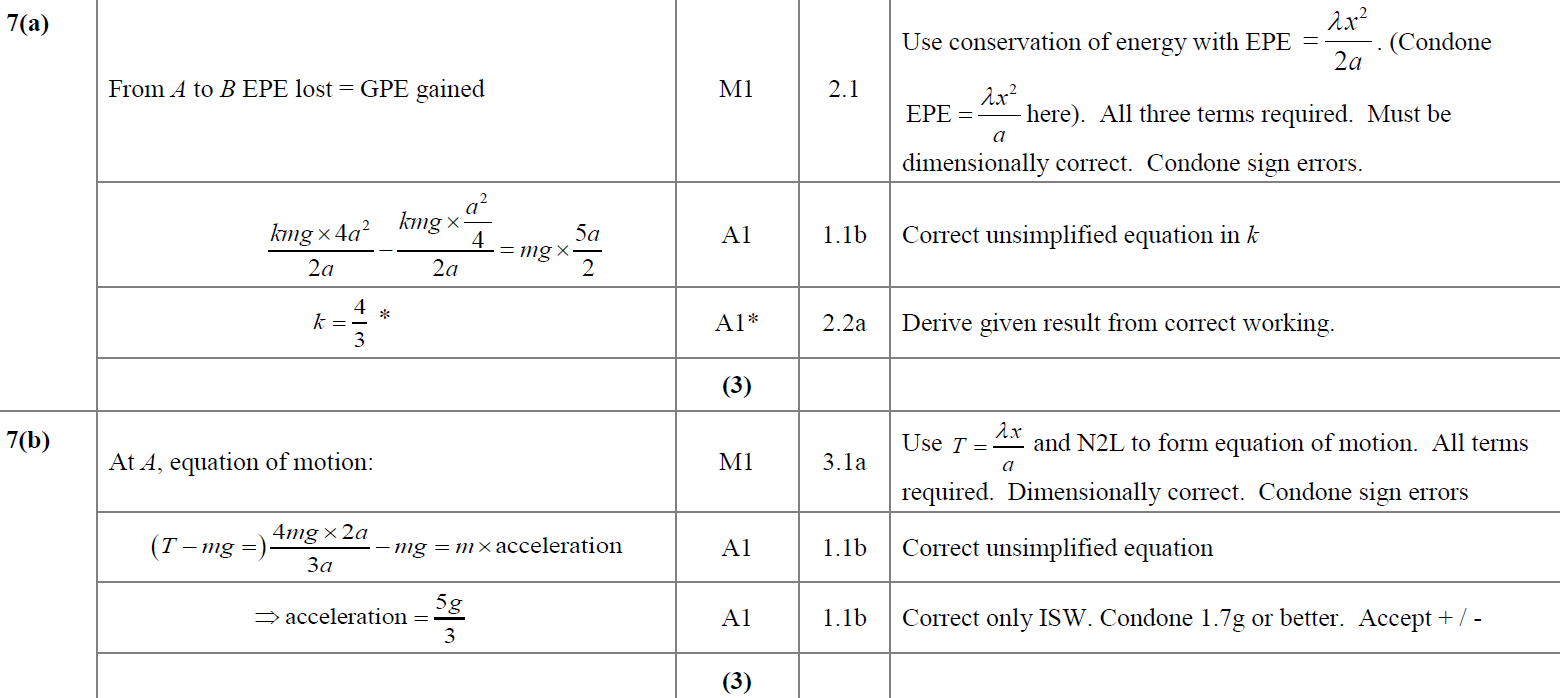 B
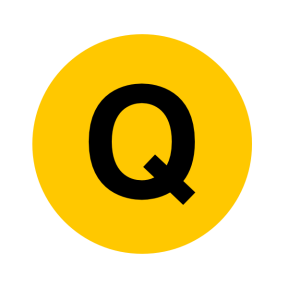 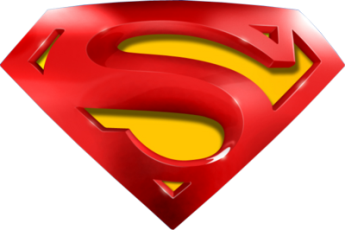 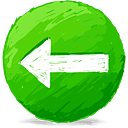 2019
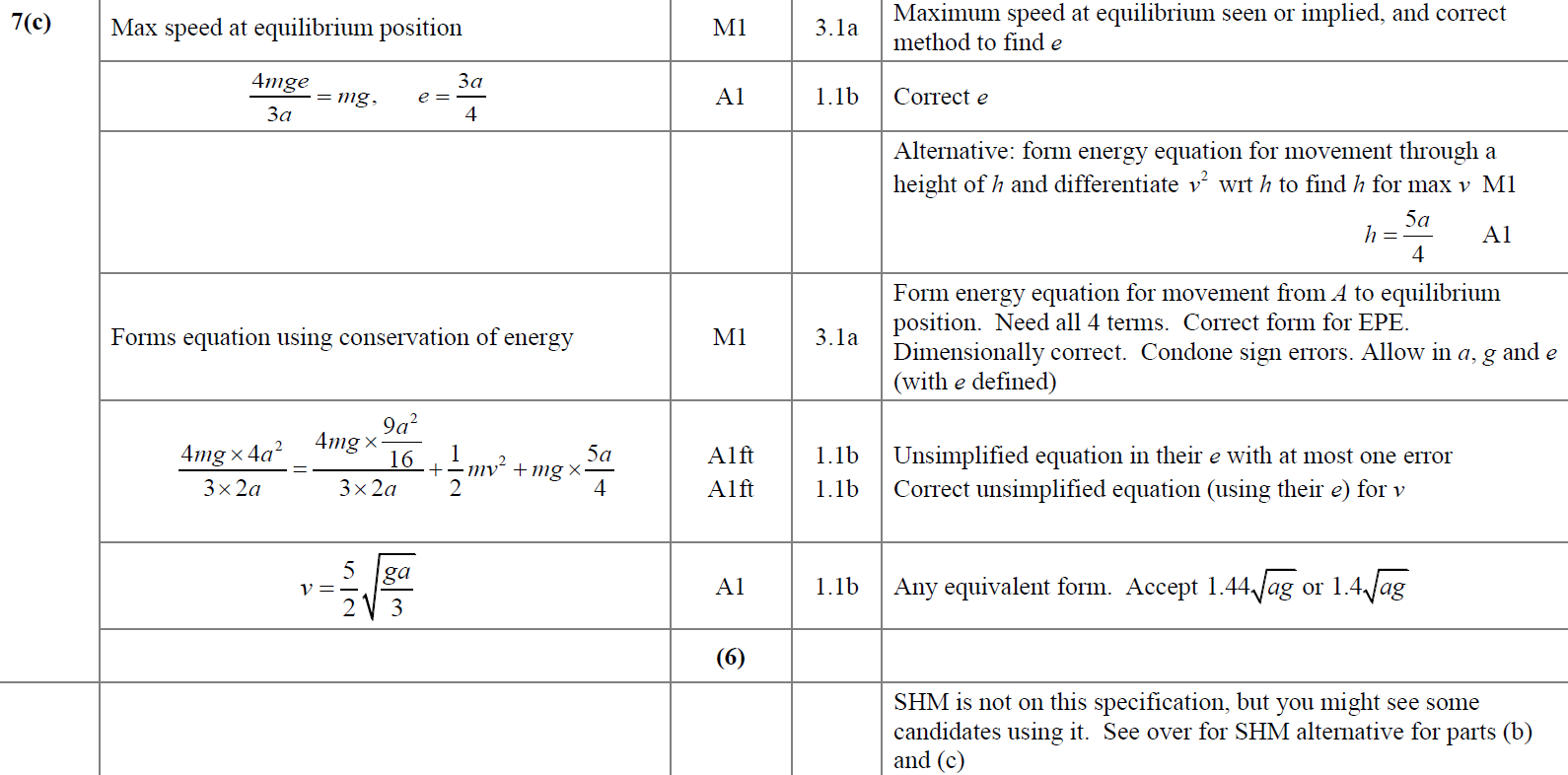 C
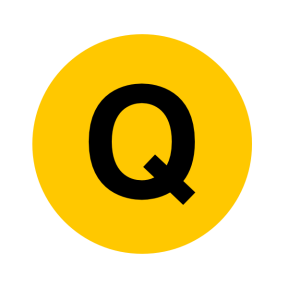 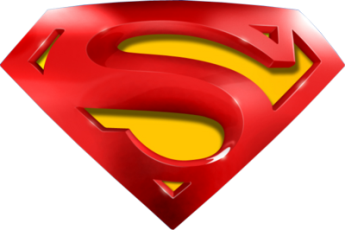 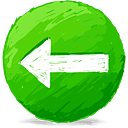 2019
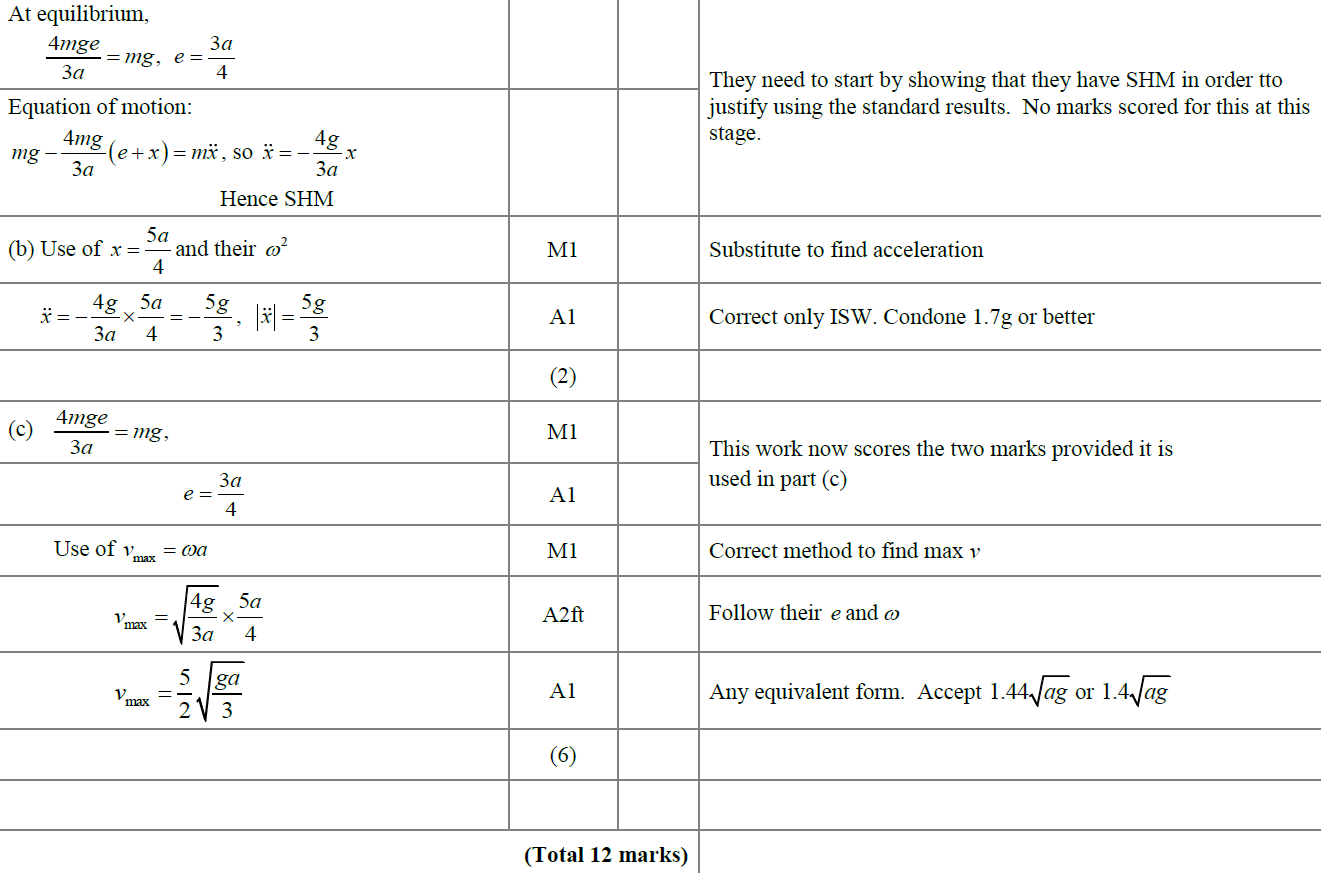 B & C Alternative (SHM)
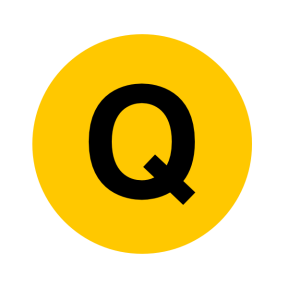 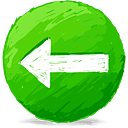 New Spec Q’s
Old Spec Elastic Springs, Strings & Hooke’s Law
June 2001
Jan 2004
Jan 2013
May 2015 (i)
June 2007
Jan 2010 (i)
Jan 2002 (i)
May 2004
Jan 2008 (i)
Jan 2010 (ii)
June 2013 (i)
May 2015 (i) a only
Jan 2002 (ii)
June 2005 (i)
Jan 2008 (ii)
June 2010
June 2013 (ii) a only
May 2016
Jan 2011
May 2002
June 2005 (ii)
June 2008
June 2013 (withdrawn)
May 2017
Jan 2003 (i)
Jan 2009 (i)
Jan 2006
June 2011
June 2013 (R)
May 2018
May 2019 (i)
Jan 2003 (ii)
June 2006
Jan 2009 (ii)
Jan 2012
May 2014
May 2003
Jan 2007
June 2009
June 2012 (ignore c & d)
May 2014 (R)
May 2019 (ii) a only
ignore harmonic motion parts (I included a couple, but not all of these questions from old M3 papers)
June 2001
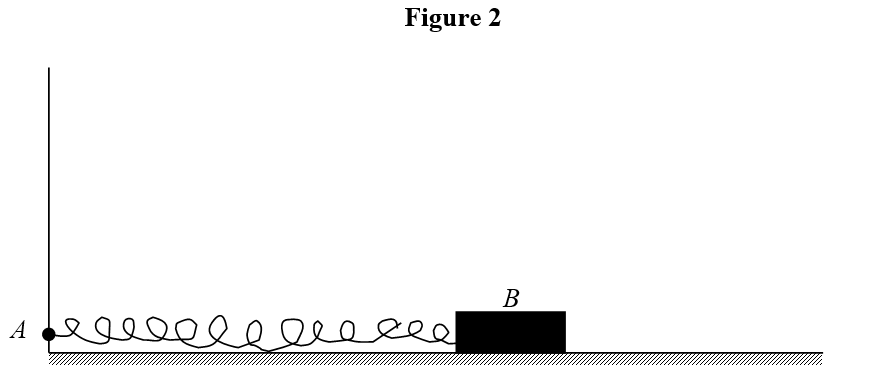 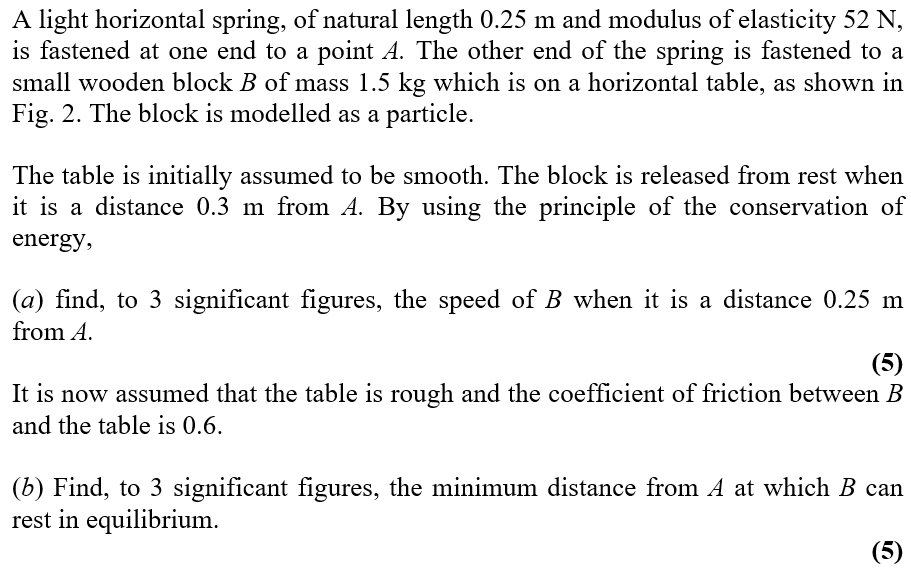 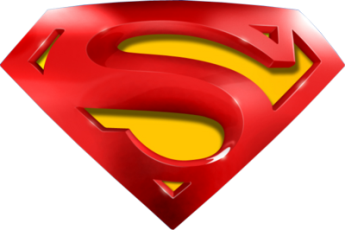 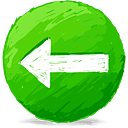 June 2001
A
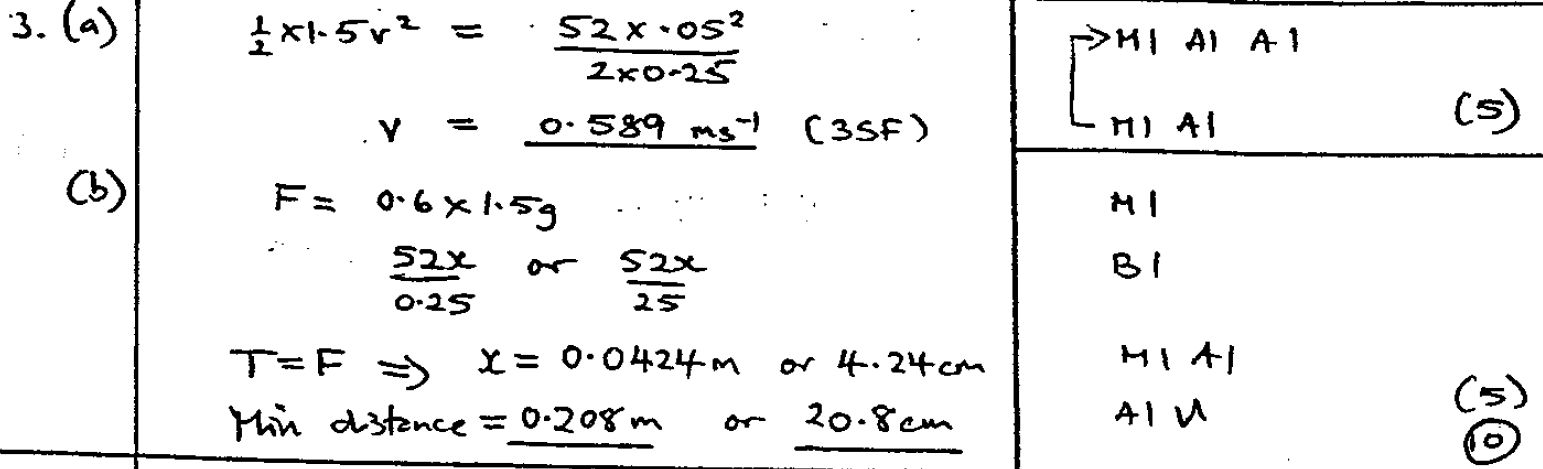 B
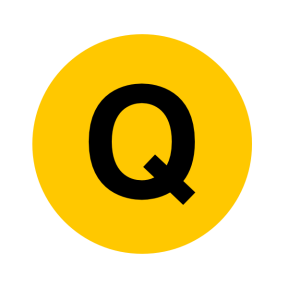 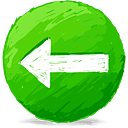 Jan 2002
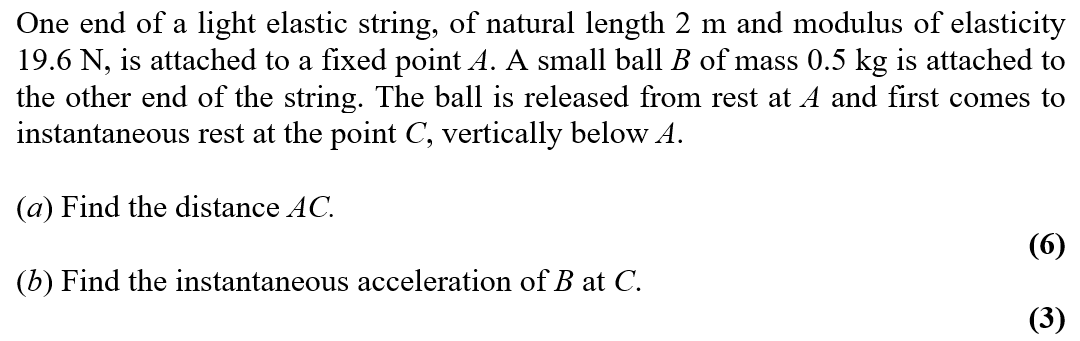 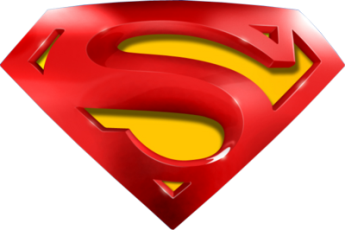 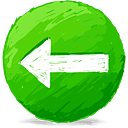 Jan 2002
A
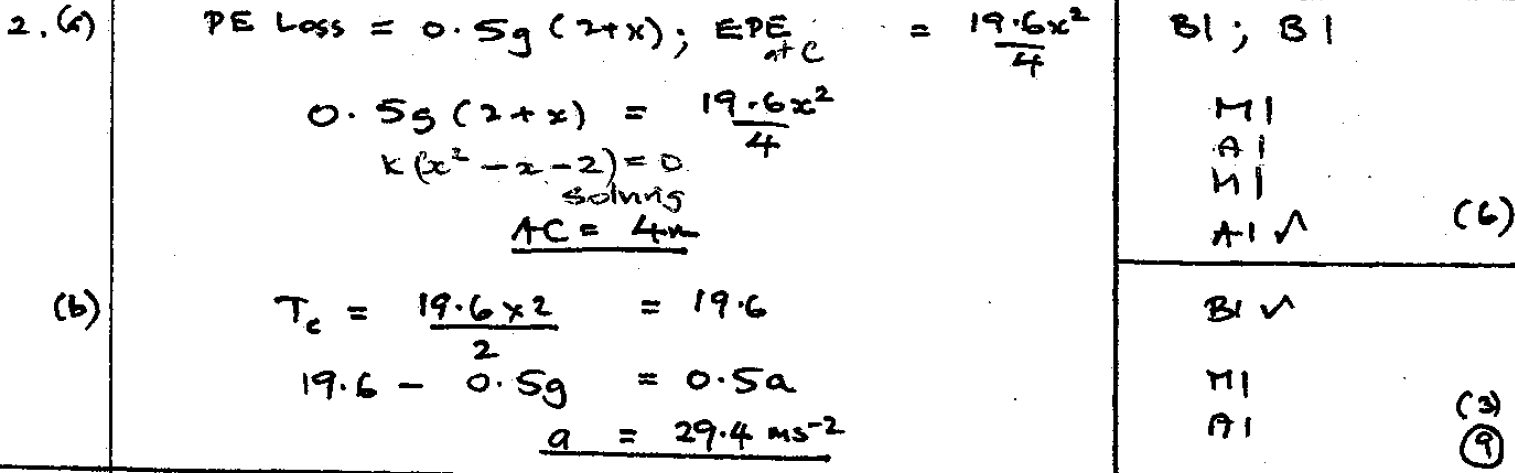 B
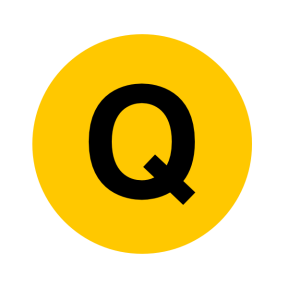 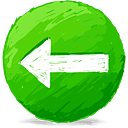 Jan 2002
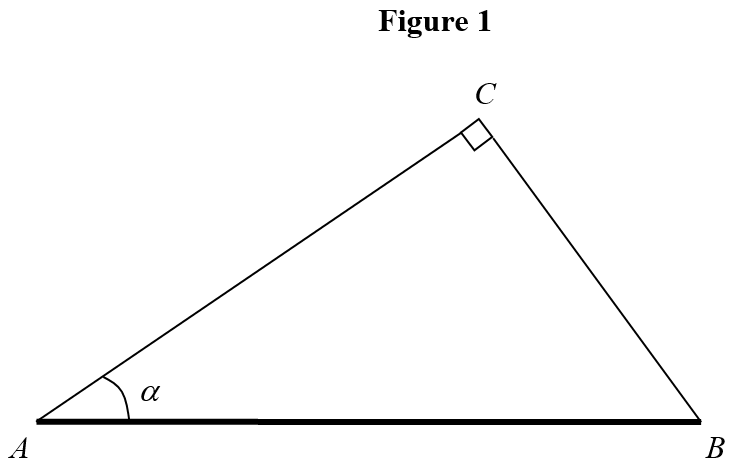 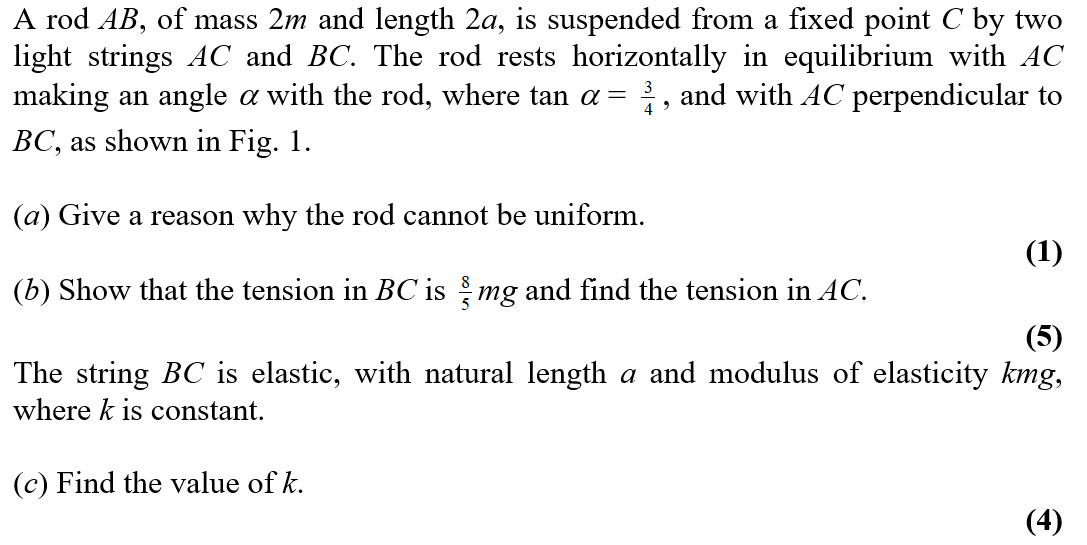 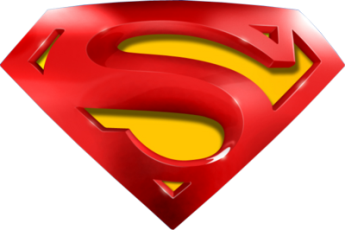 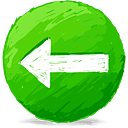 Jan 2002
A
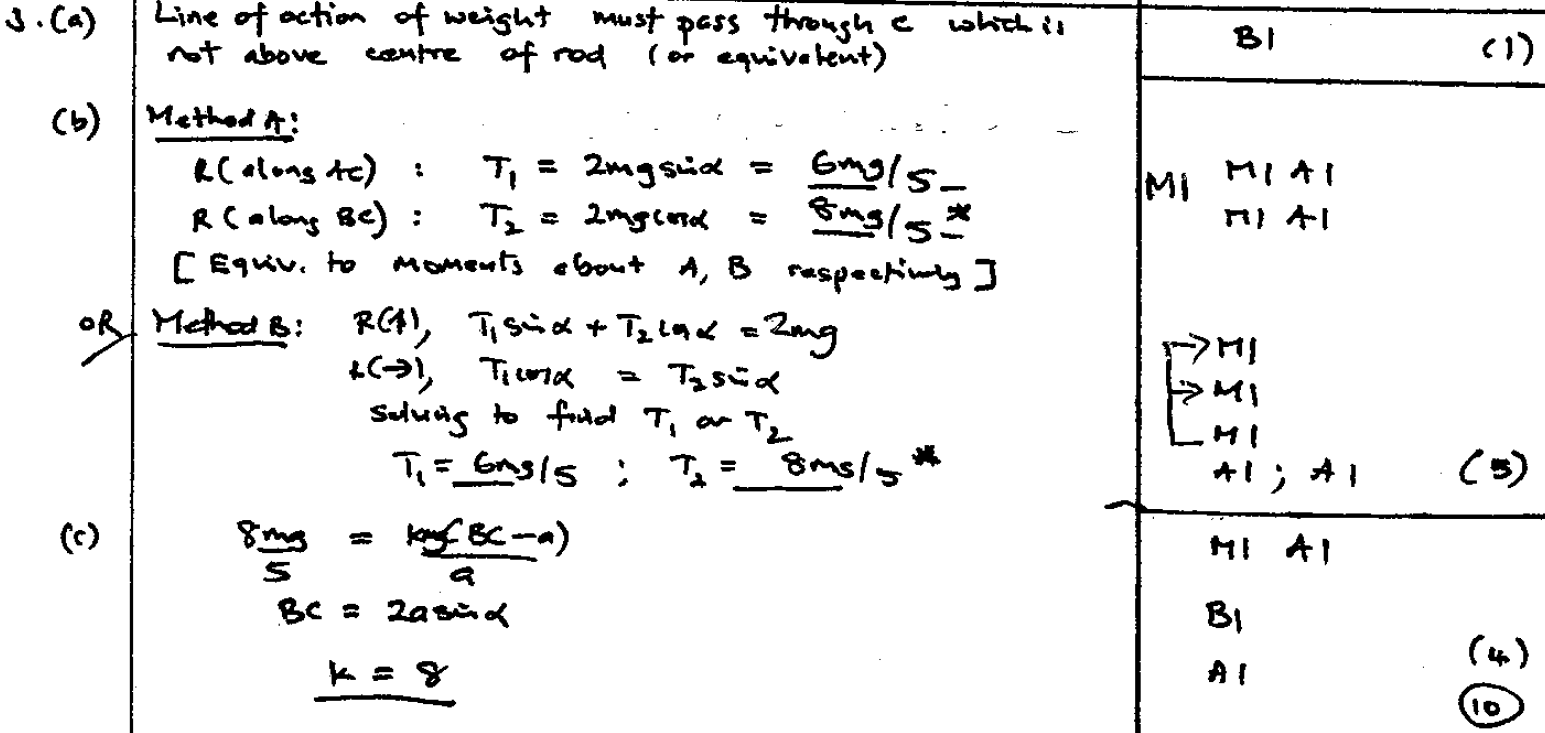 B
C
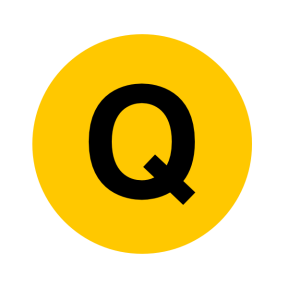 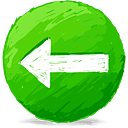 May 2002
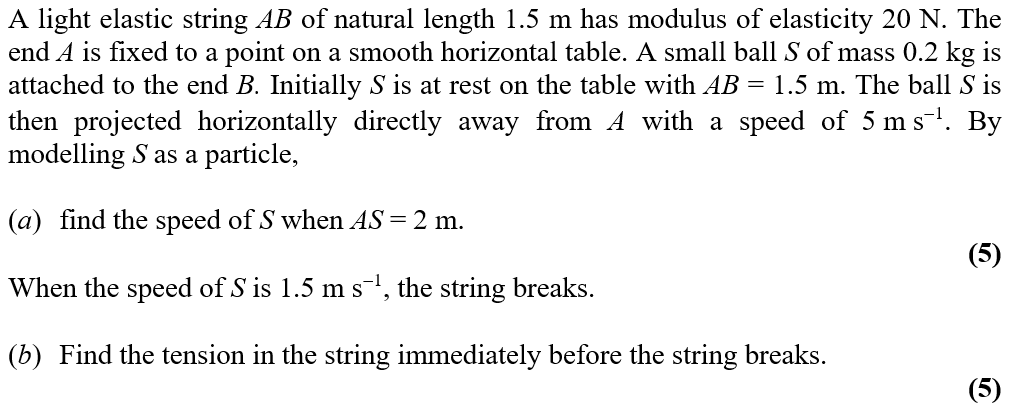 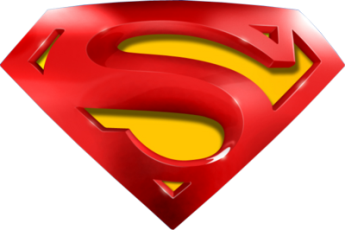 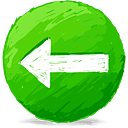 May 2002
A
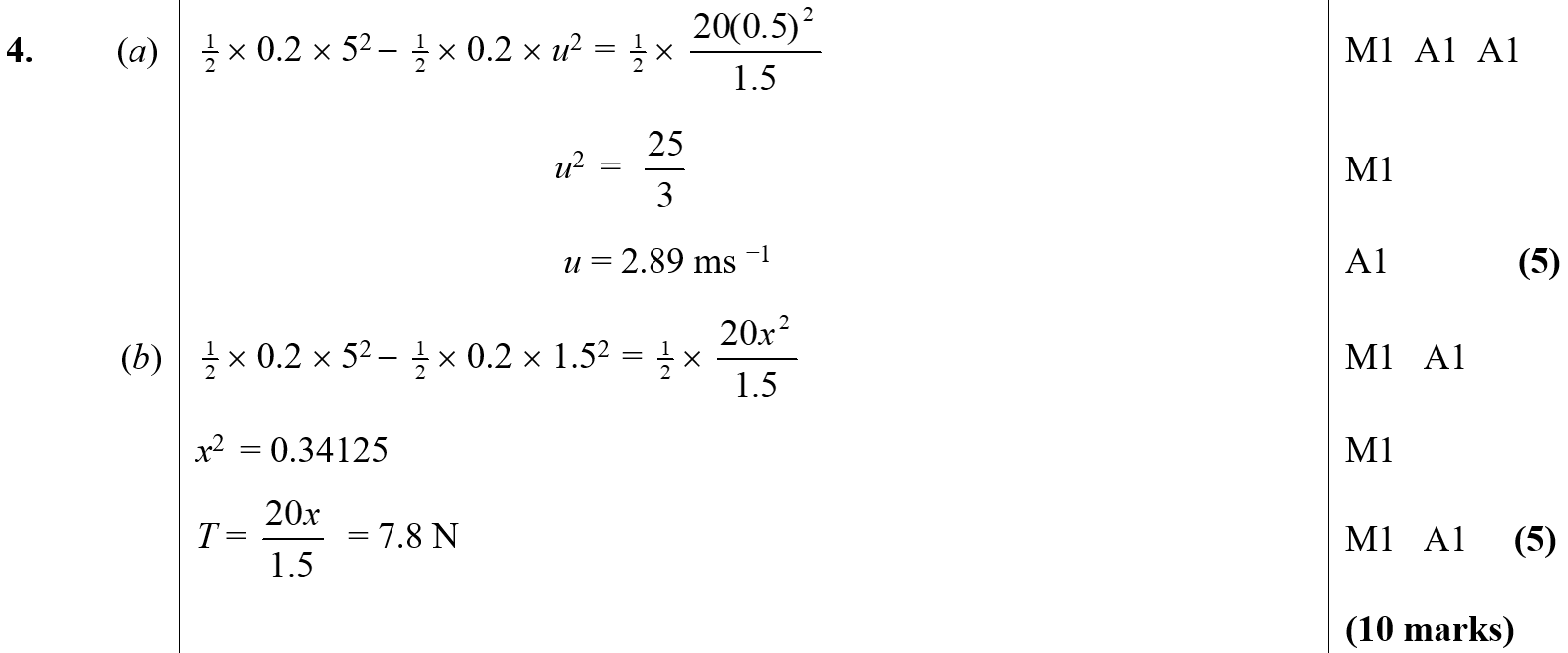 B
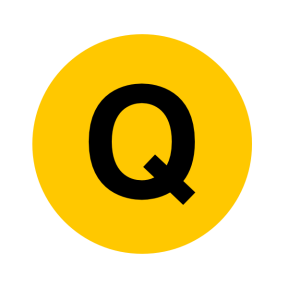 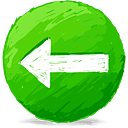 Jan 2003
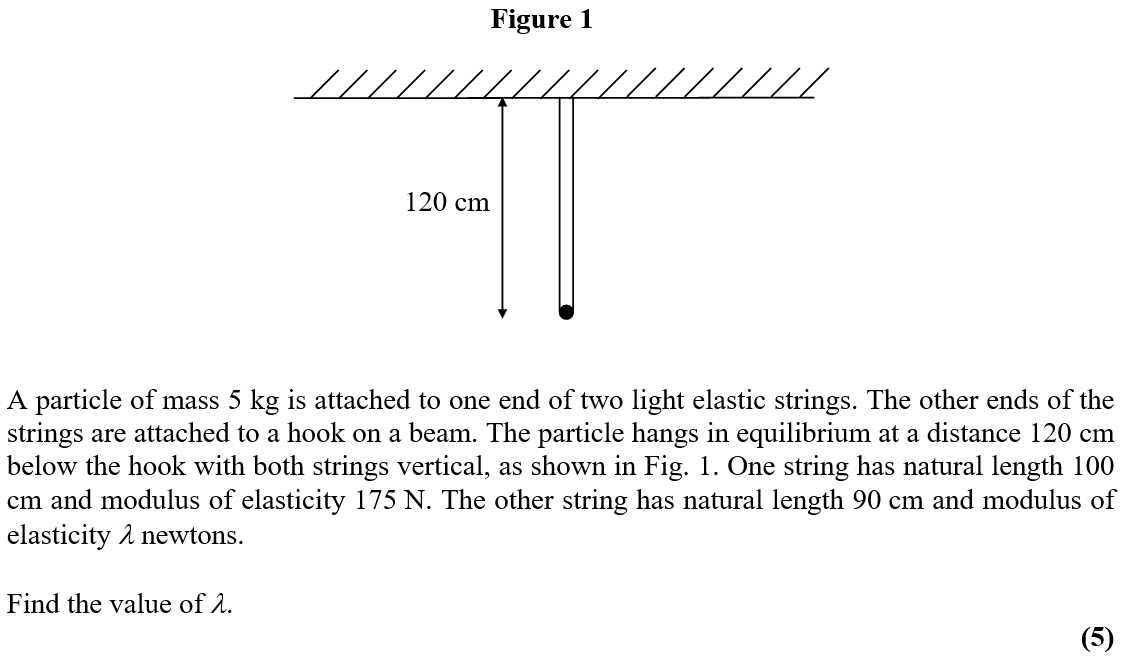 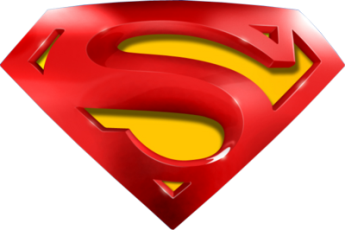 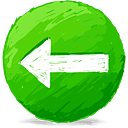 Jan 2003
A
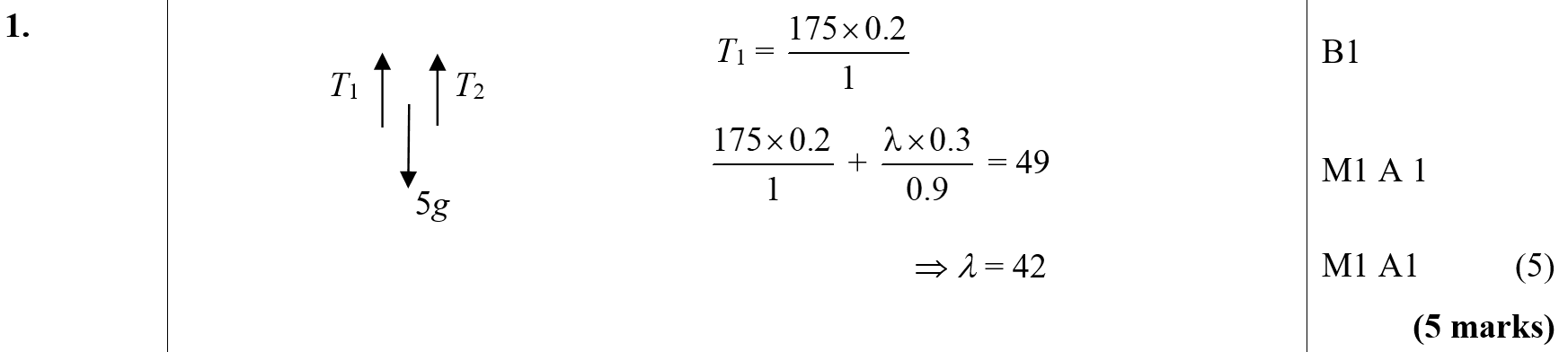 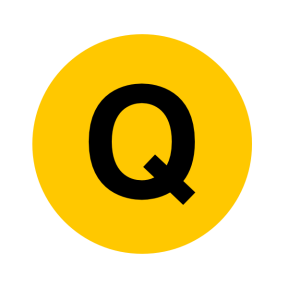 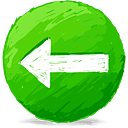 Jan 2003
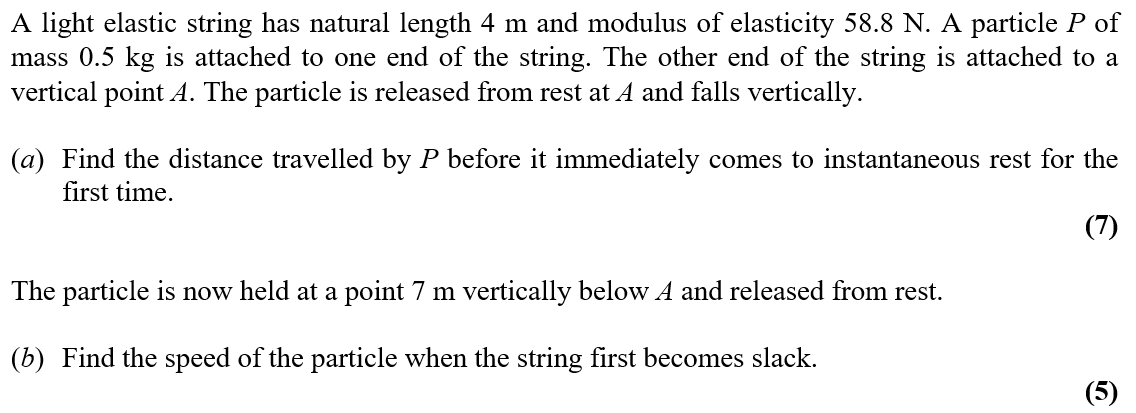 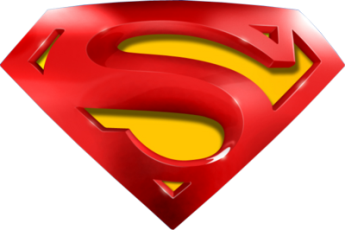 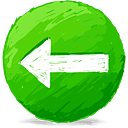 Jan 2003
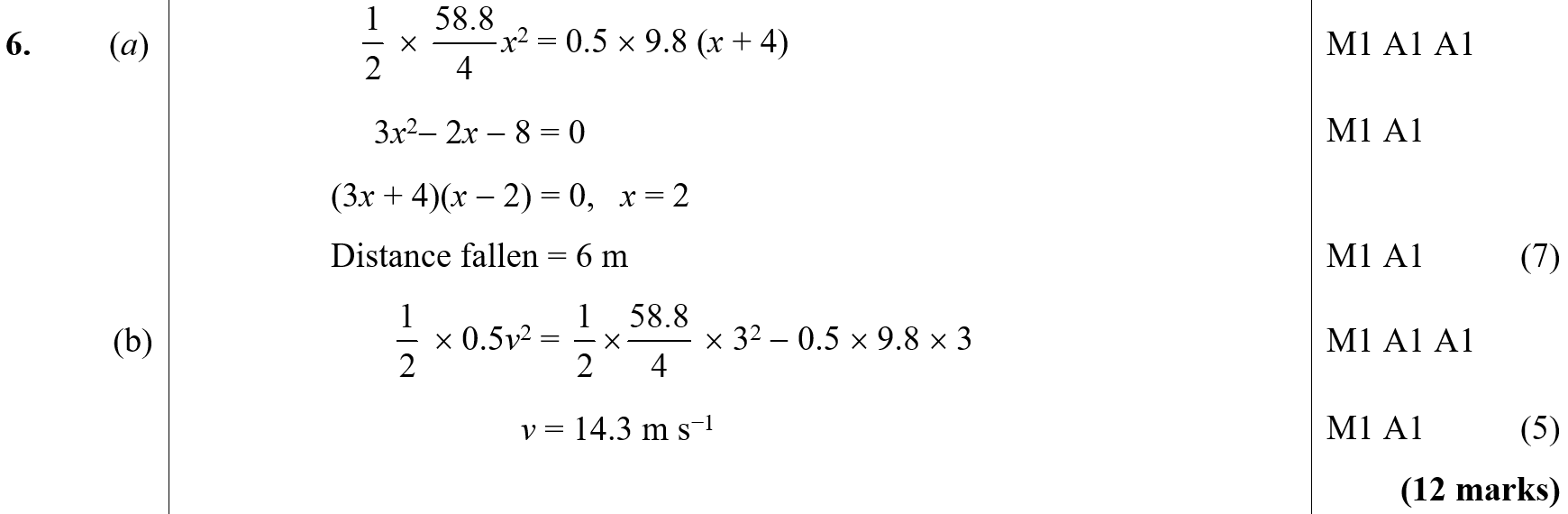 A
B
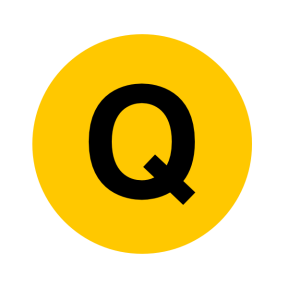 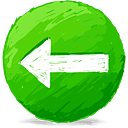 May 2003
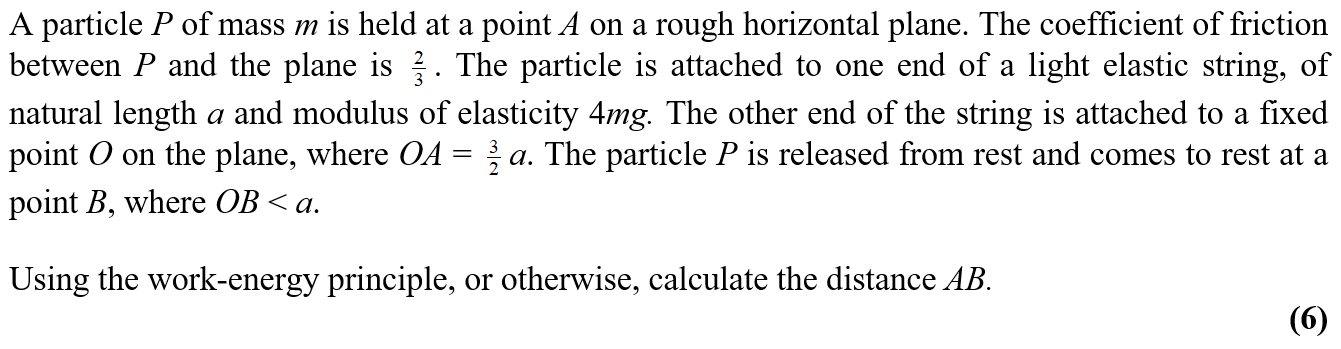 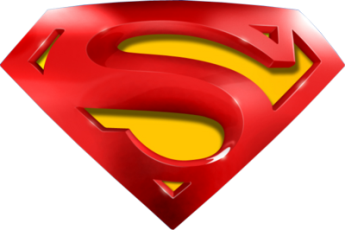 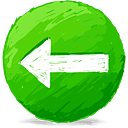 May 2003
A
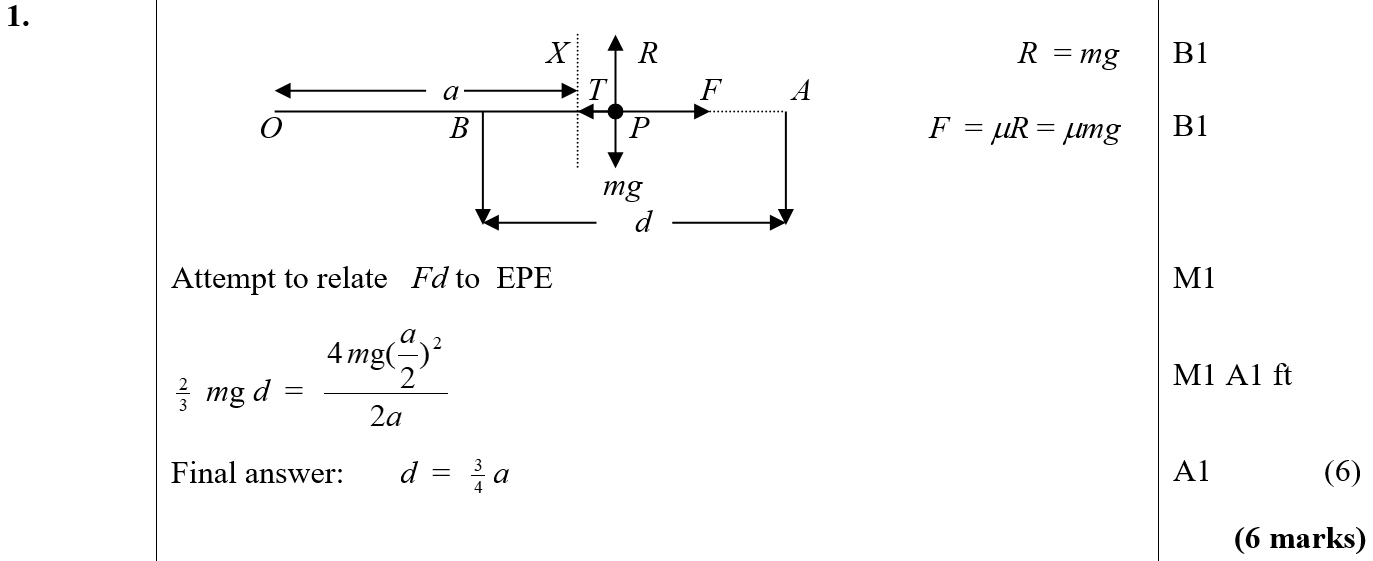 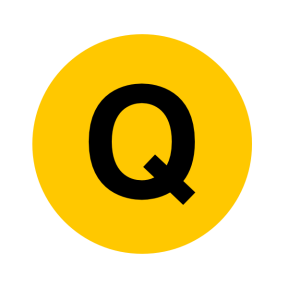 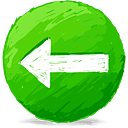 Jan 2004
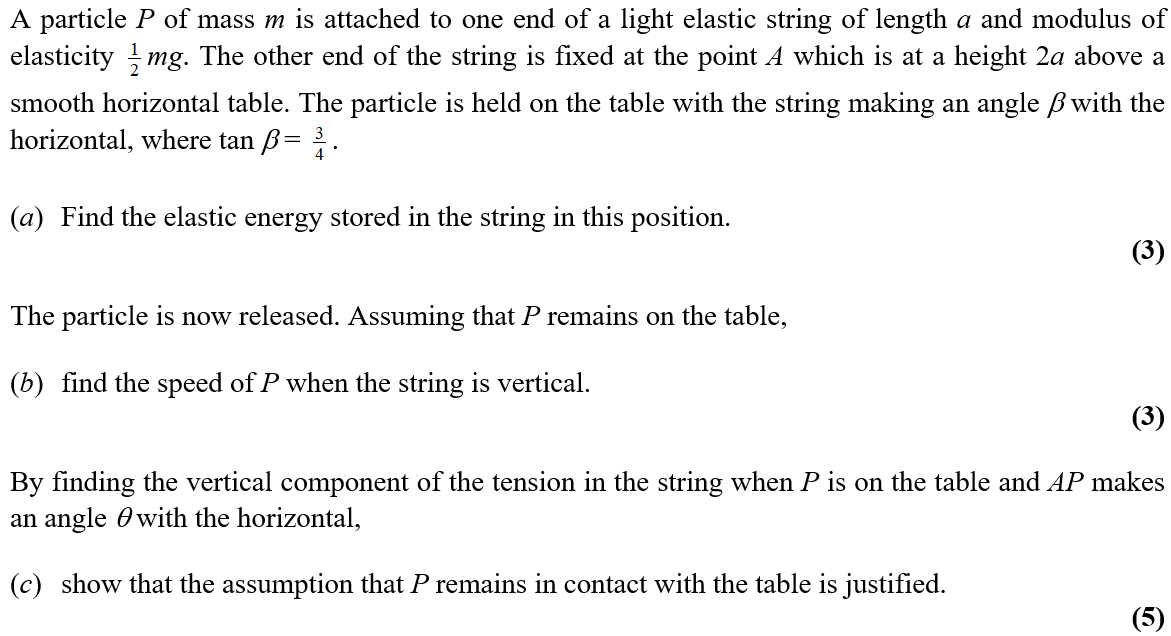 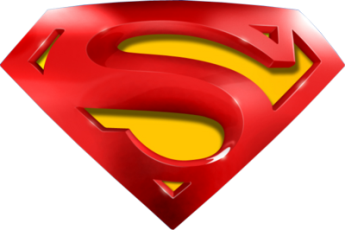 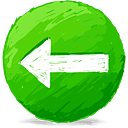 Jan 2004
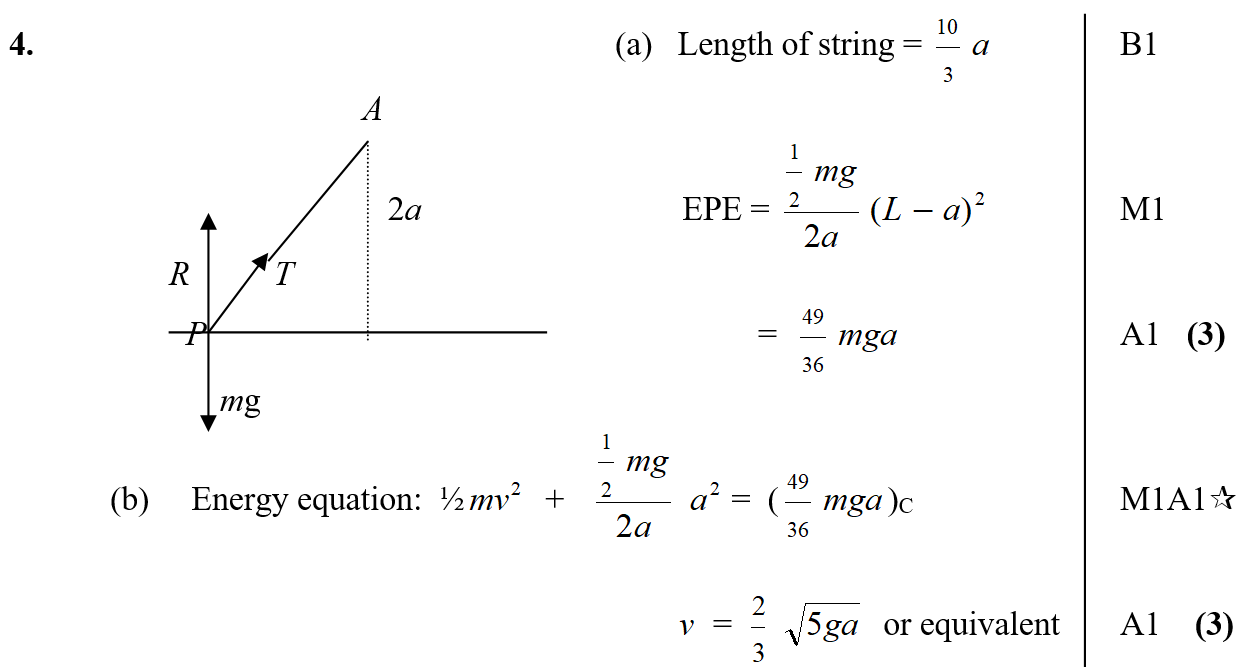 A
B
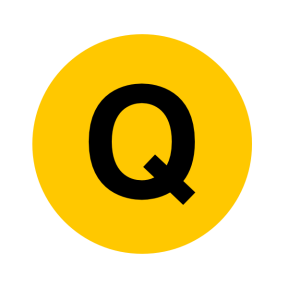 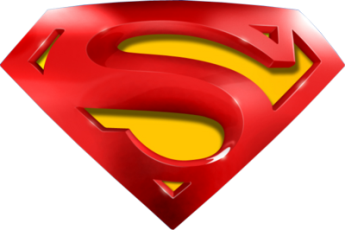 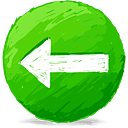 Jan 2004
C
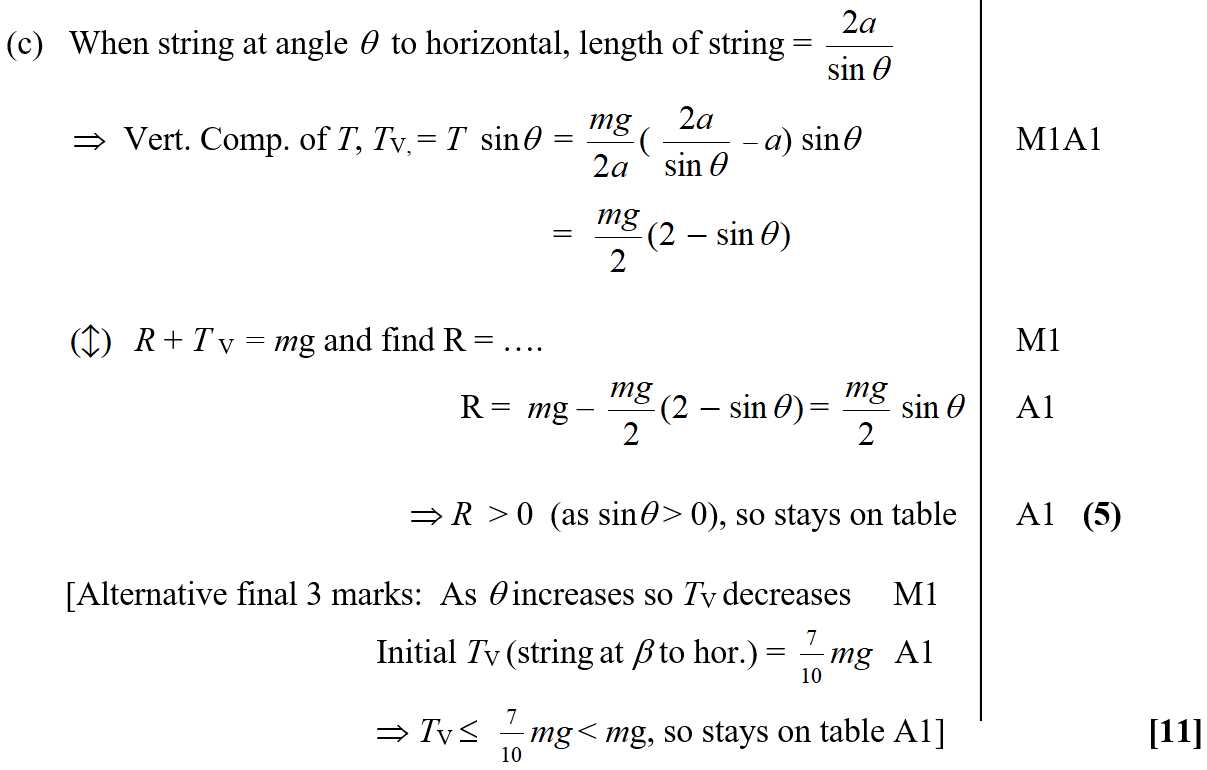 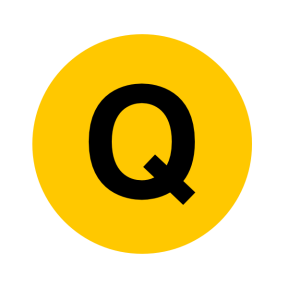 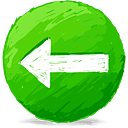 May 2004
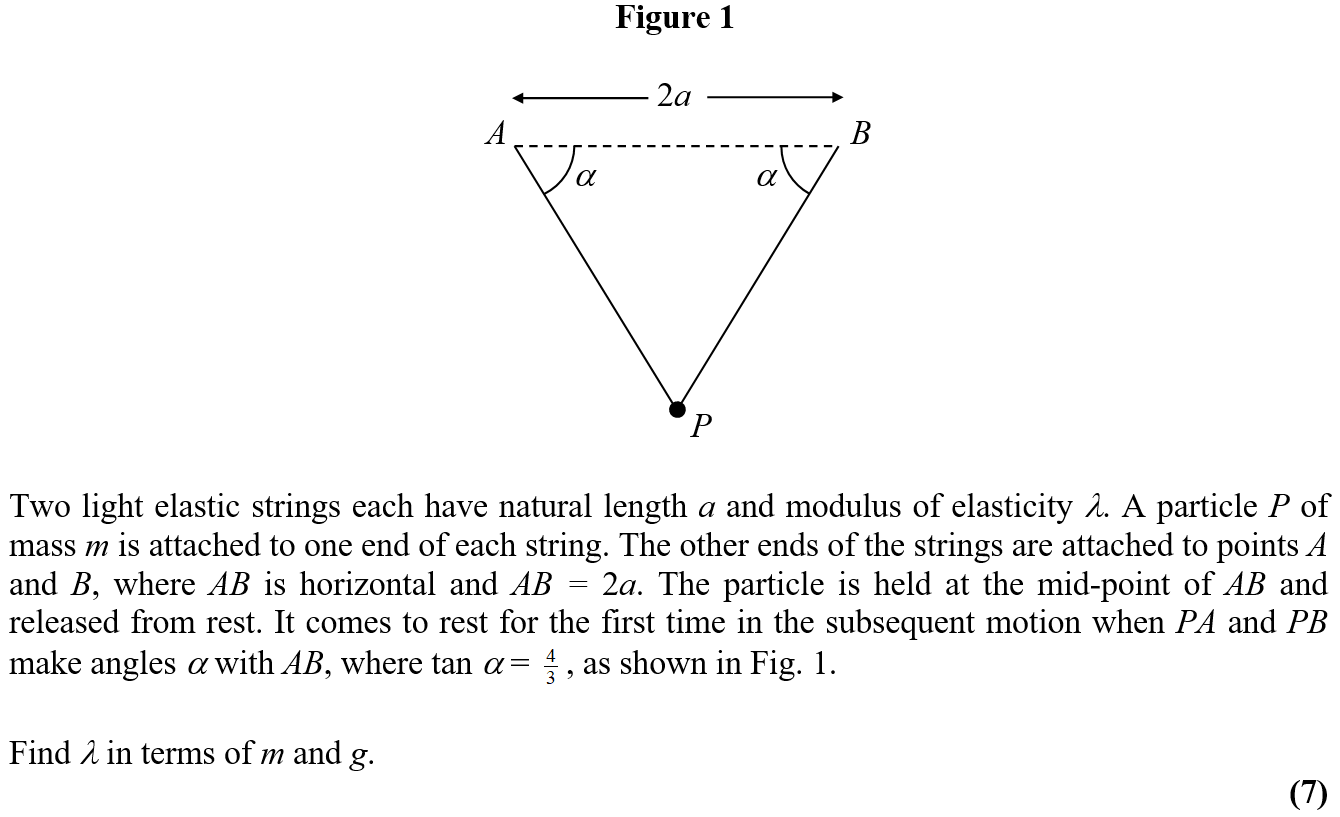 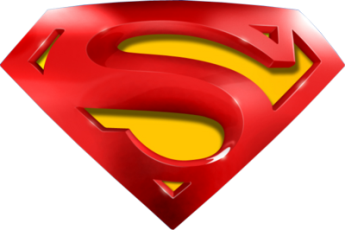 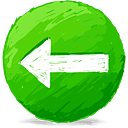 May 2004
A
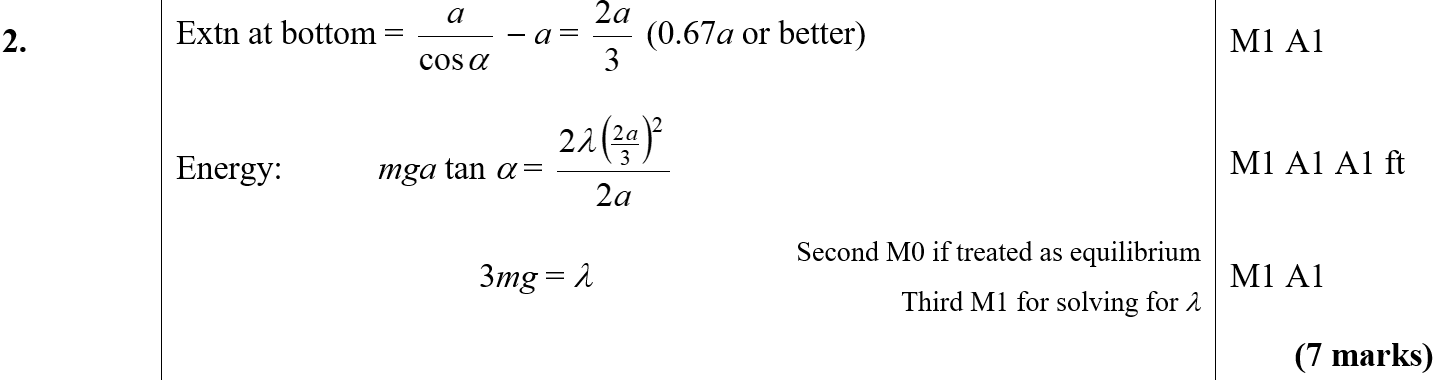 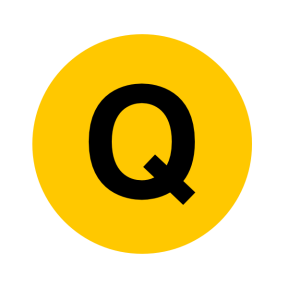 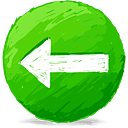 June 2005
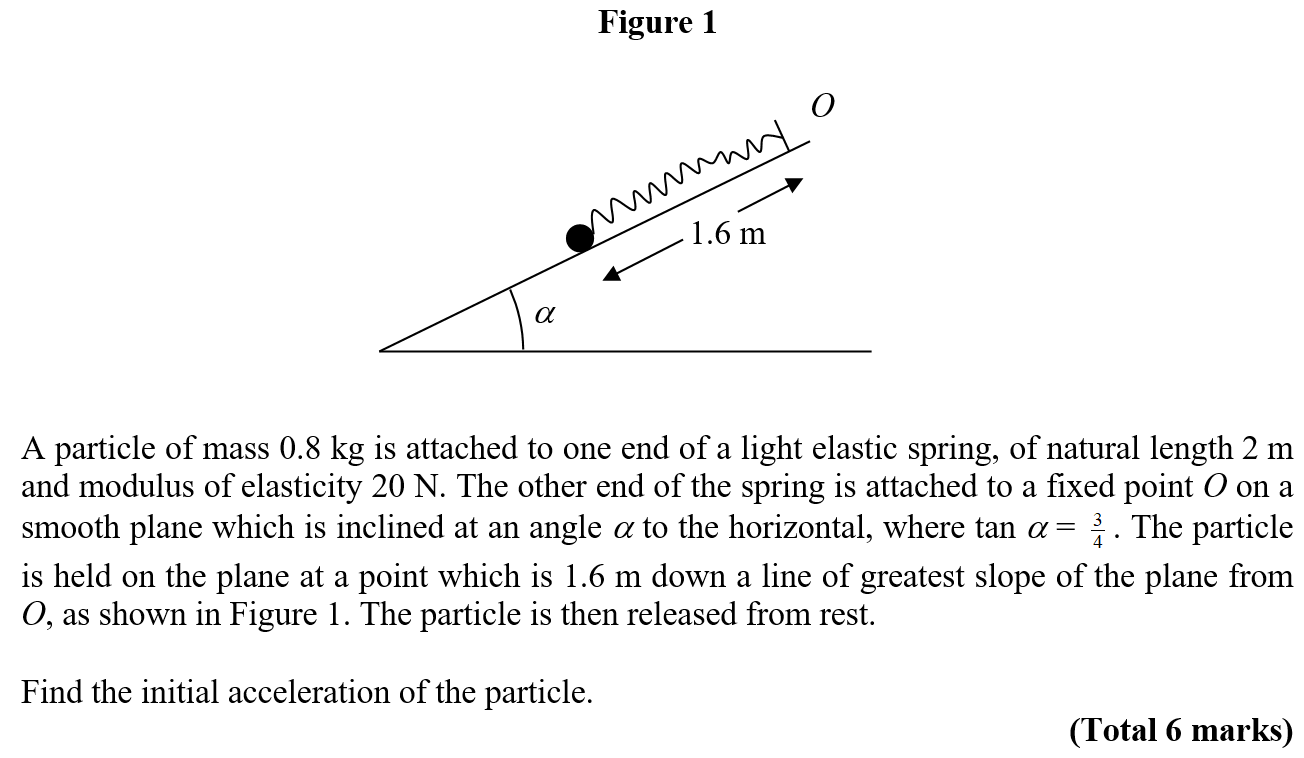 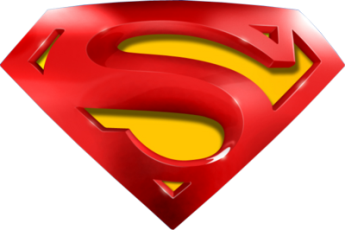 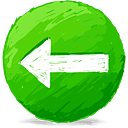 June 2005
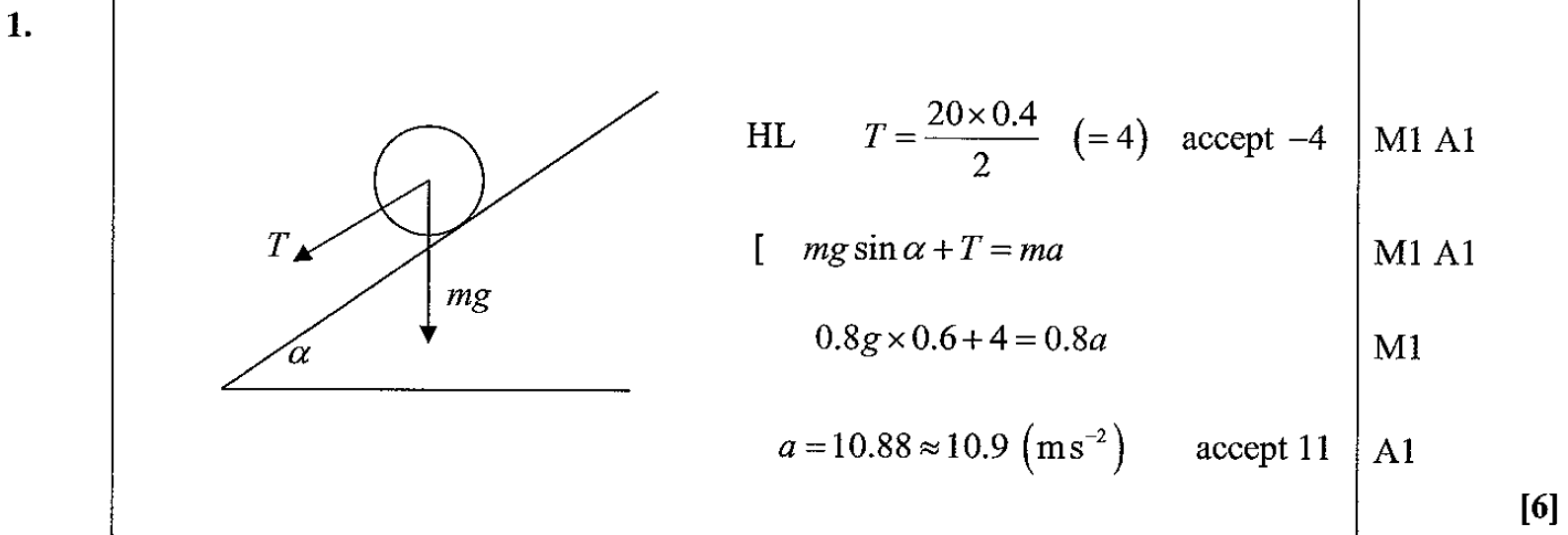 A
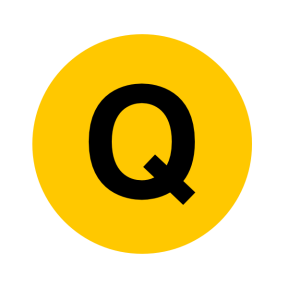 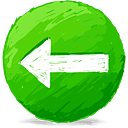 June 2005
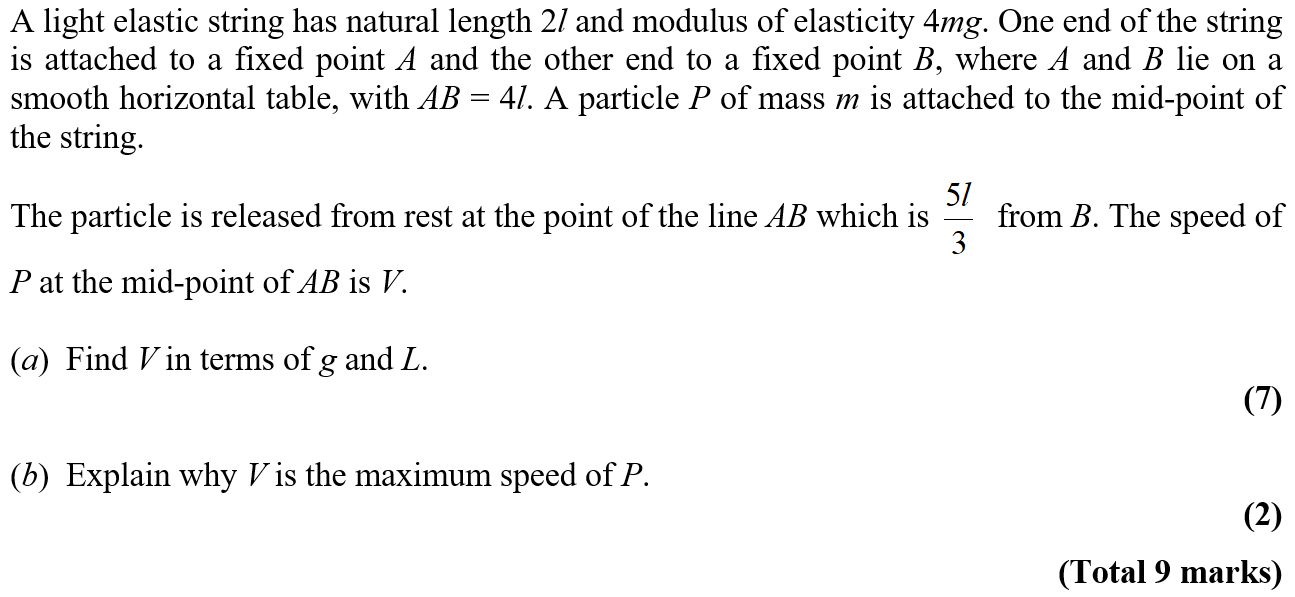 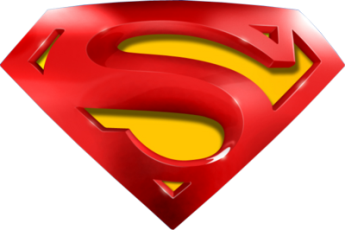 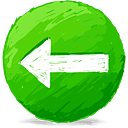 June 2005
A
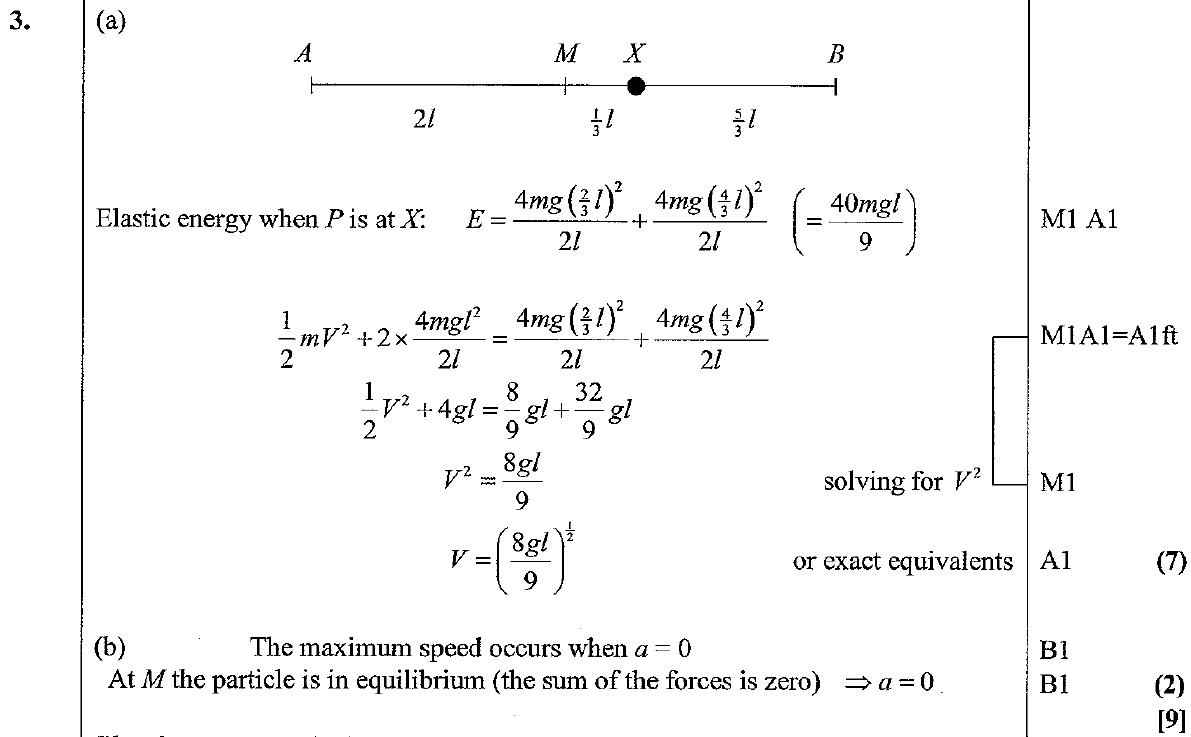 B
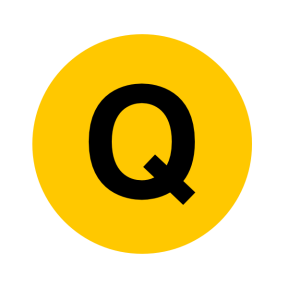 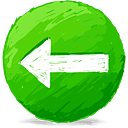 Jan 2006
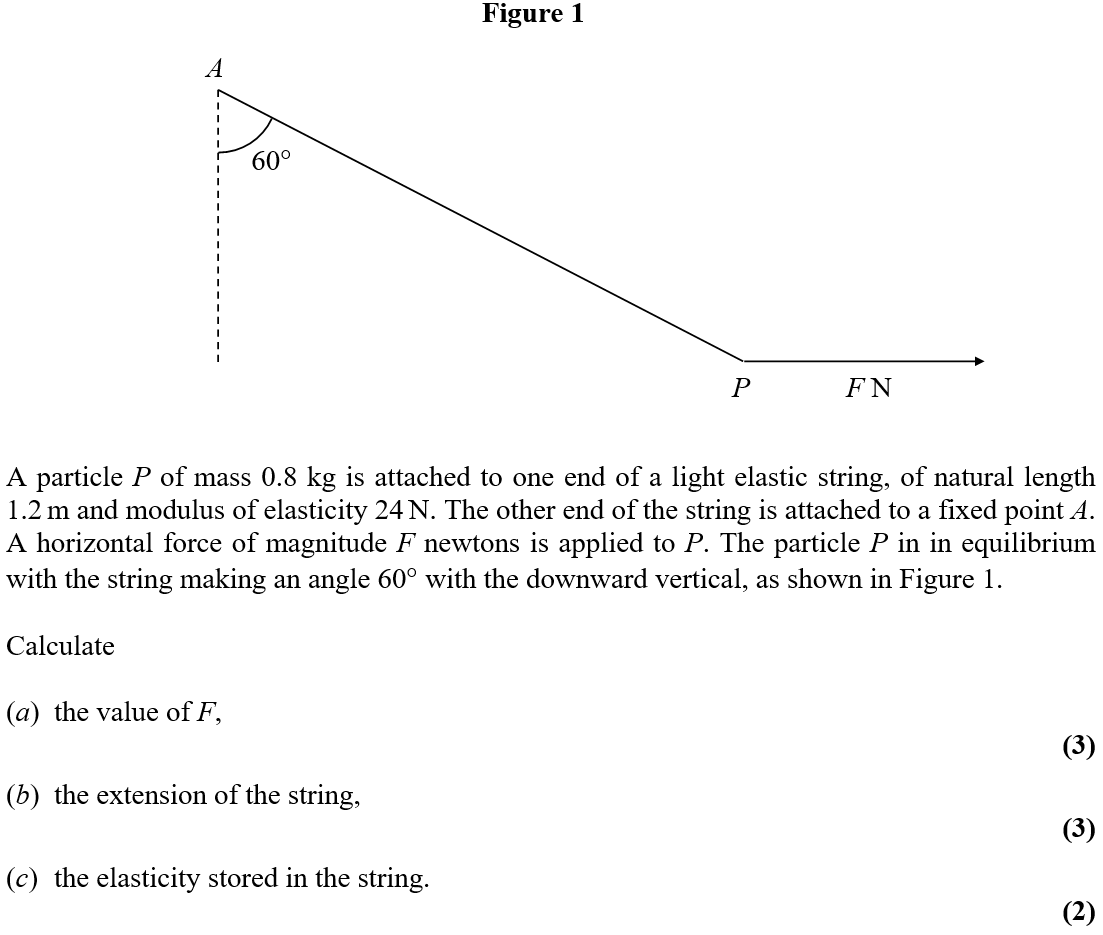 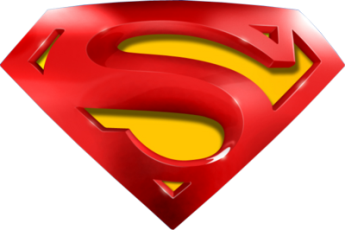 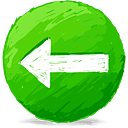 Jan 2006
A
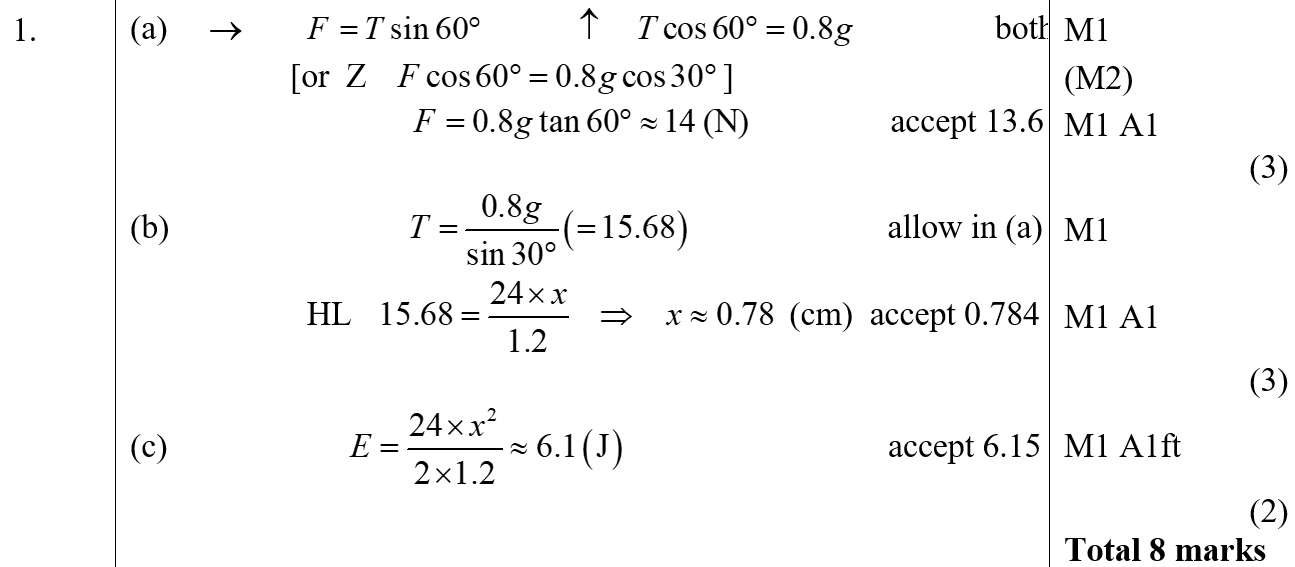 B
C
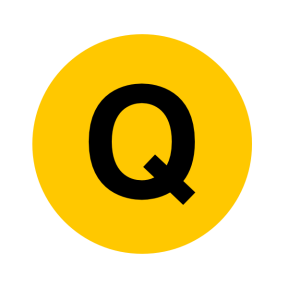 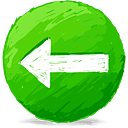 June 2006
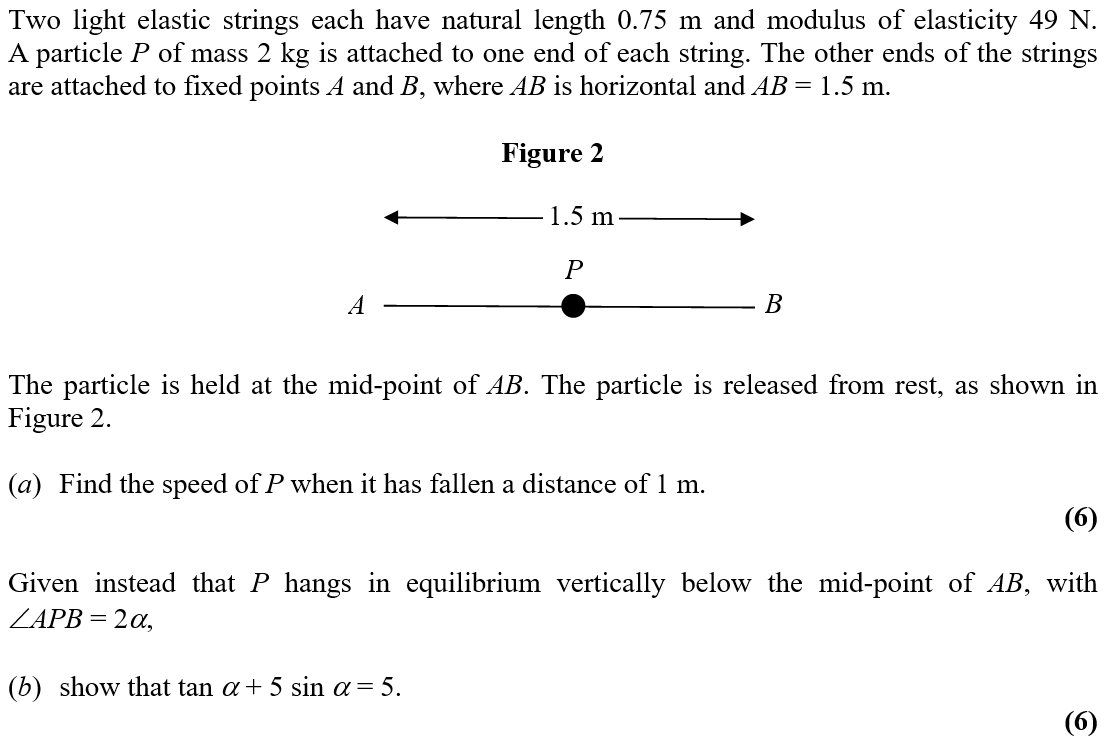 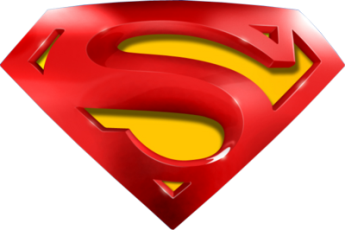 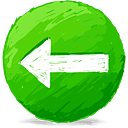 June 2006
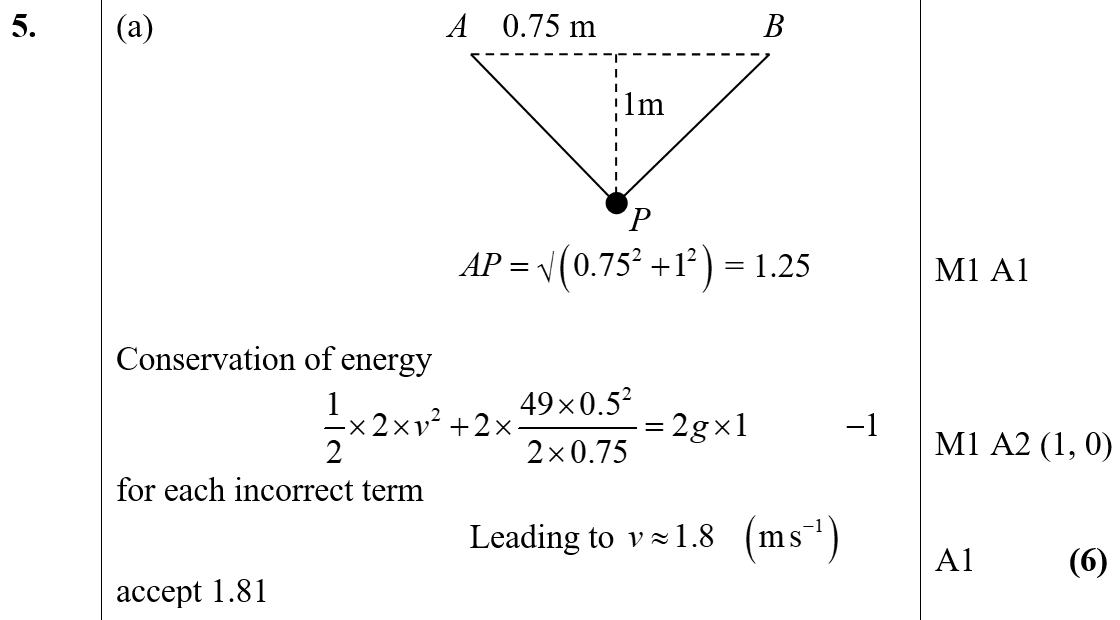 A
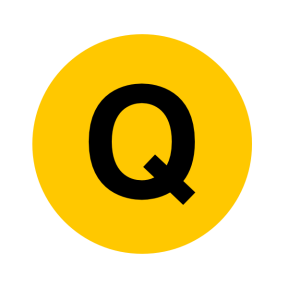 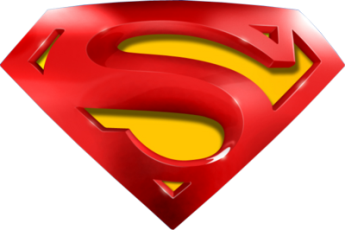 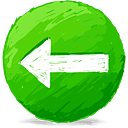 June 2006
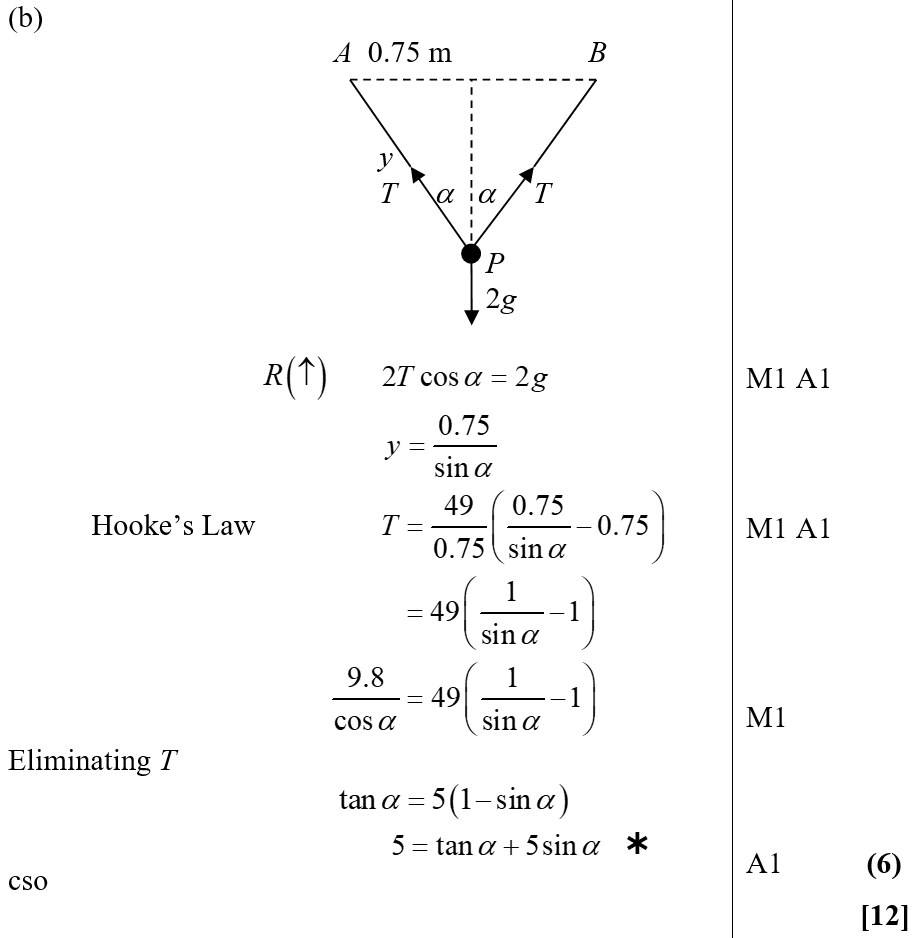 B
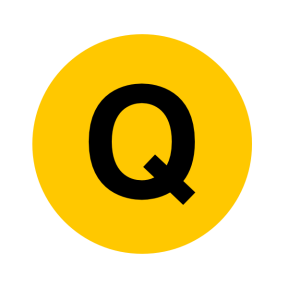 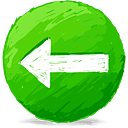 Jan 2007
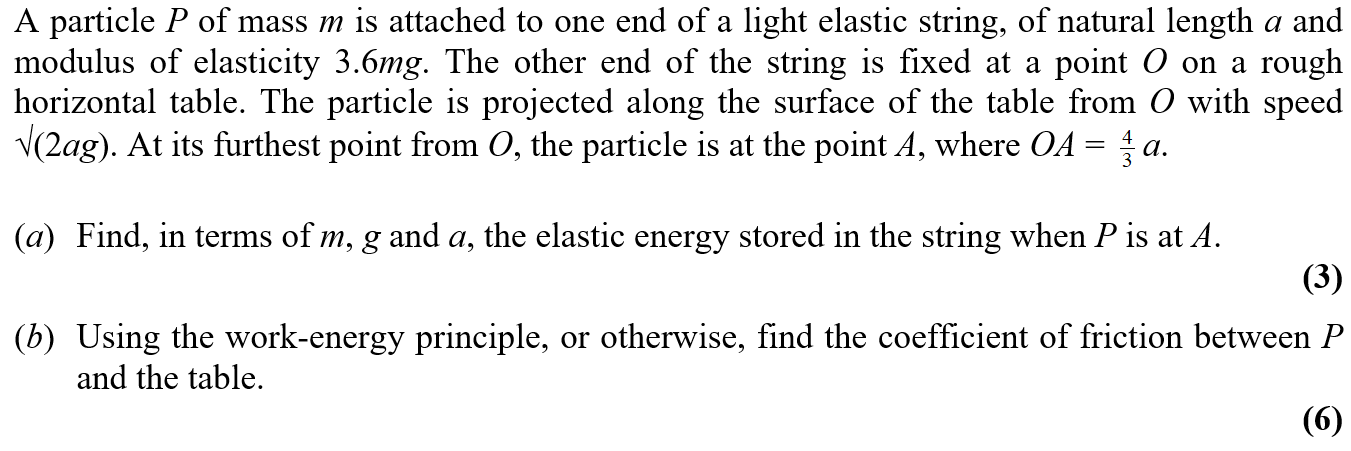 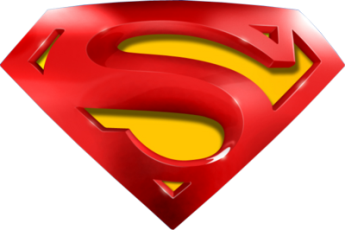 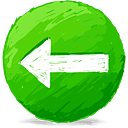 Jan 2007
A
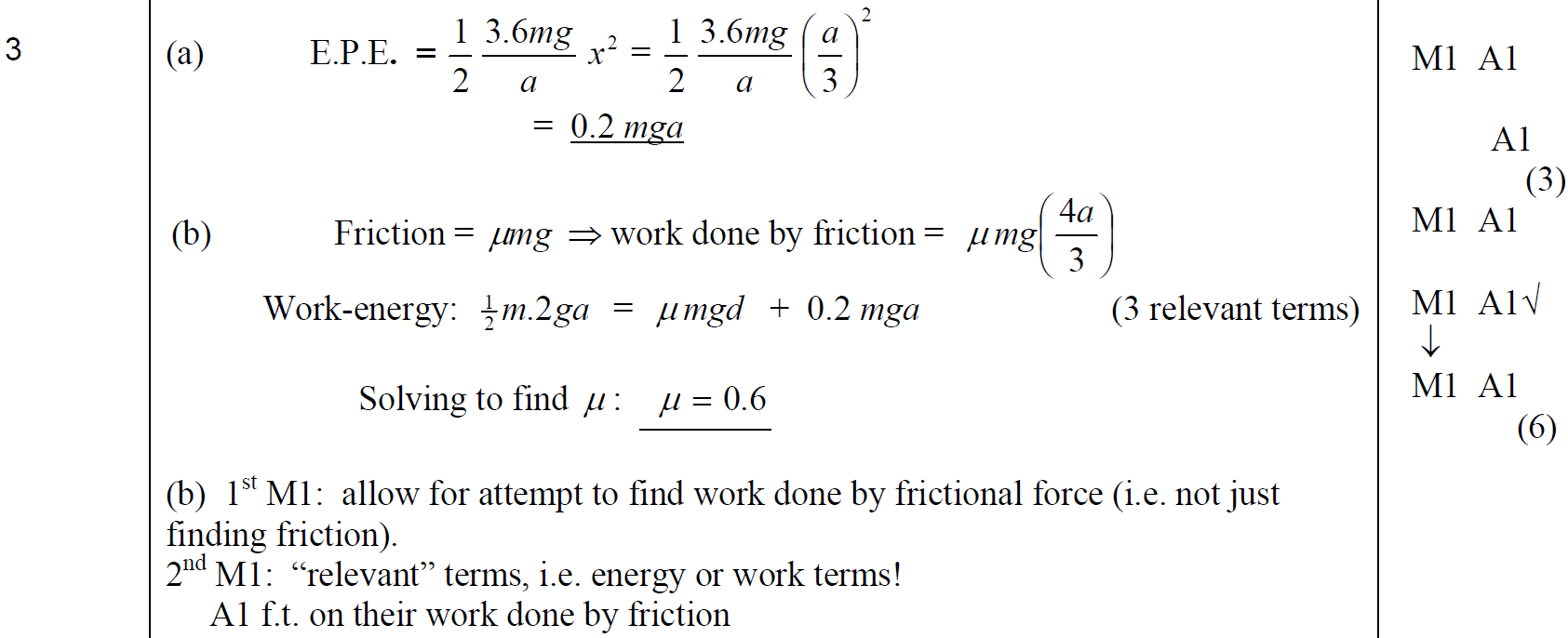 B
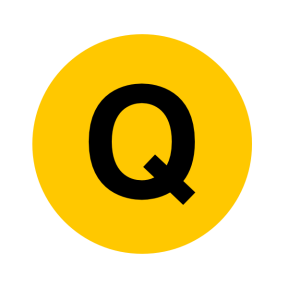 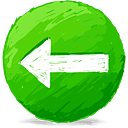 June 2007
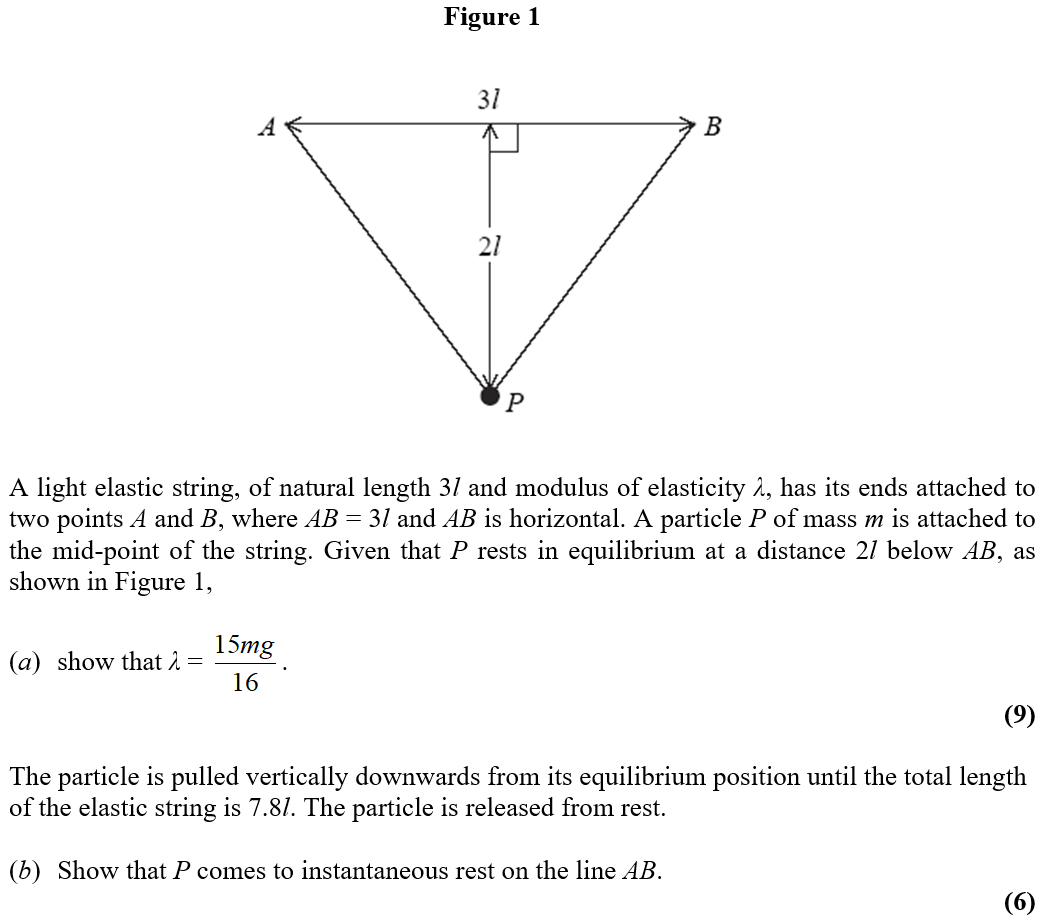 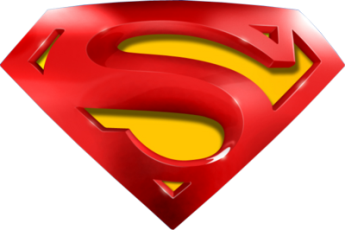 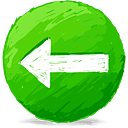 June 2007
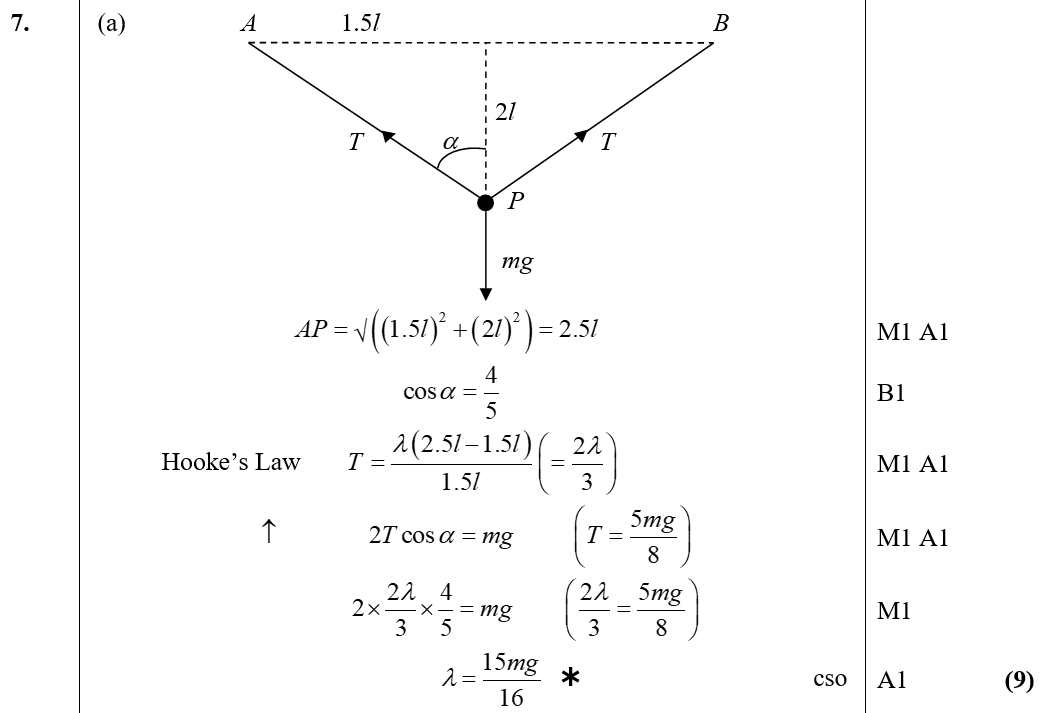 A
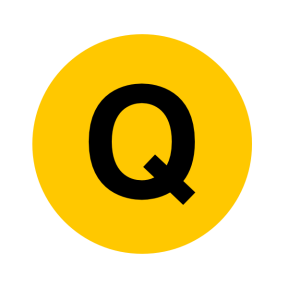 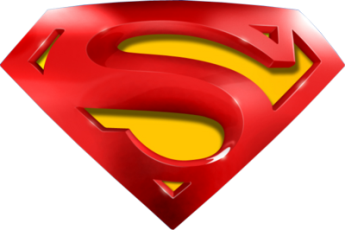 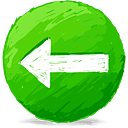 June 2007
B
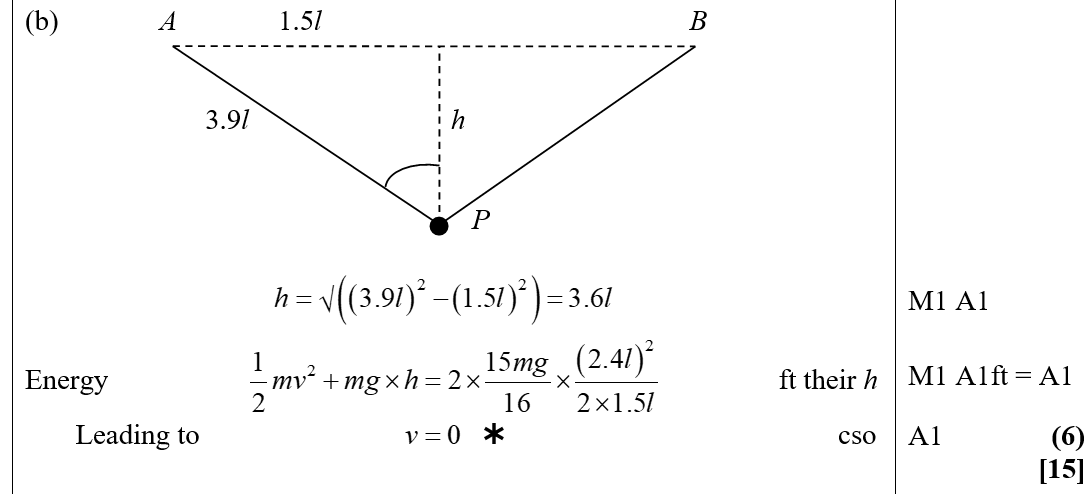 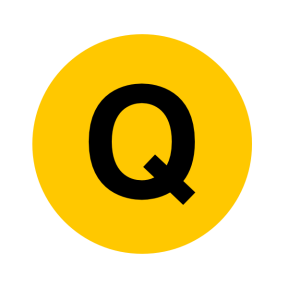 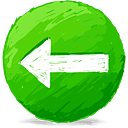 Jan 2008
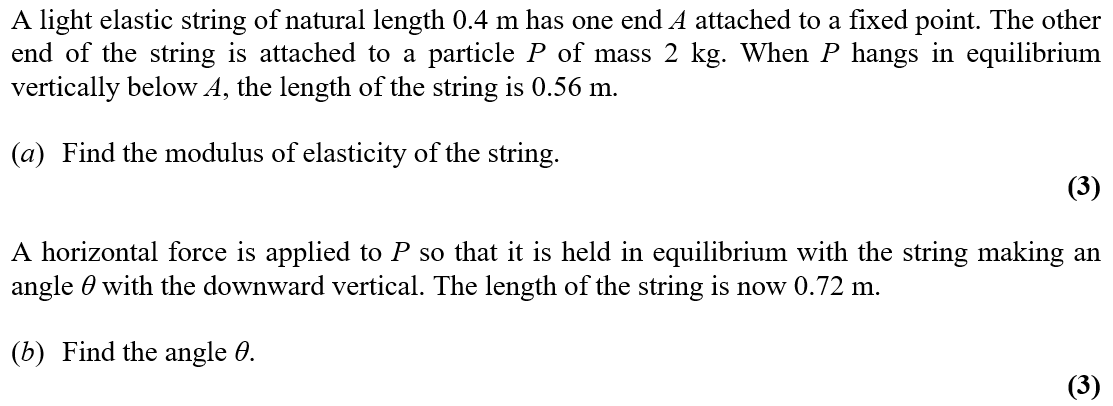 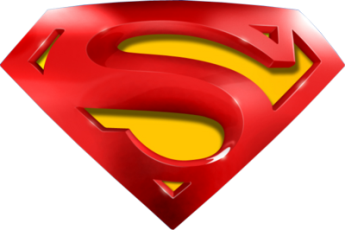 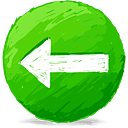 Jan 2008
A
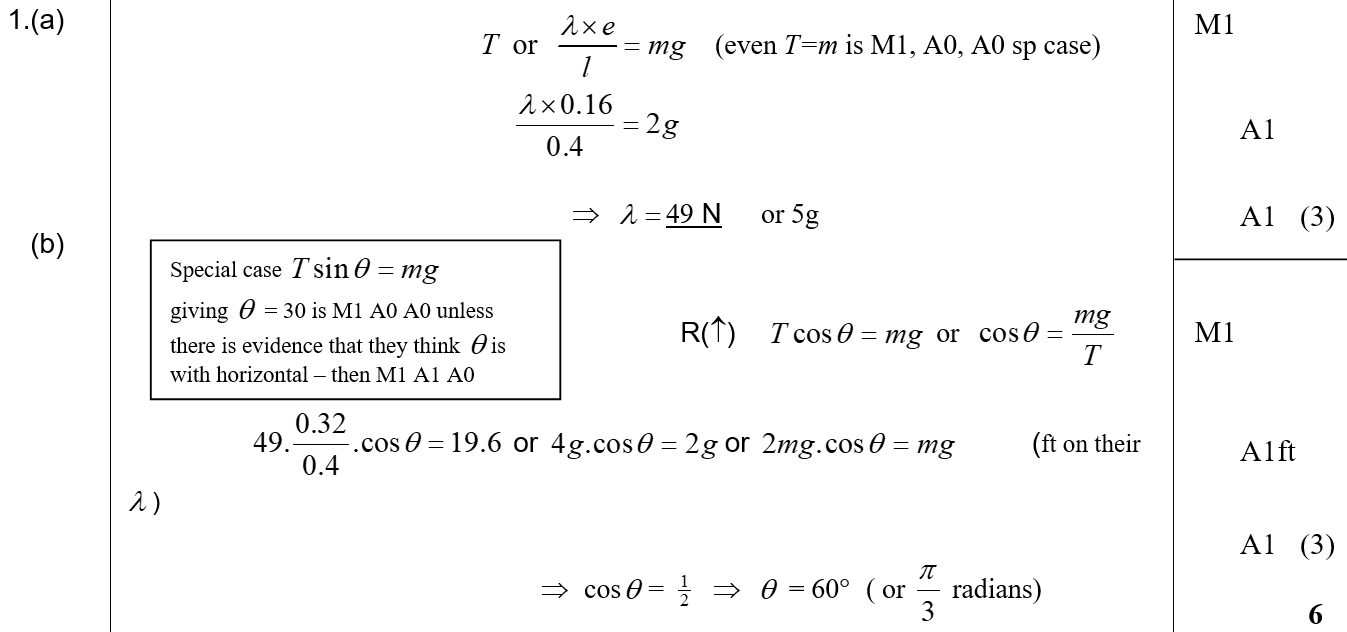 B
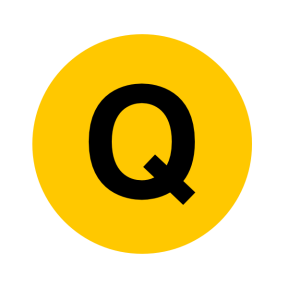 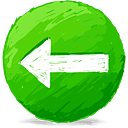 Jan 2008
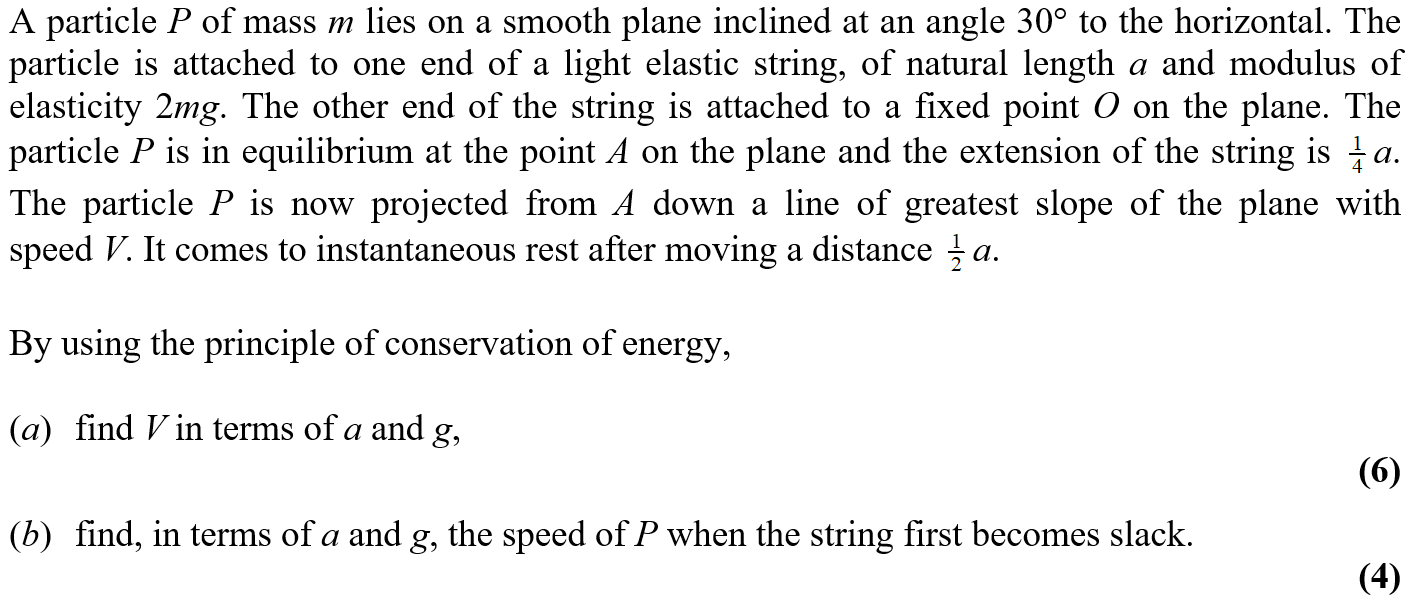 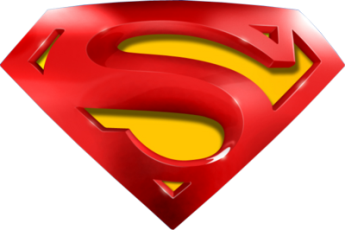 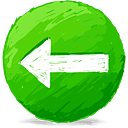 Jan 2008
A
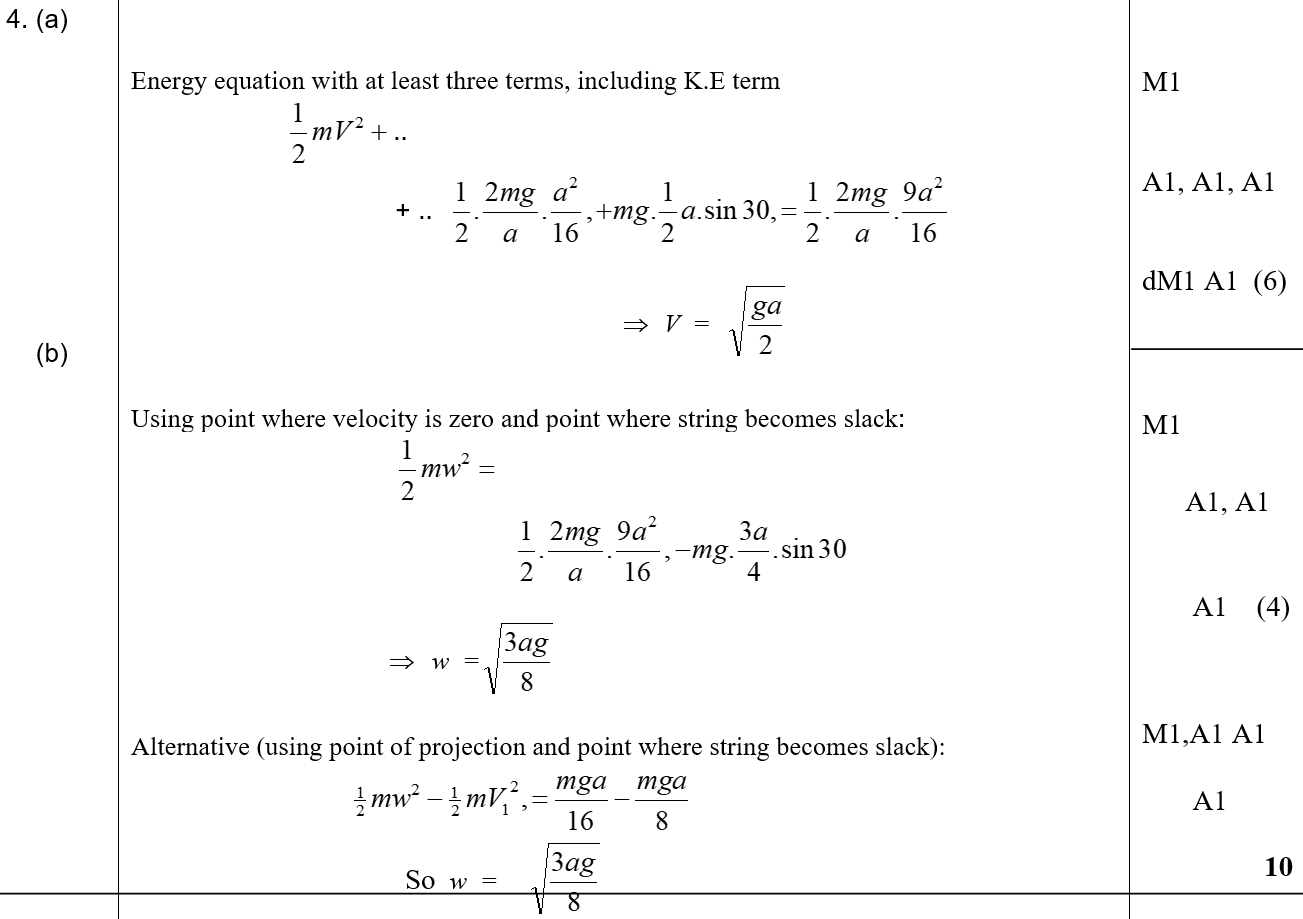 B
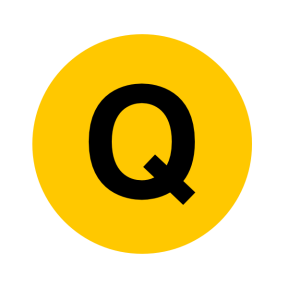 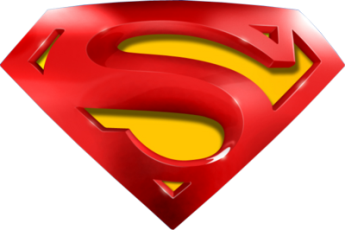 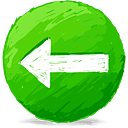 Jan 2008
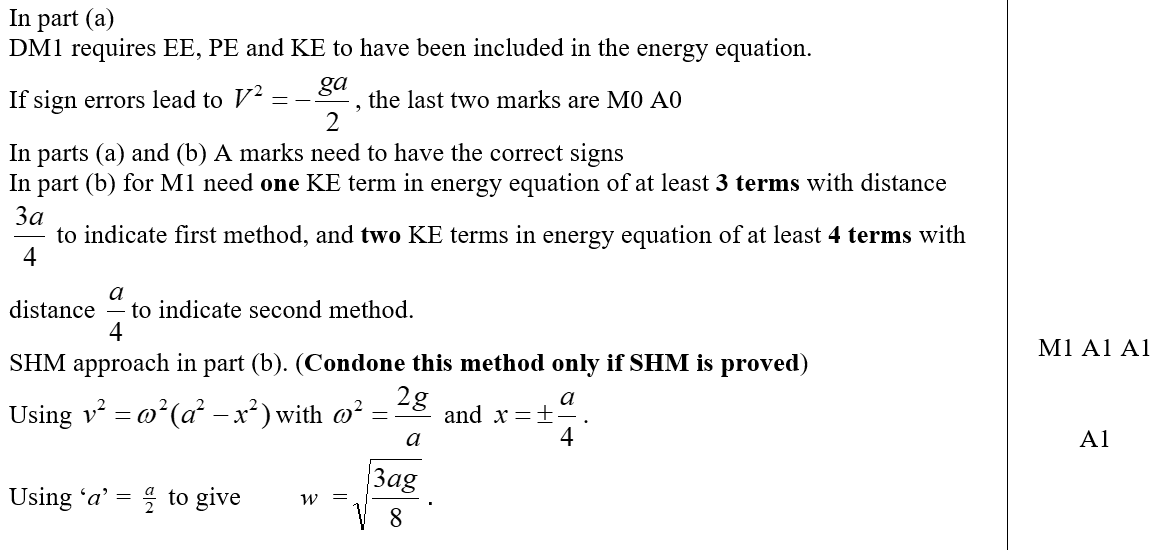 notes
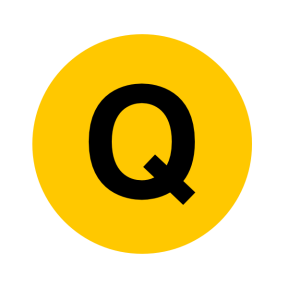 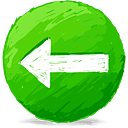 June 2008
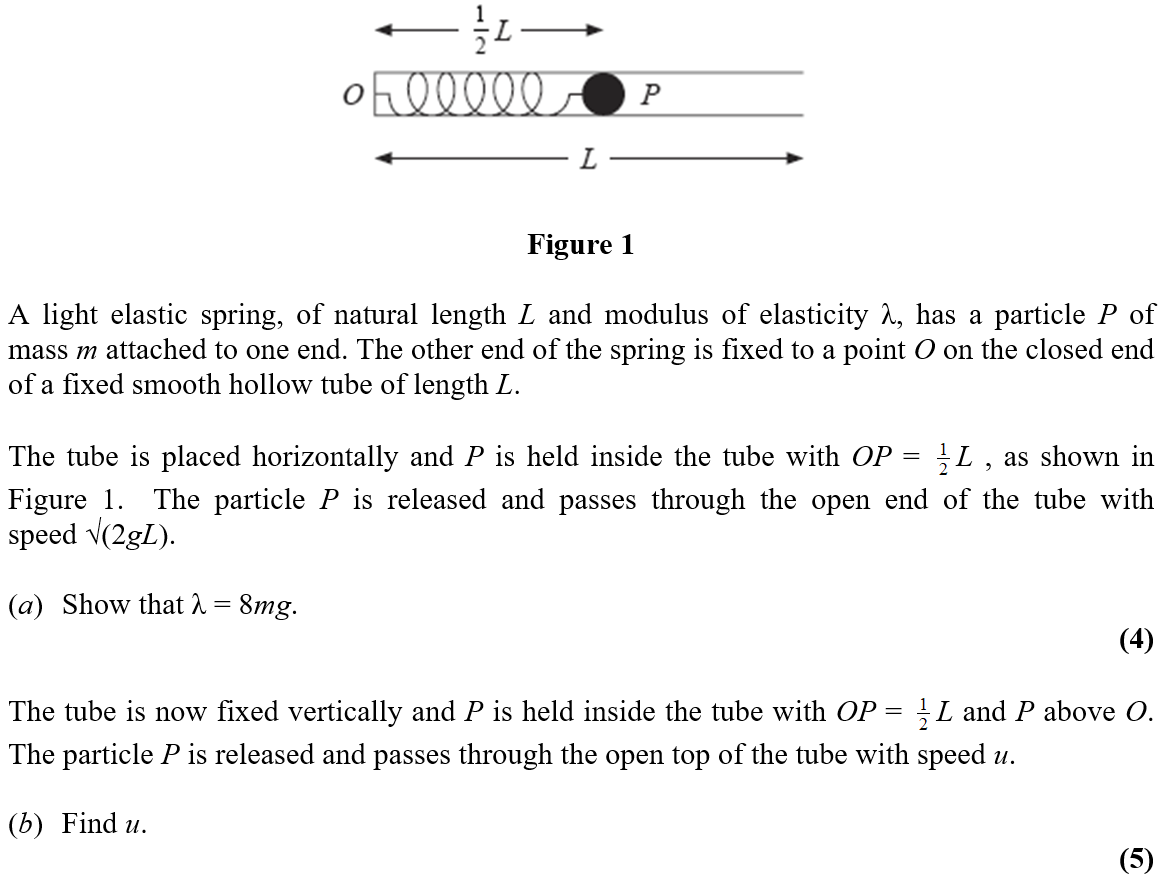 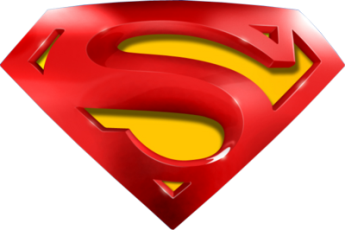 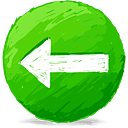 June 2008
A
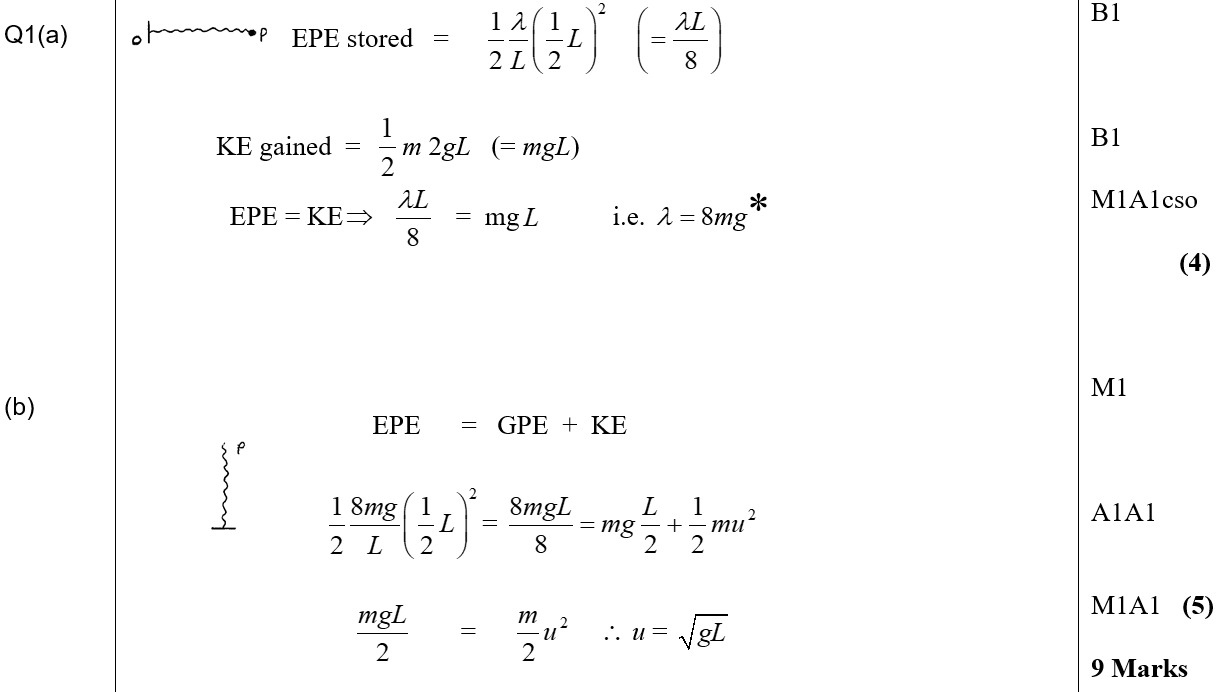 B
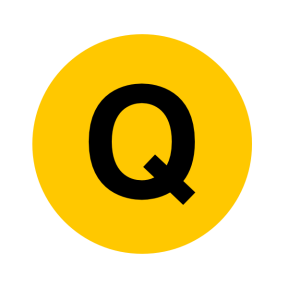 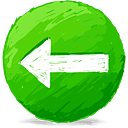 Jan 2009
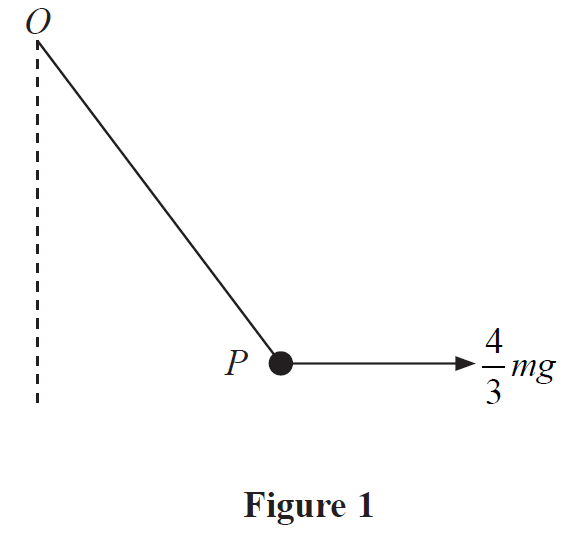 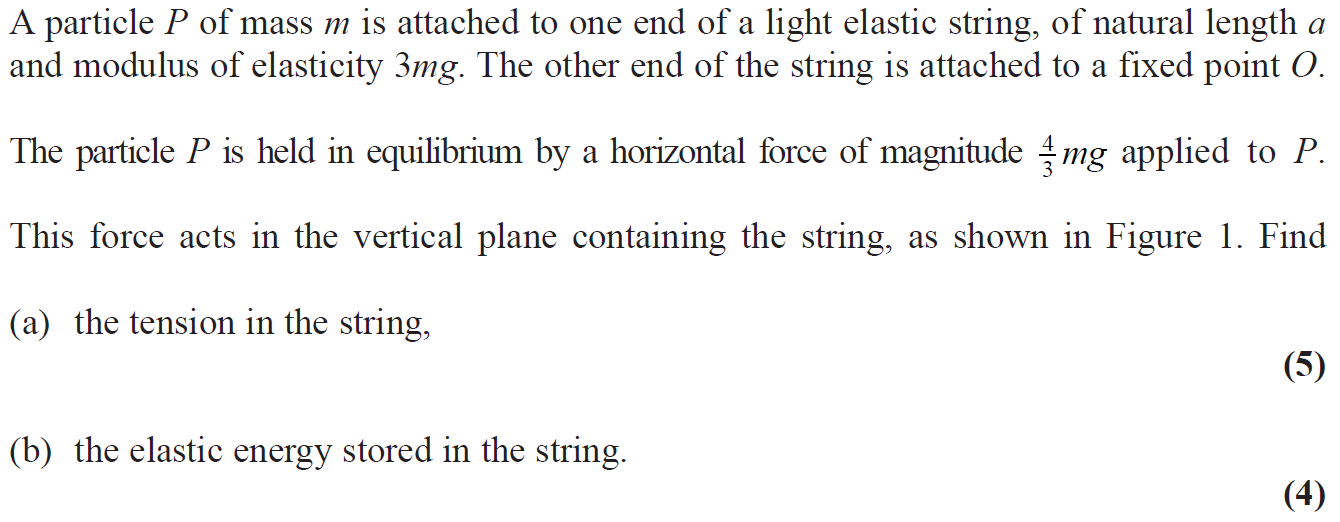 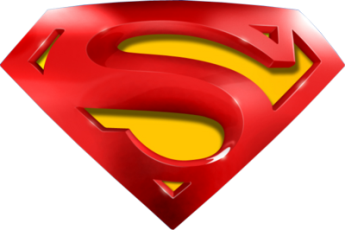 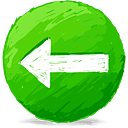 Jan 2009
A
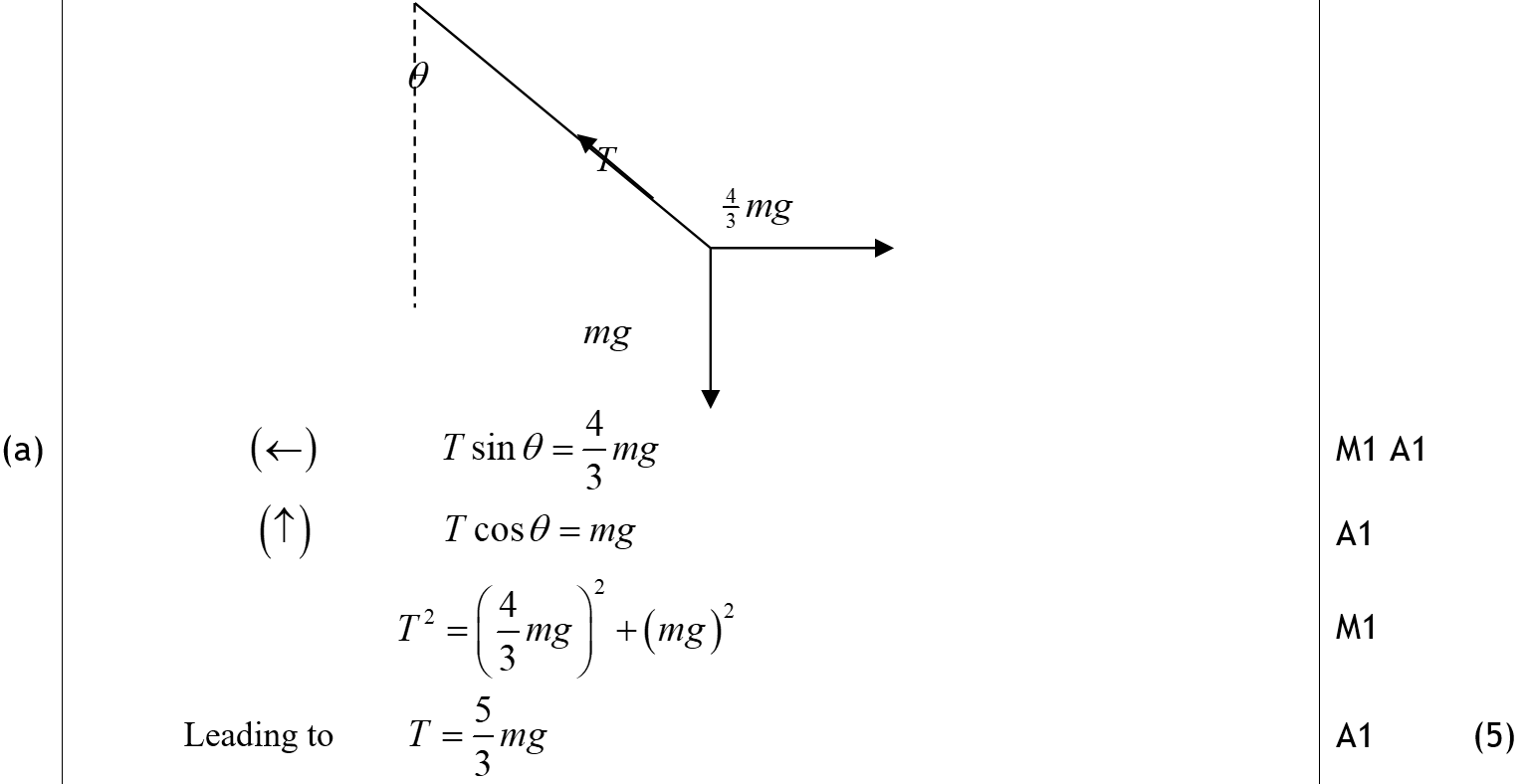 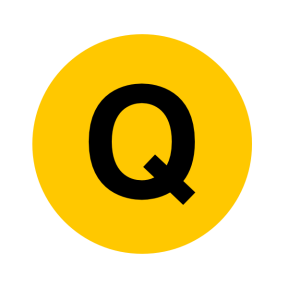 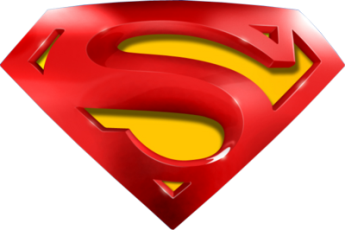 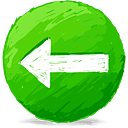 Jan 2009
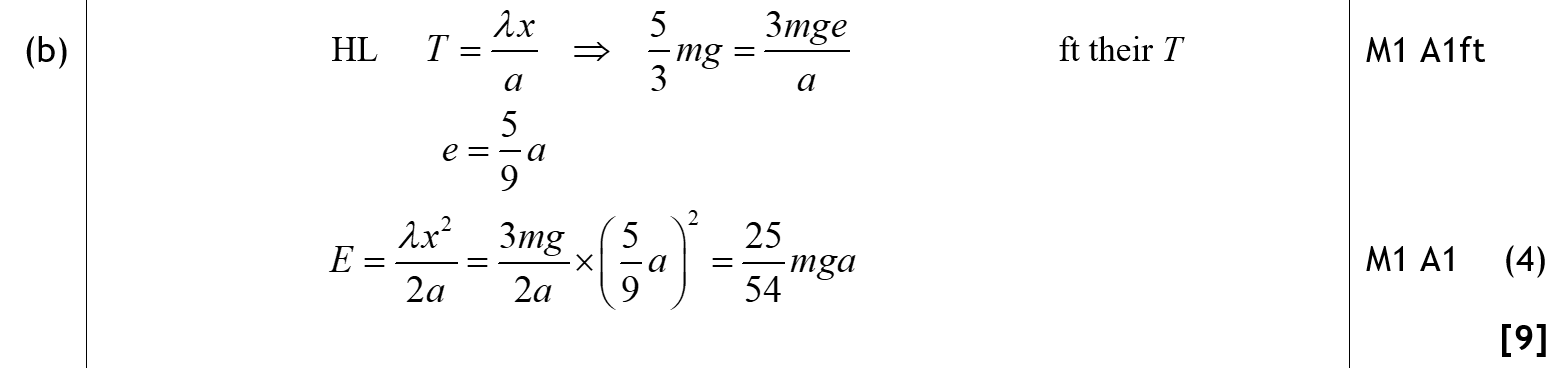 B
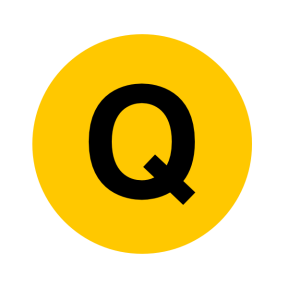 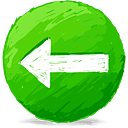 Jan 2009
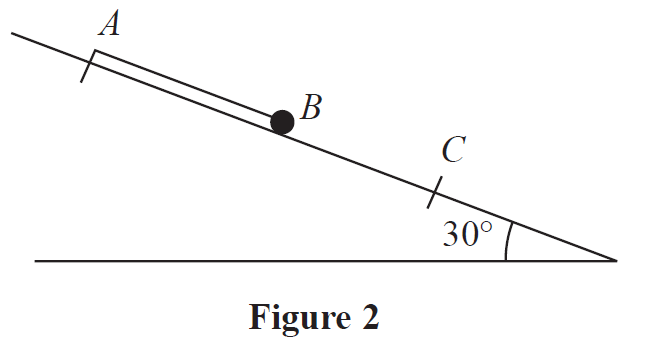 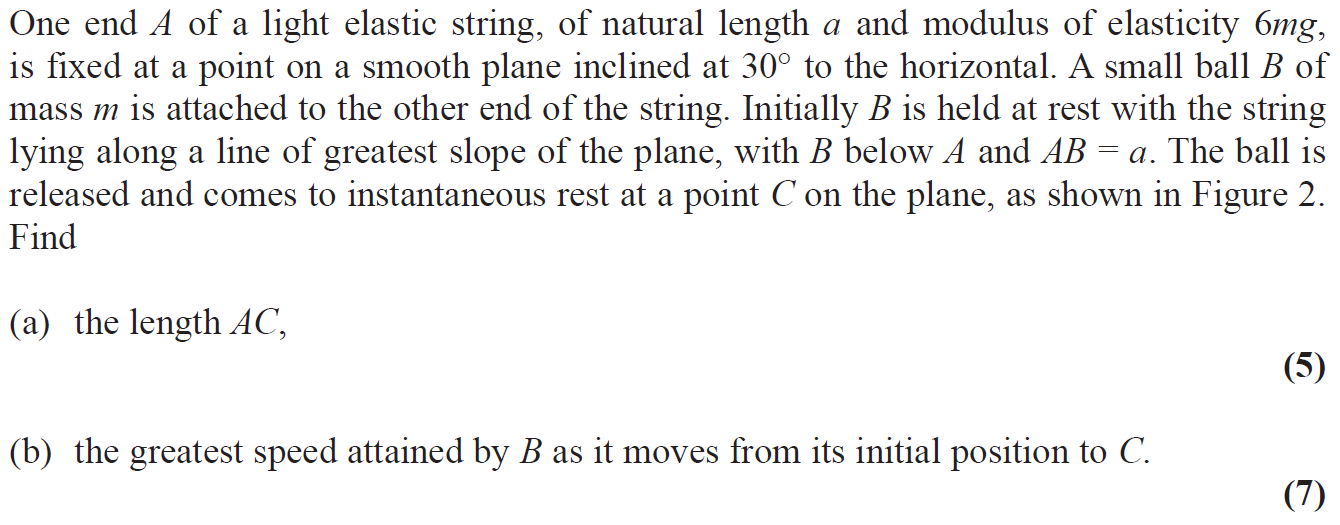 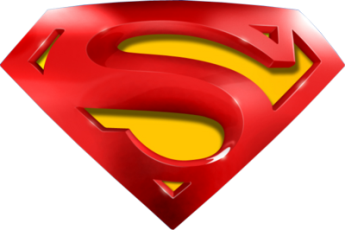 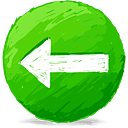 Jan 2009
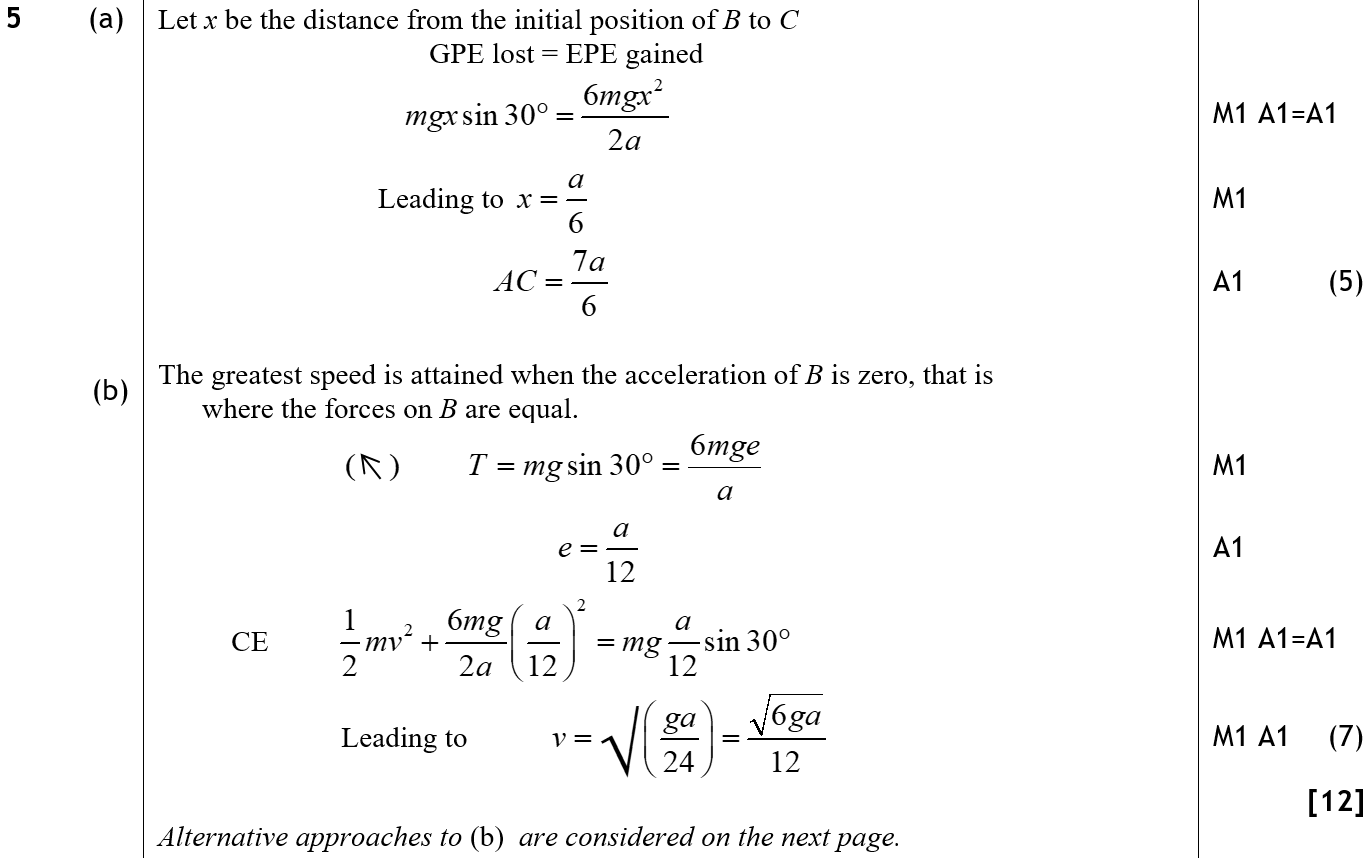 A
B
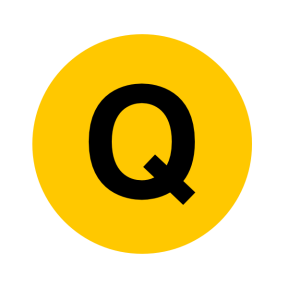 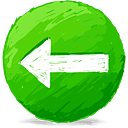 June 2009
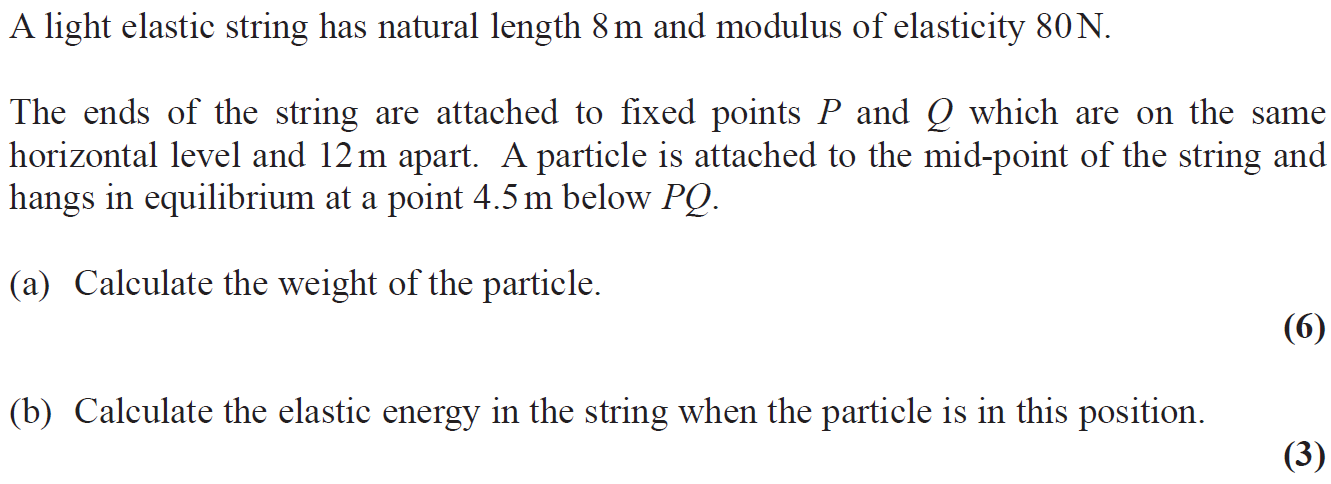 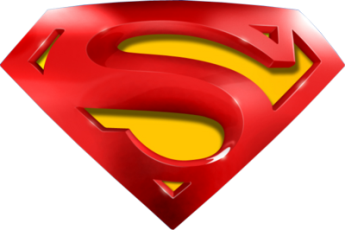 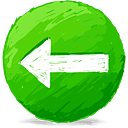 June 2009
A
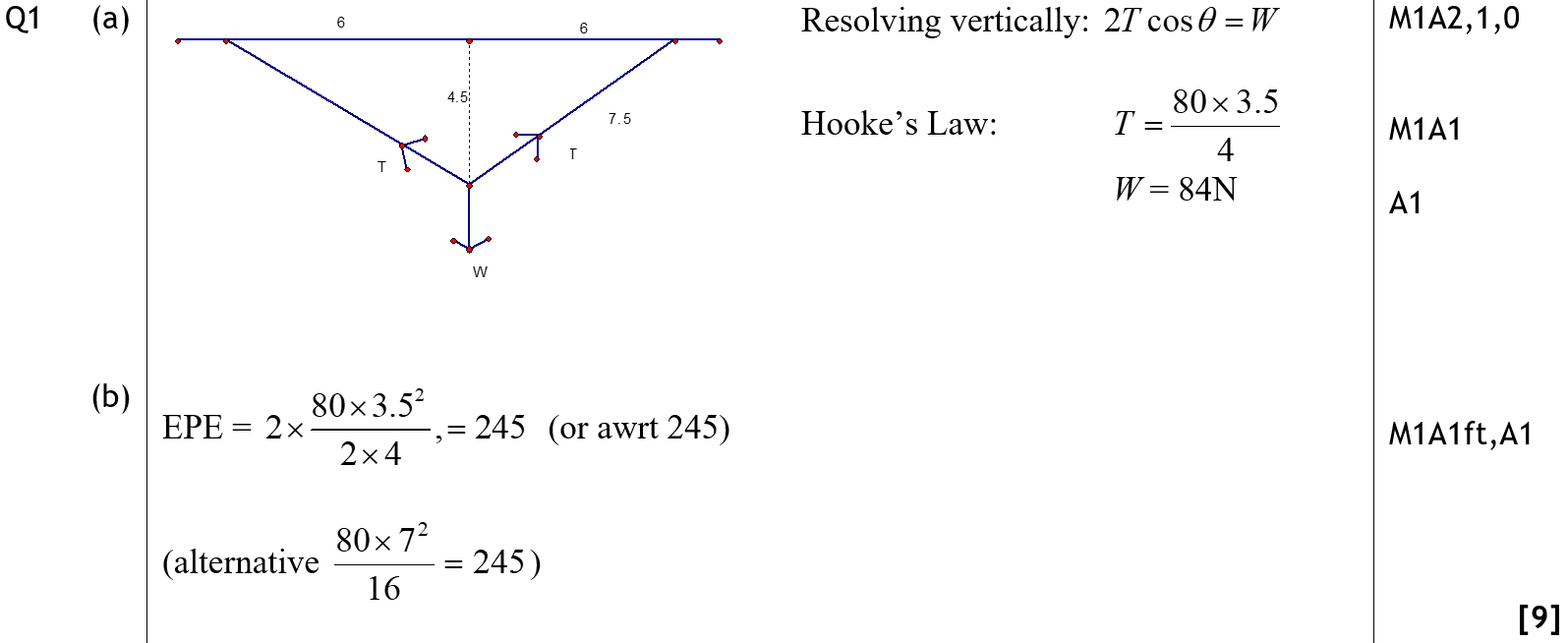 B
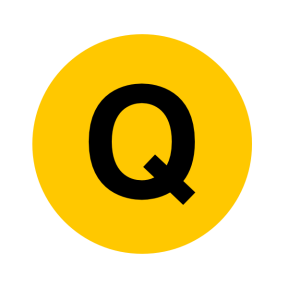 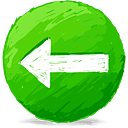 Jan 2010
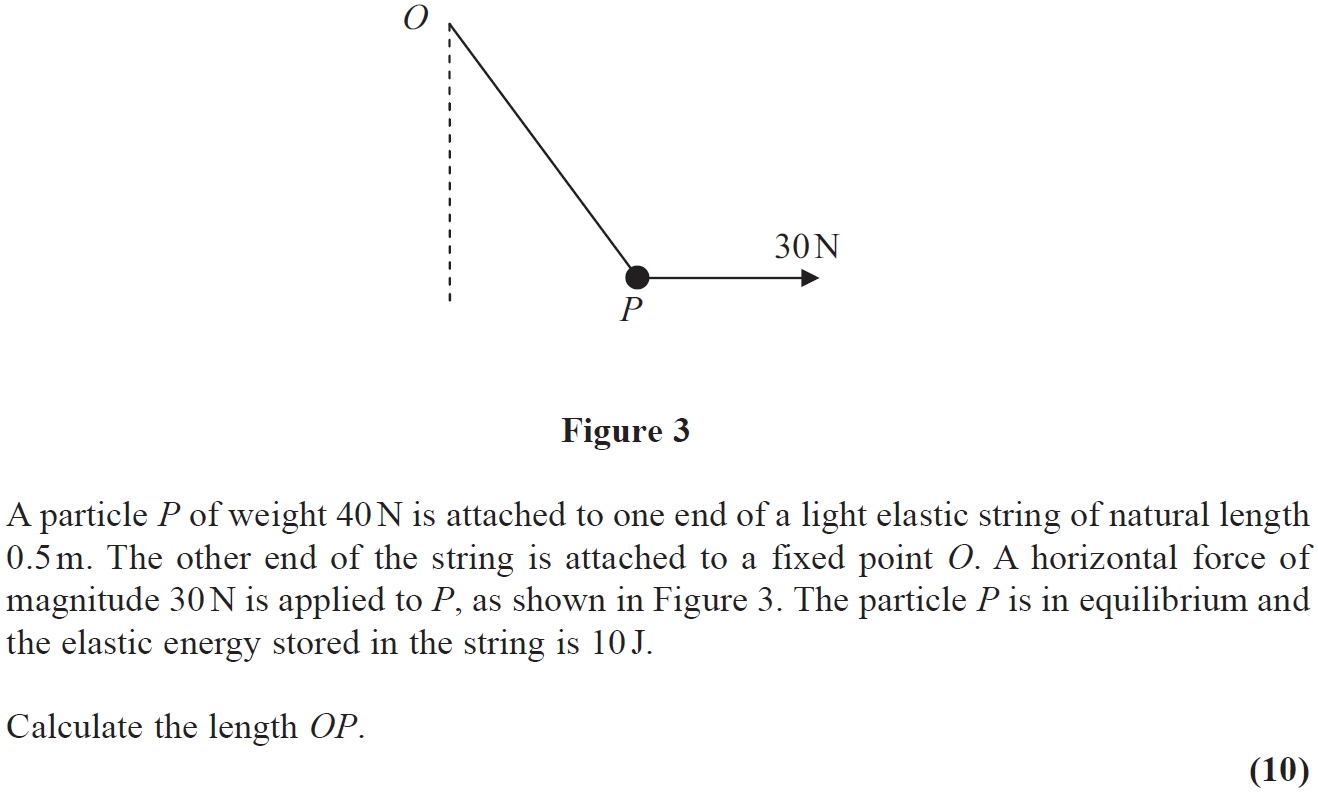 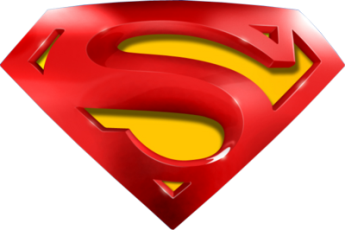 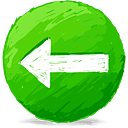 Jan 2010
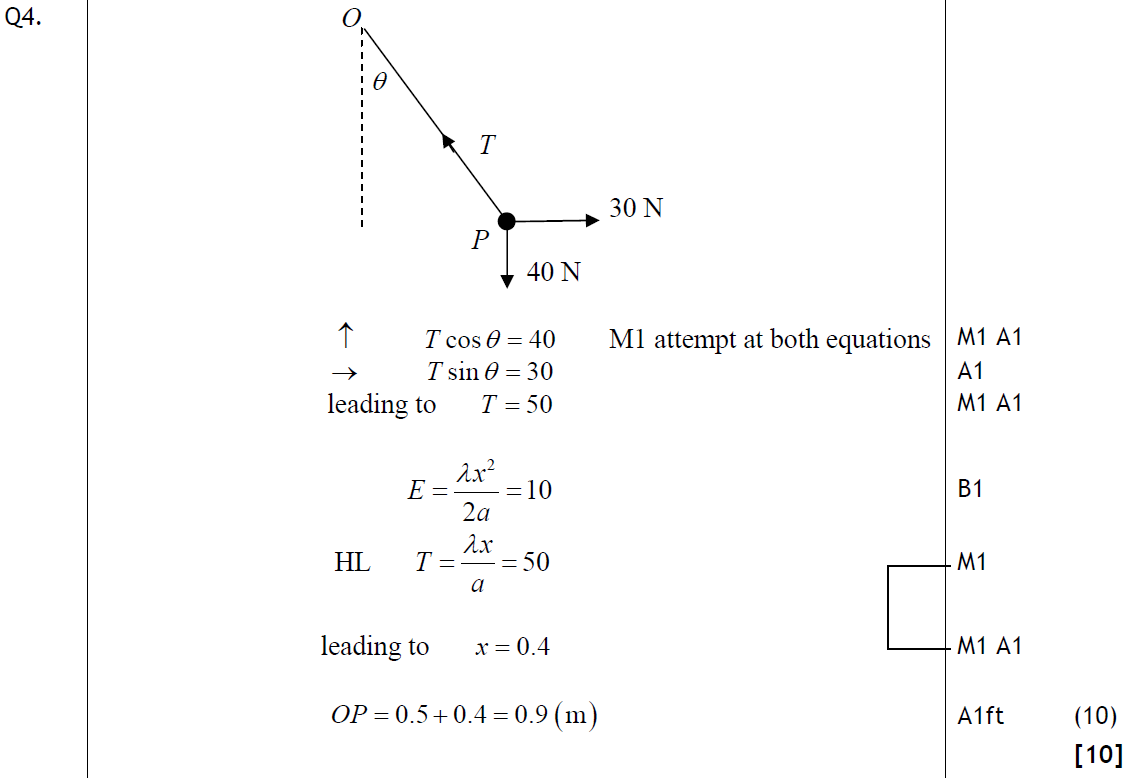 A
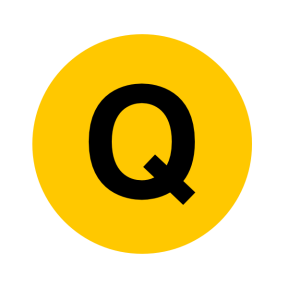 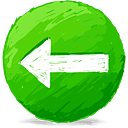 Jan 2010
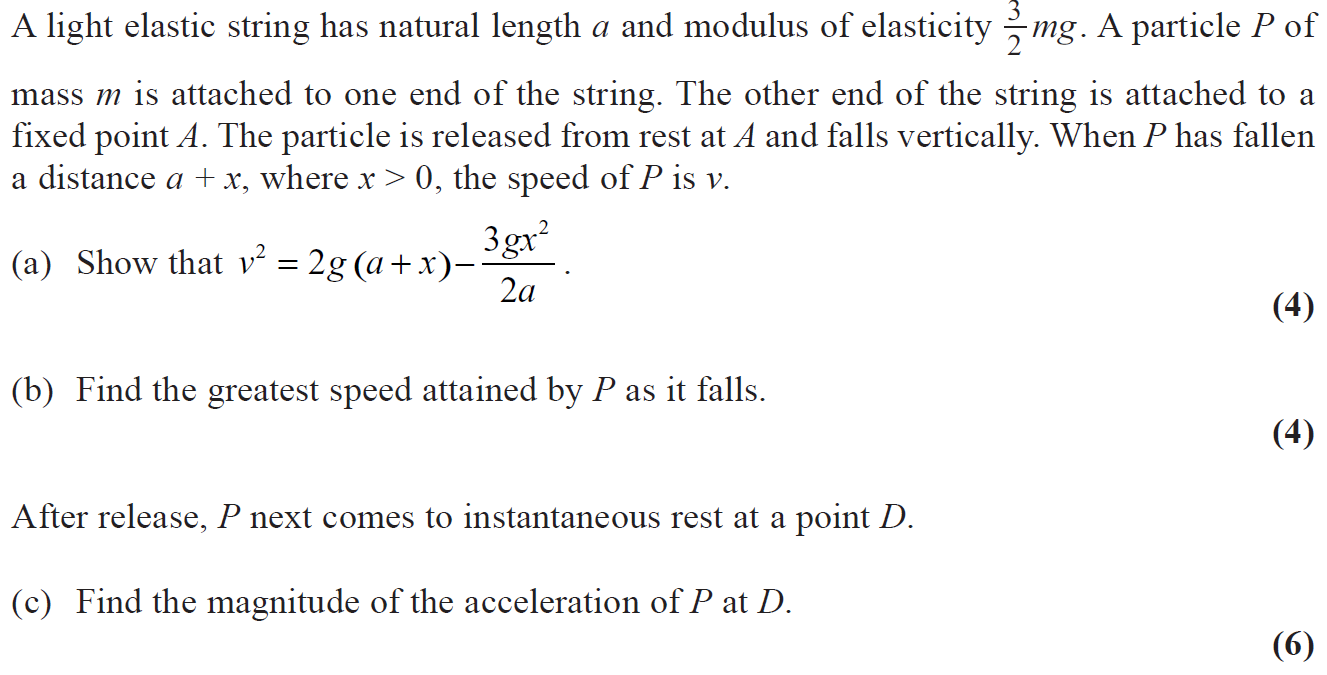 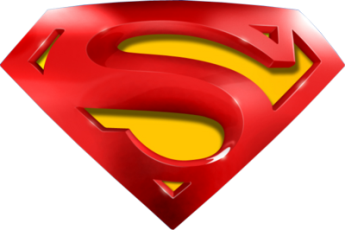 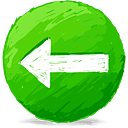 Jan 2010
A
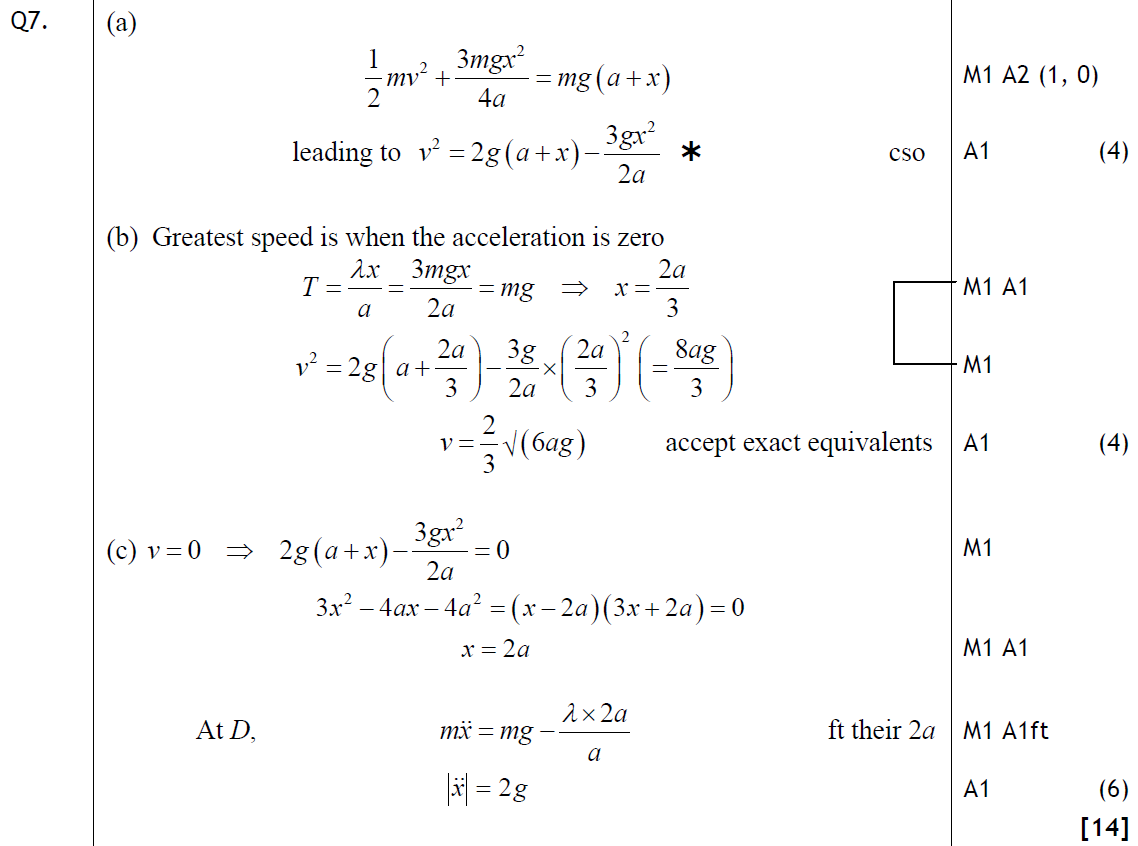 B
C
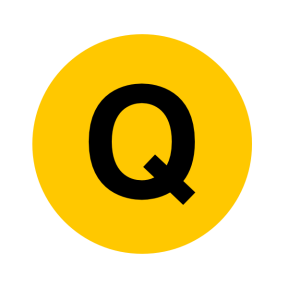 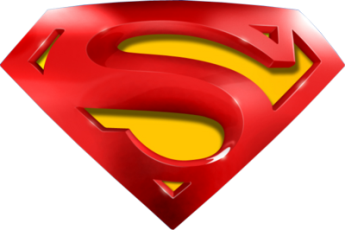 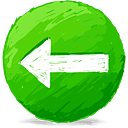 Jan 2010
B Alternative
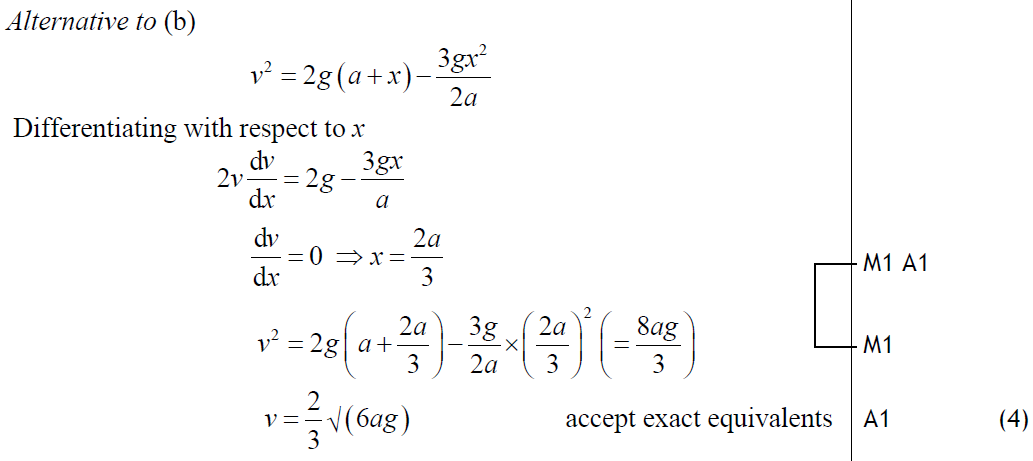 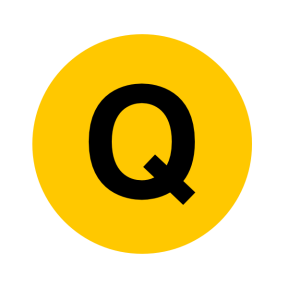 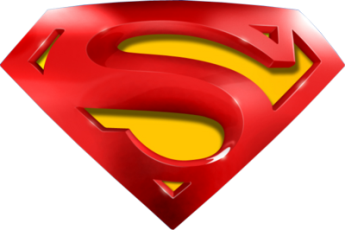 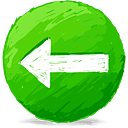 Jan 2010
B & C Alternatives
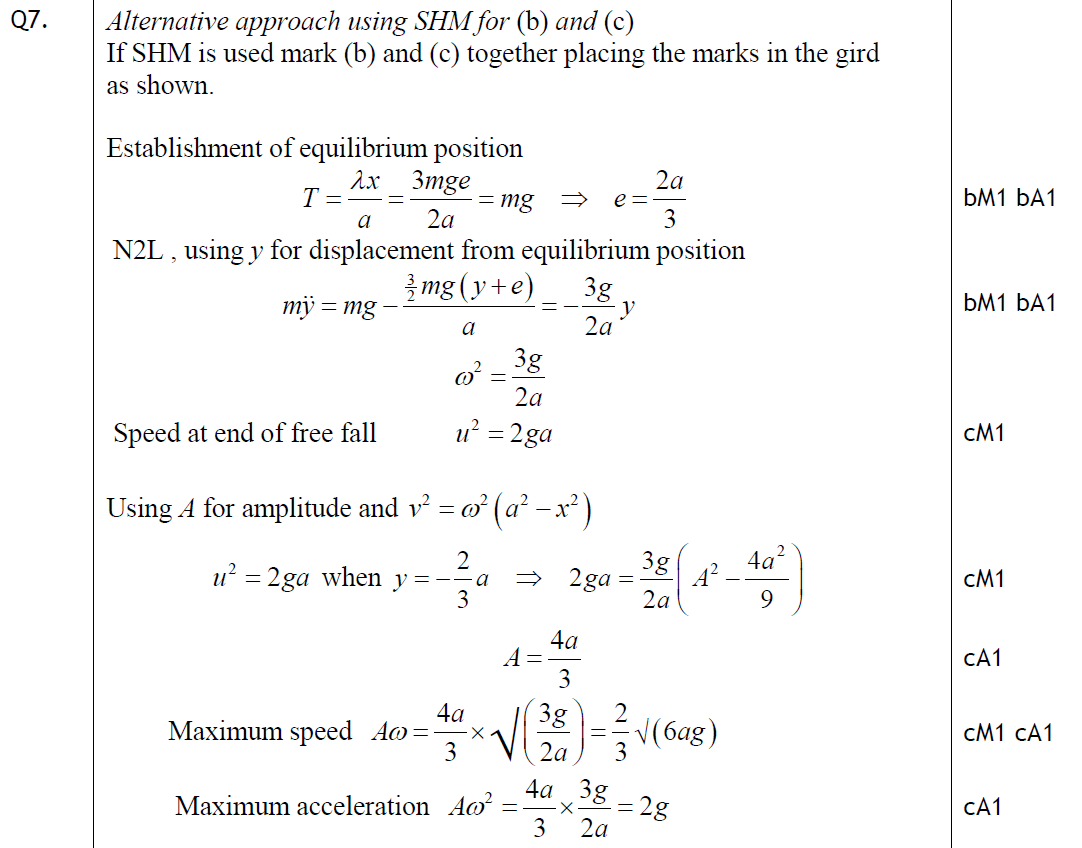 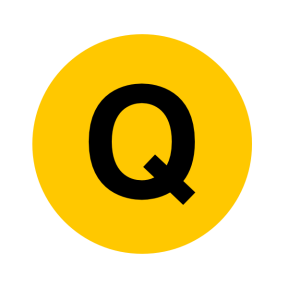 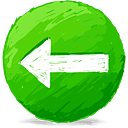 June 2010
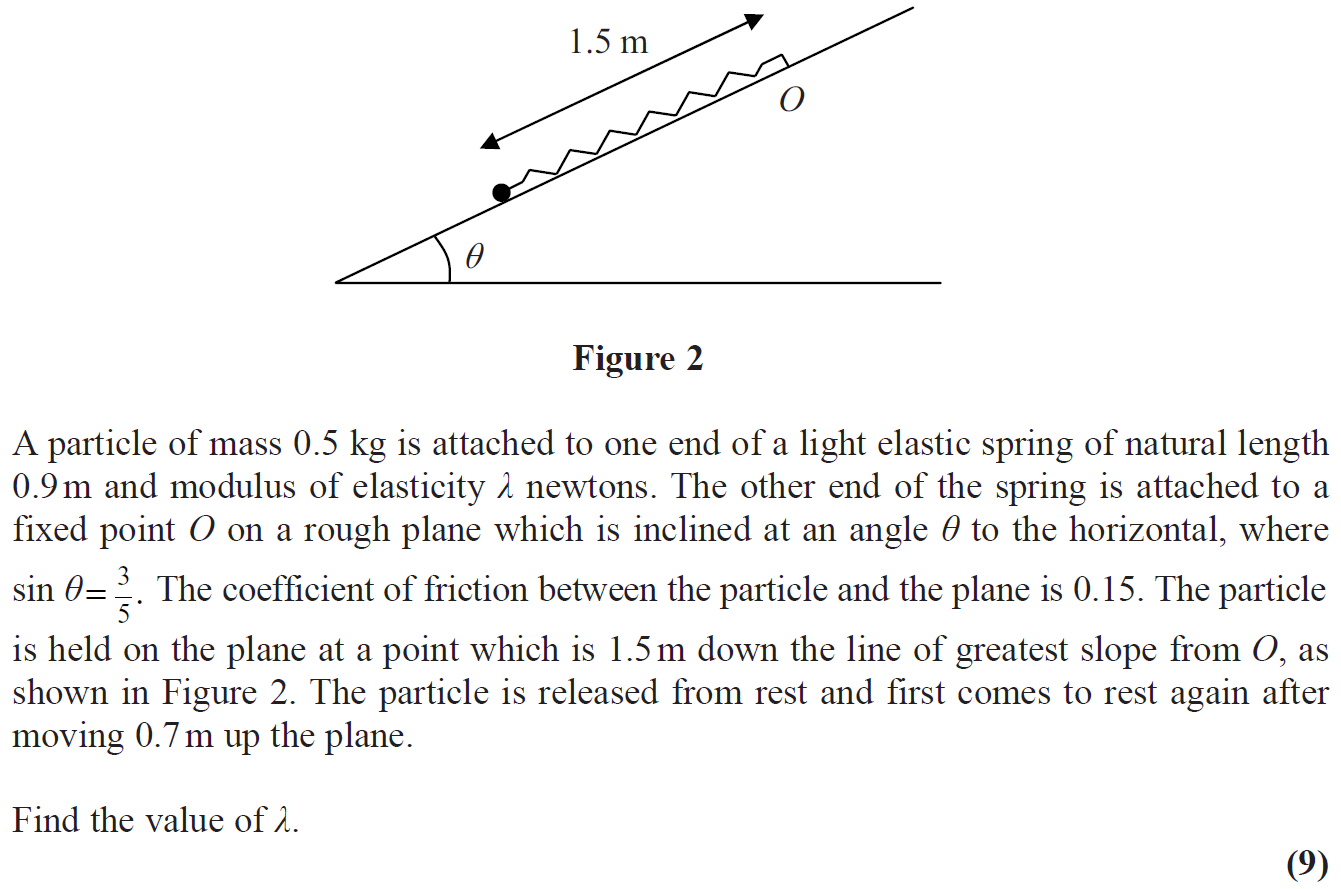 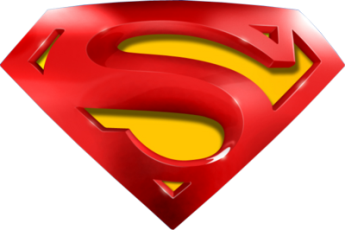 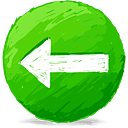 June 2010
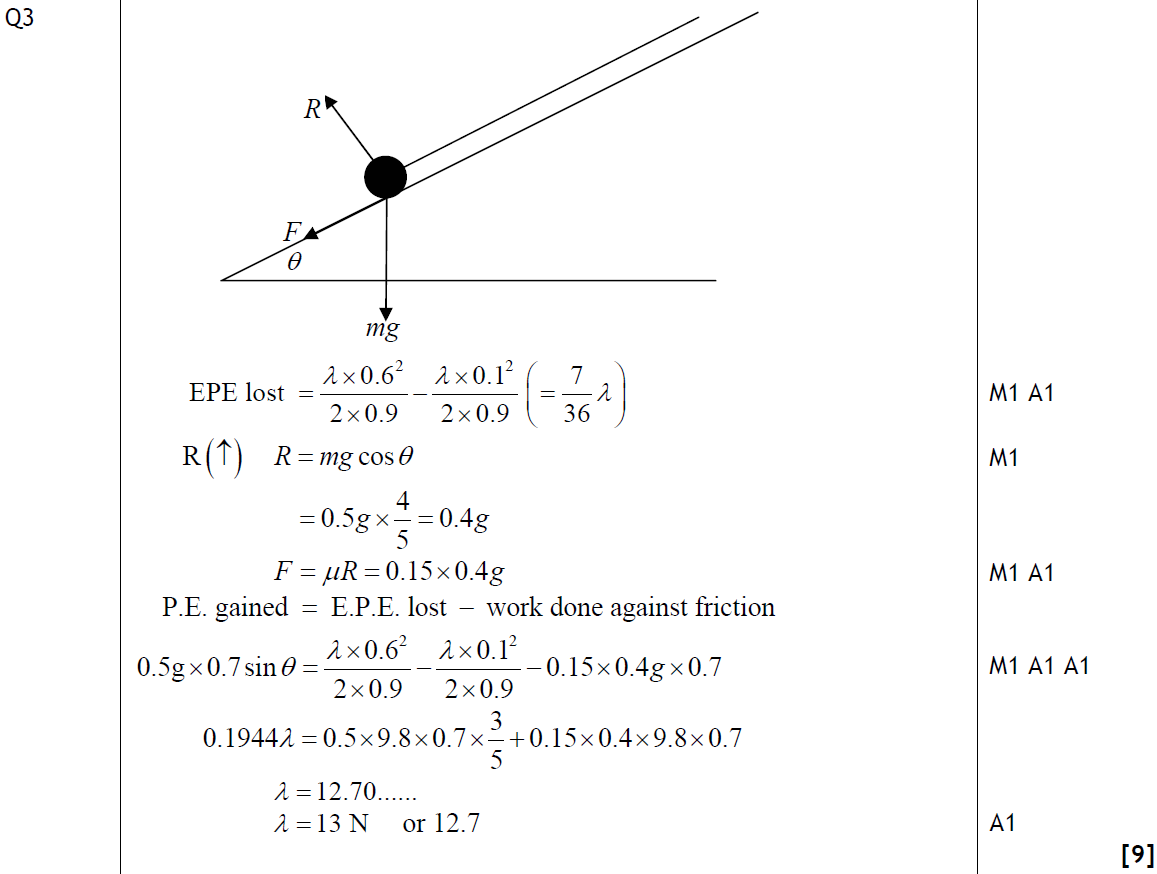 A
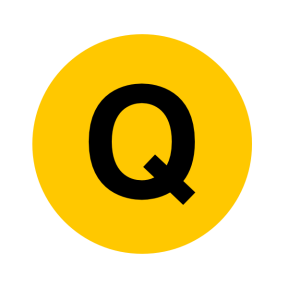 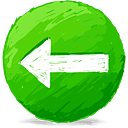 Jan 2011
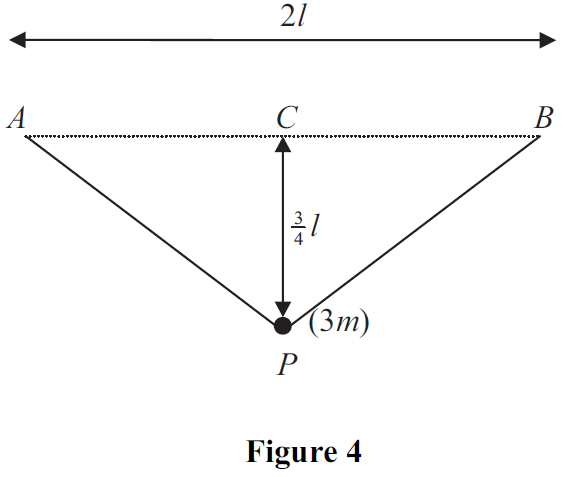 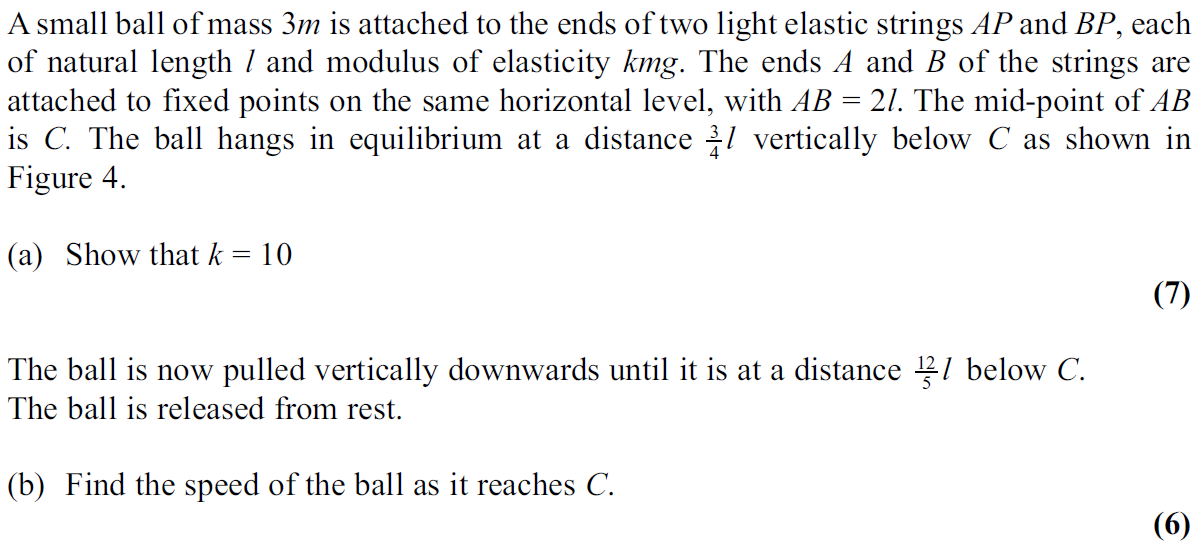 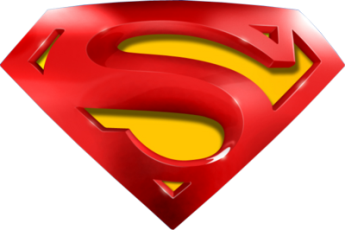 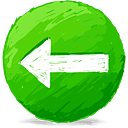 Jan 2011
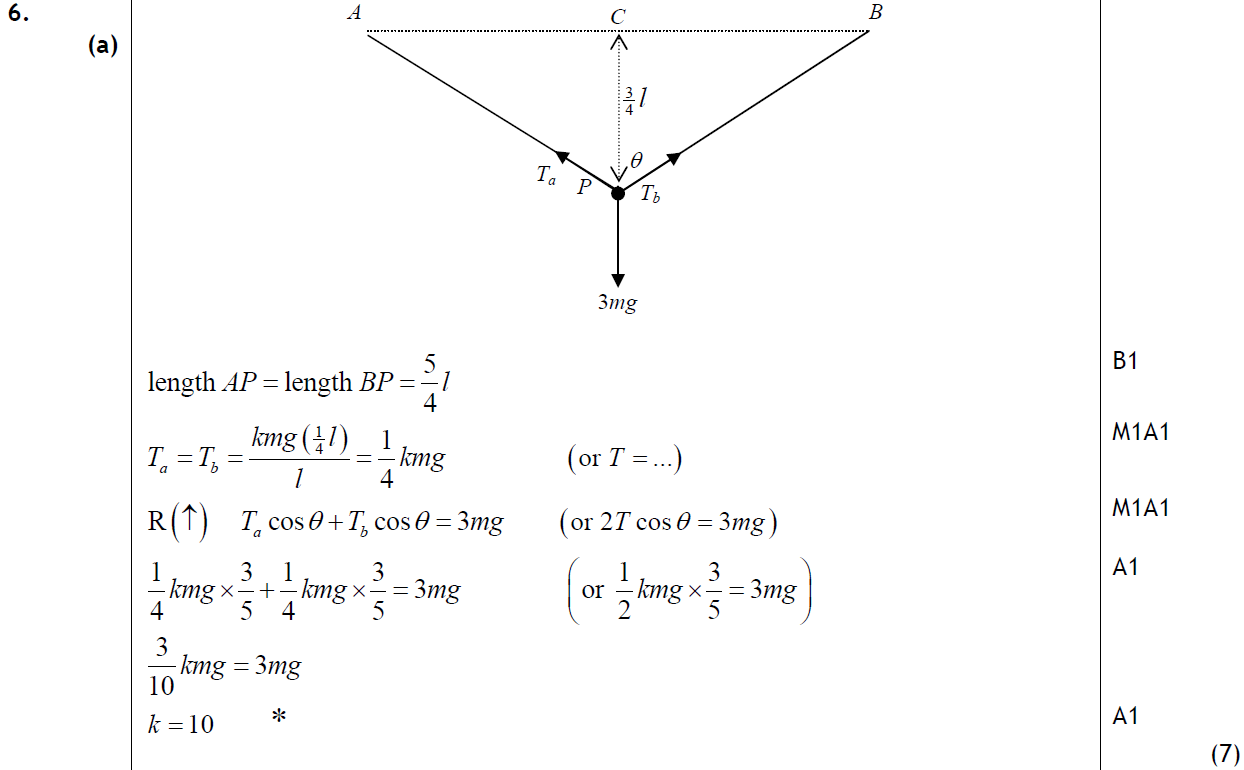 A
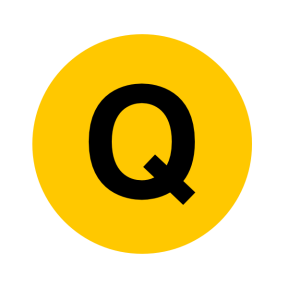 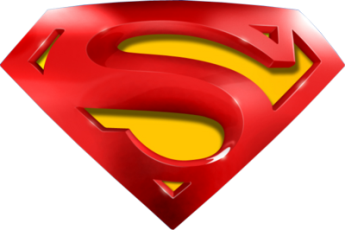 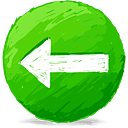 Jan 2011
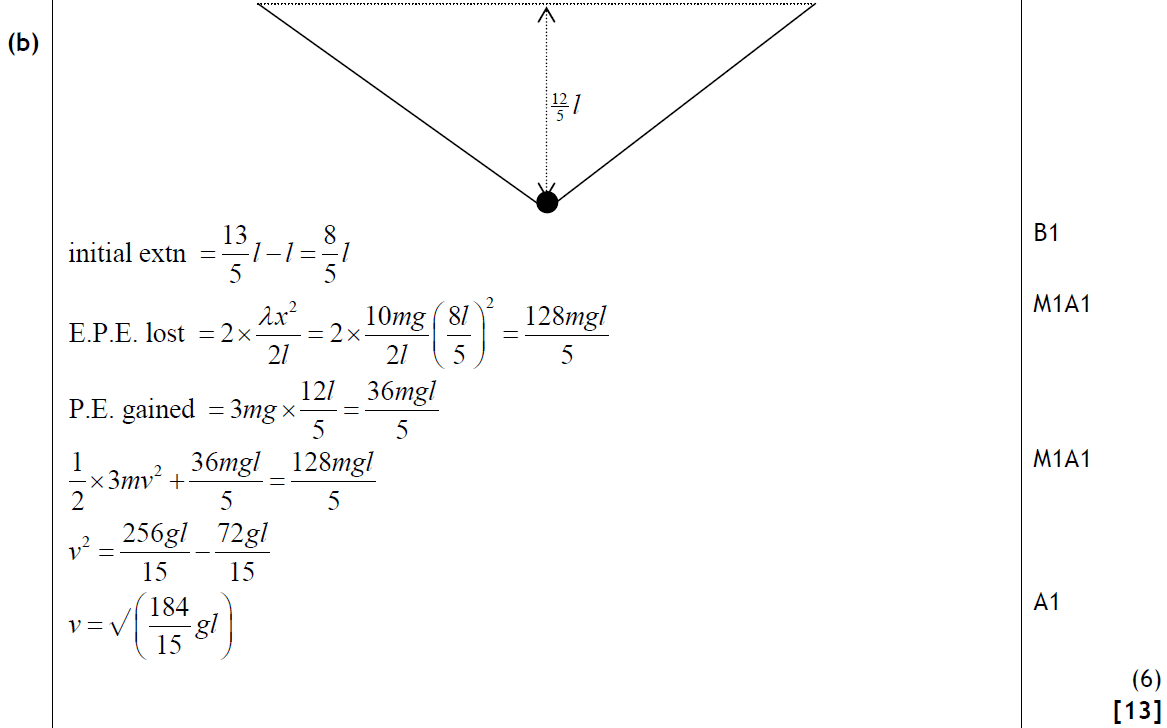 B
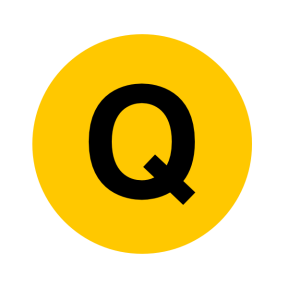 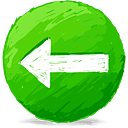 June 2011
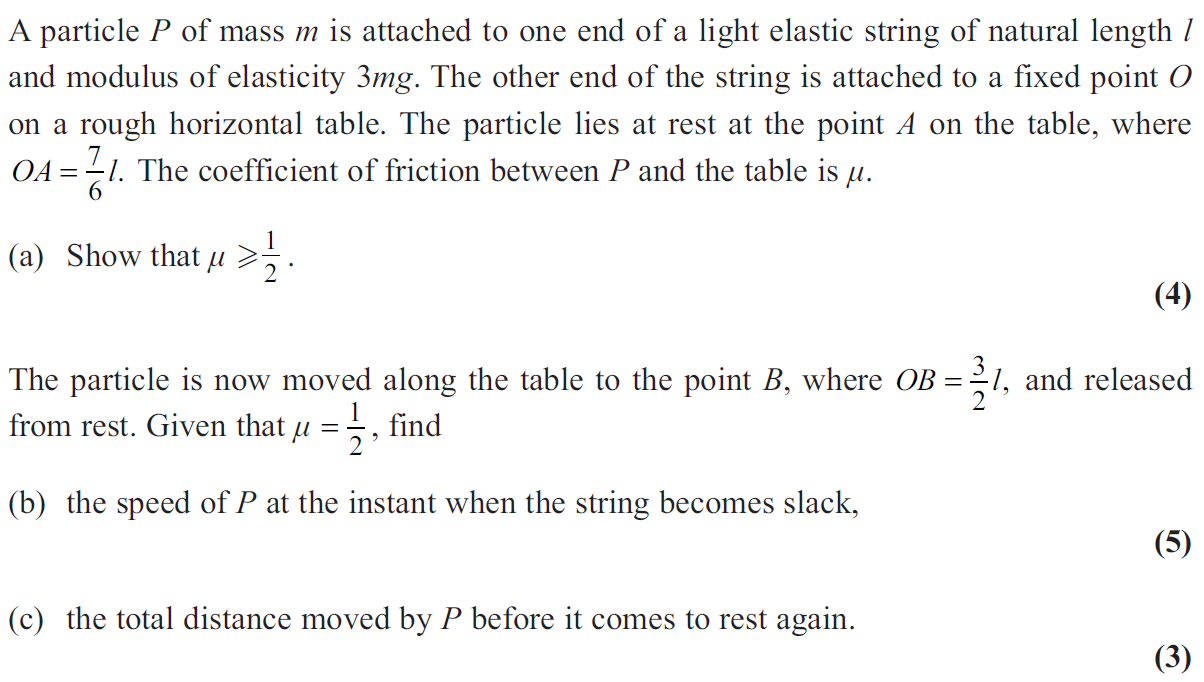 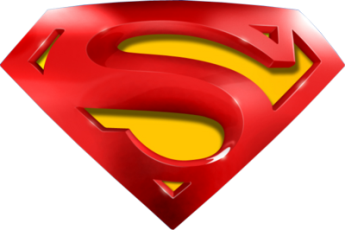 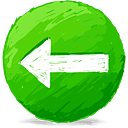 June 2011
A
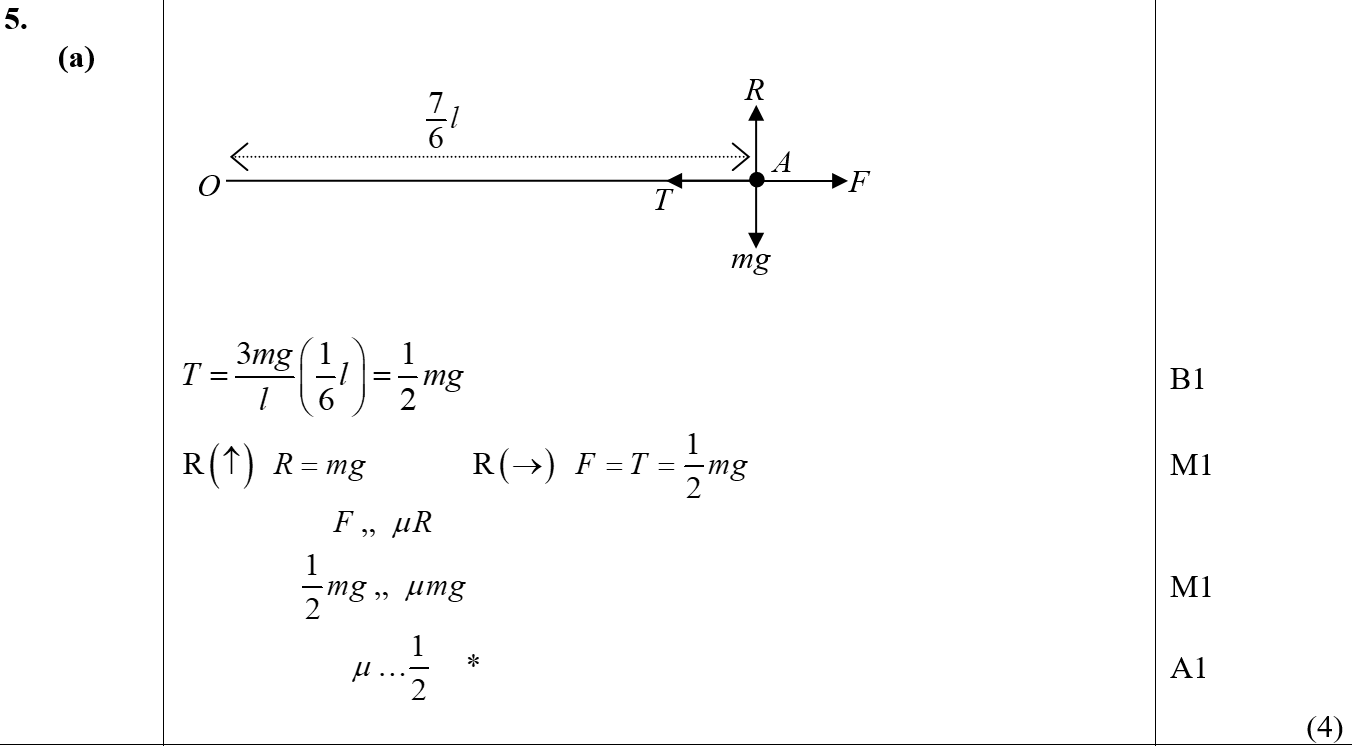 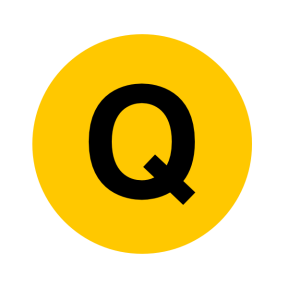 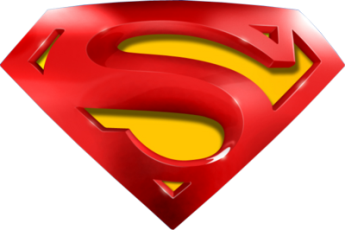 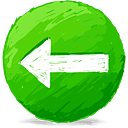 June 2011
B
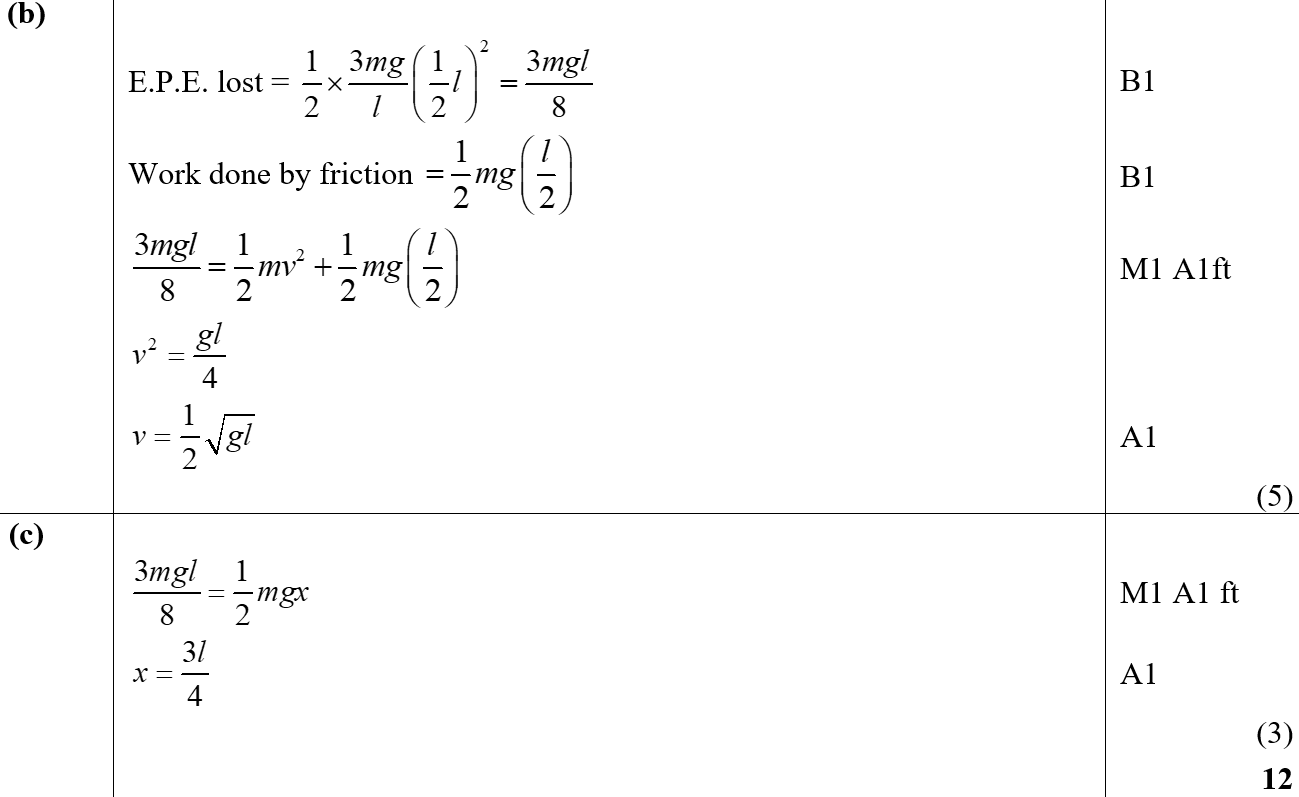 C
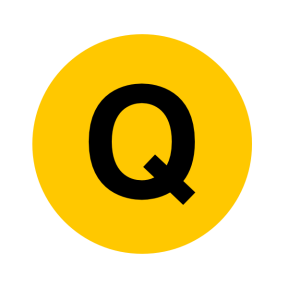 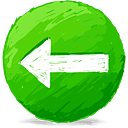 Jan 2012
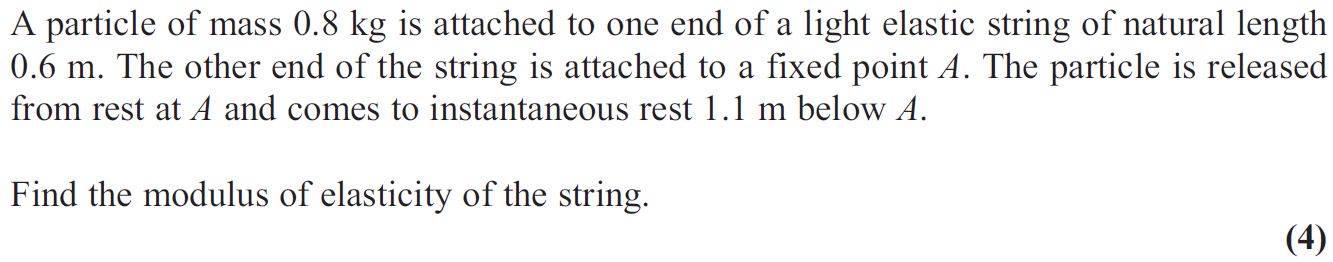 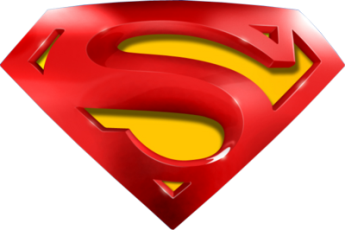 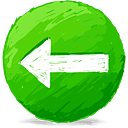 Jan 2012
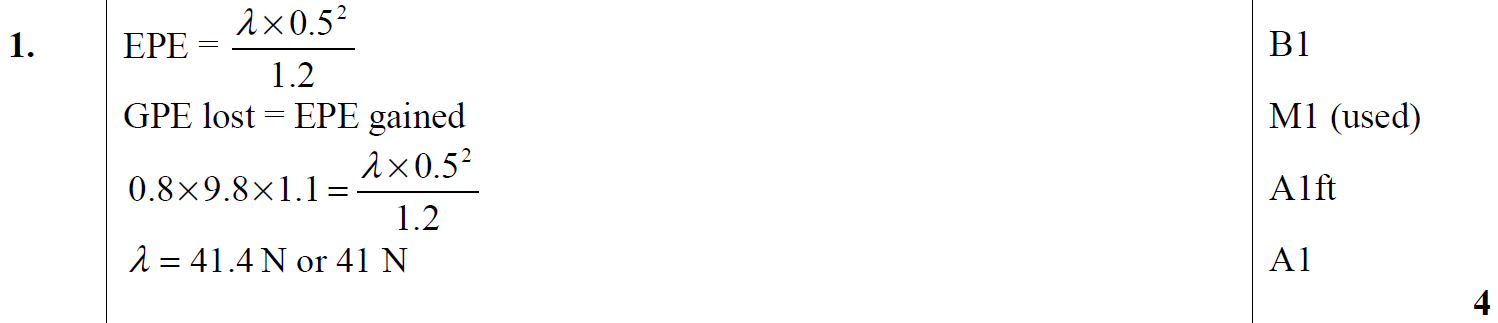 A
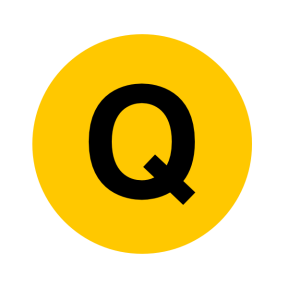 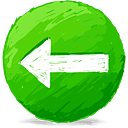 June 2012 (ignore part c & d)
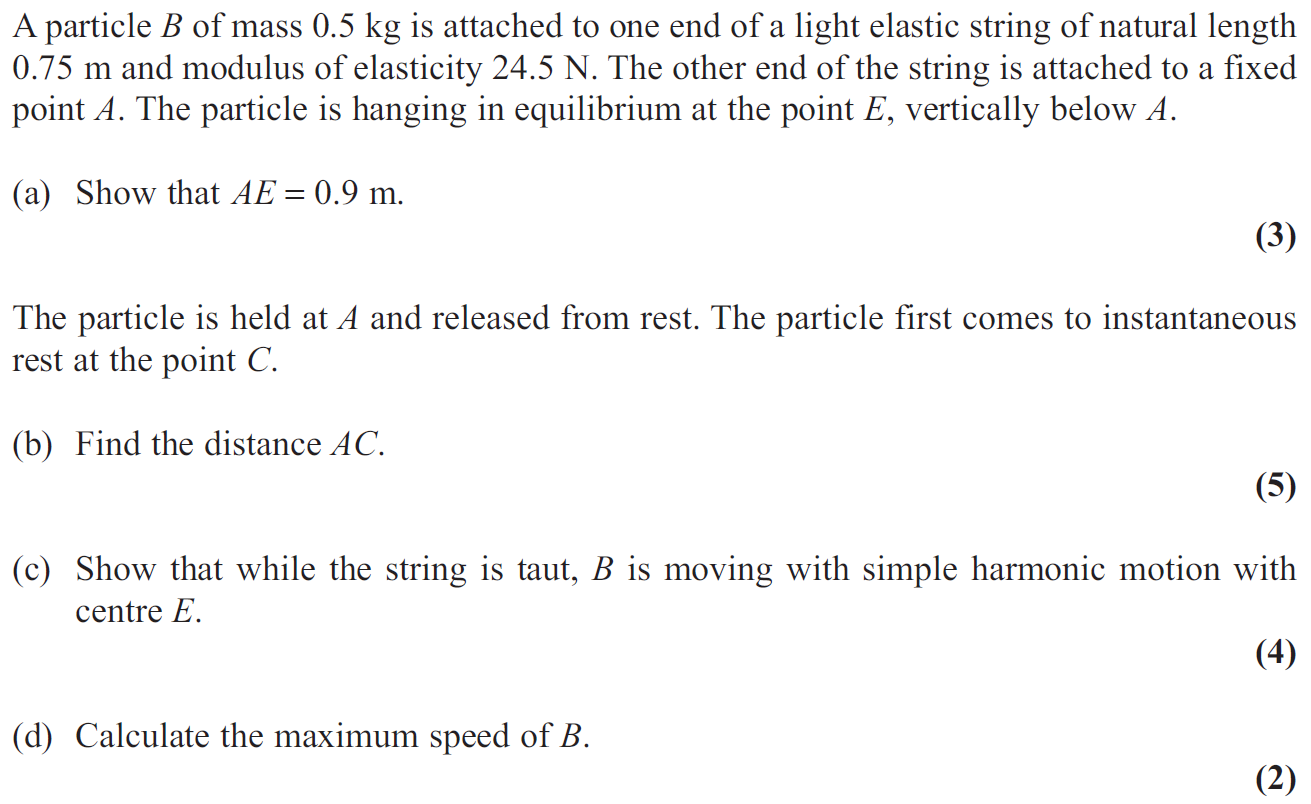 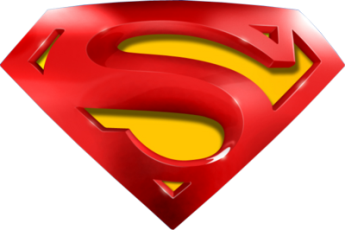 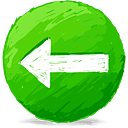 June 2012
A
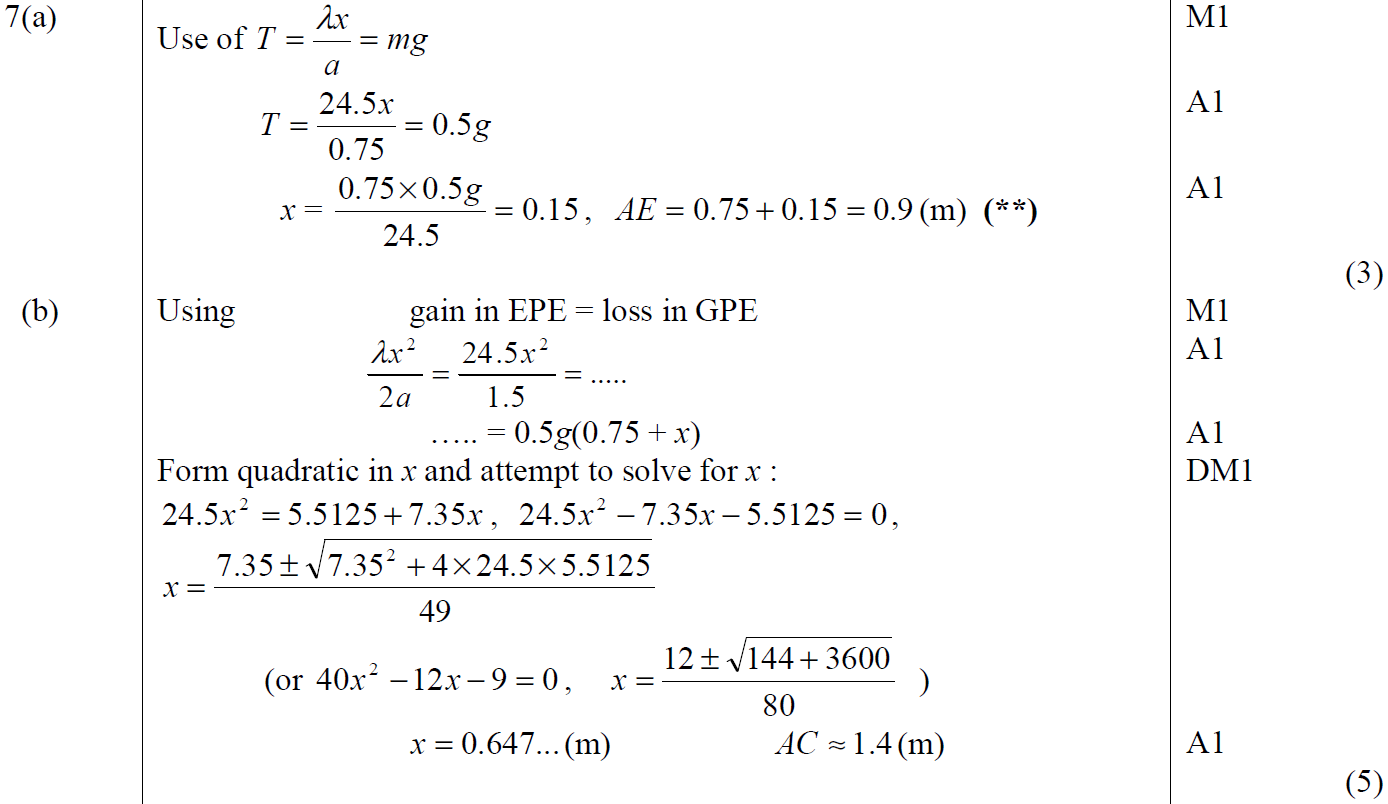 B
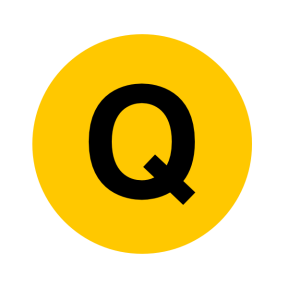 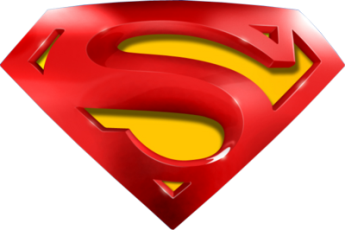 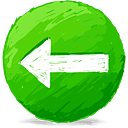 June 2012
C
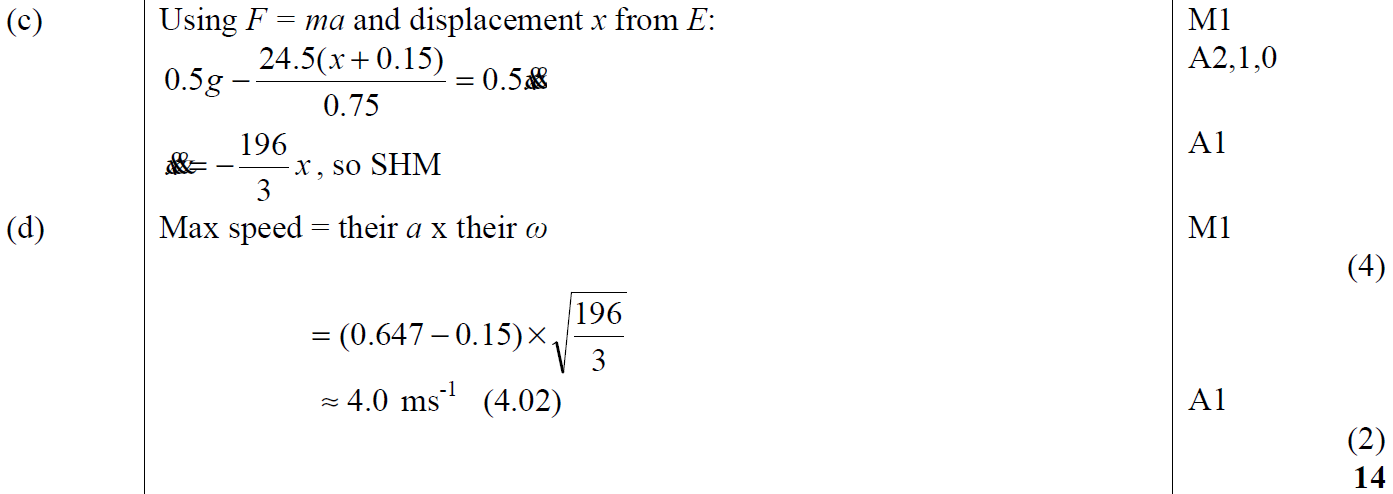 D
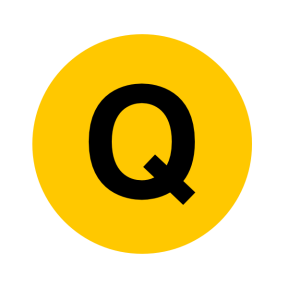 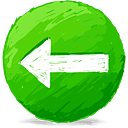 Jan 2013
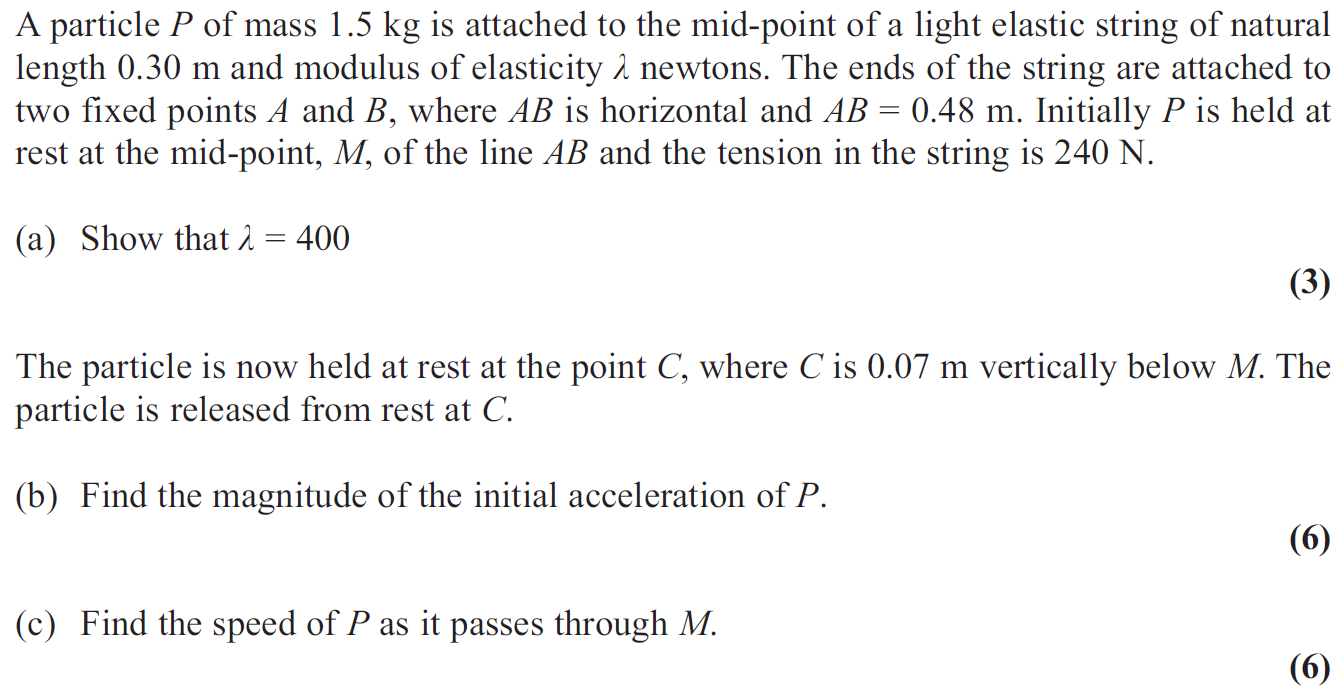 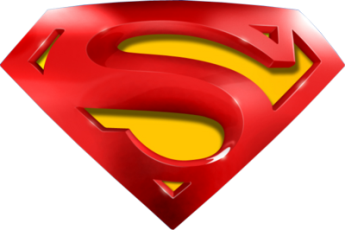 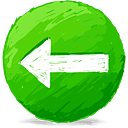 Jan 2013
A
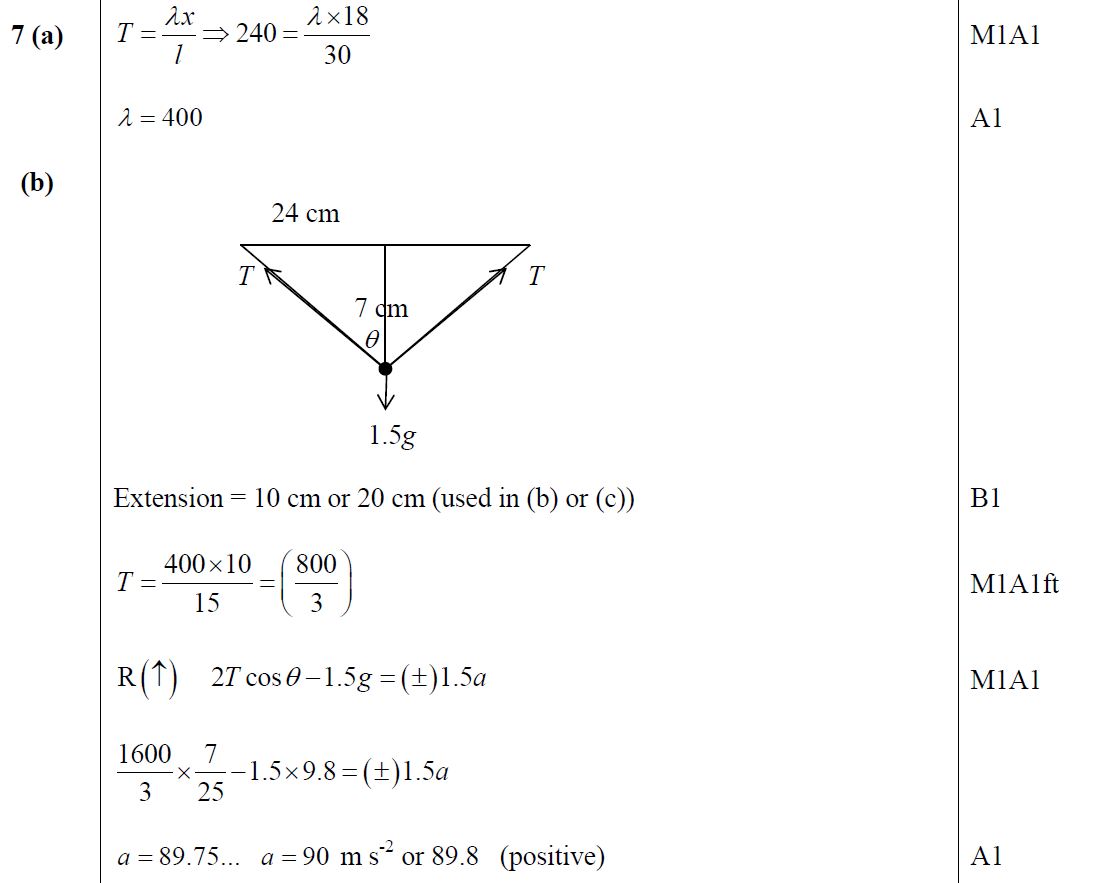 B
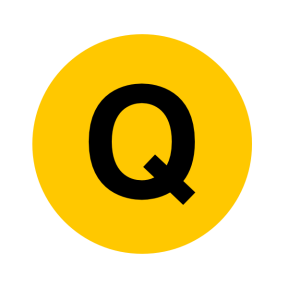 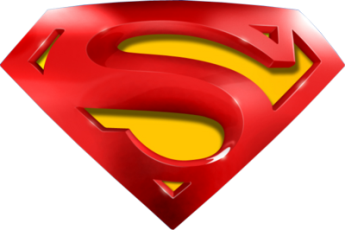 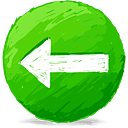 Jan 2013
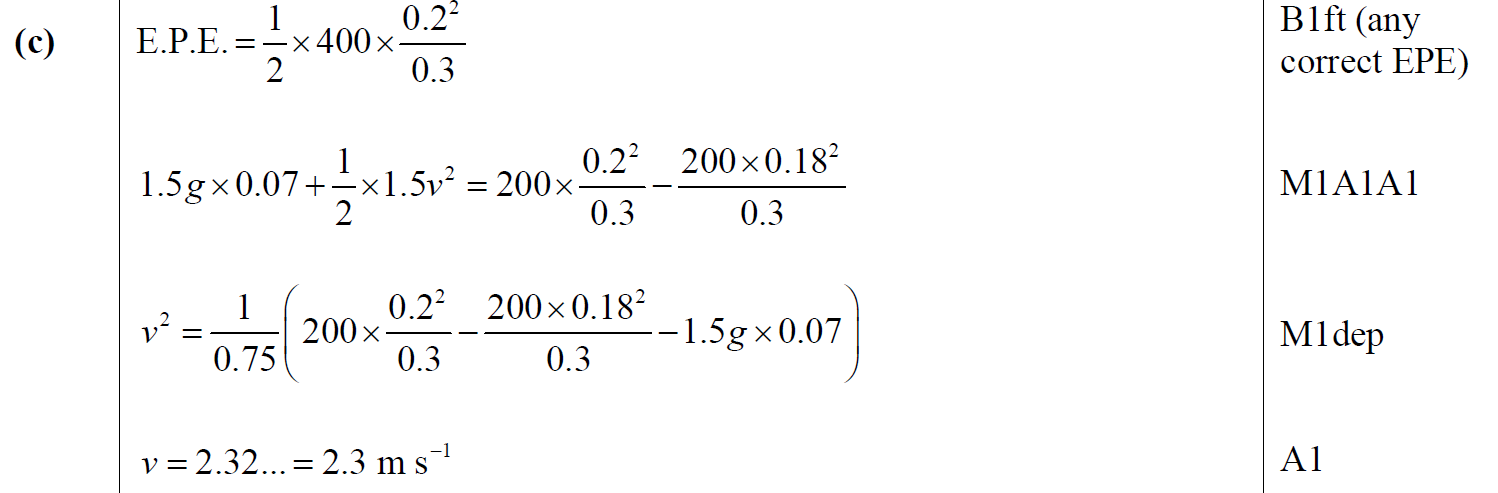 C
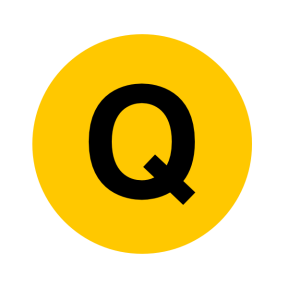 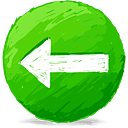 June 2013
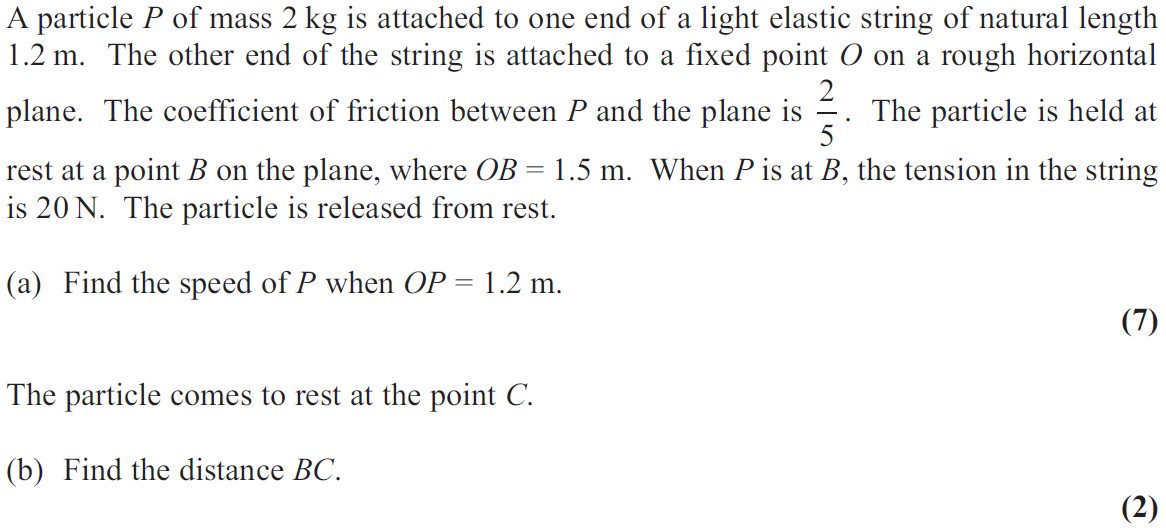 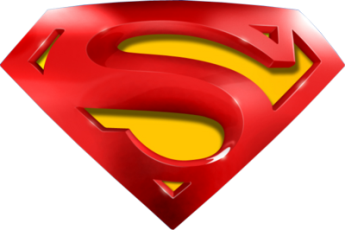 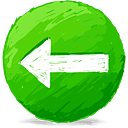 June 2013
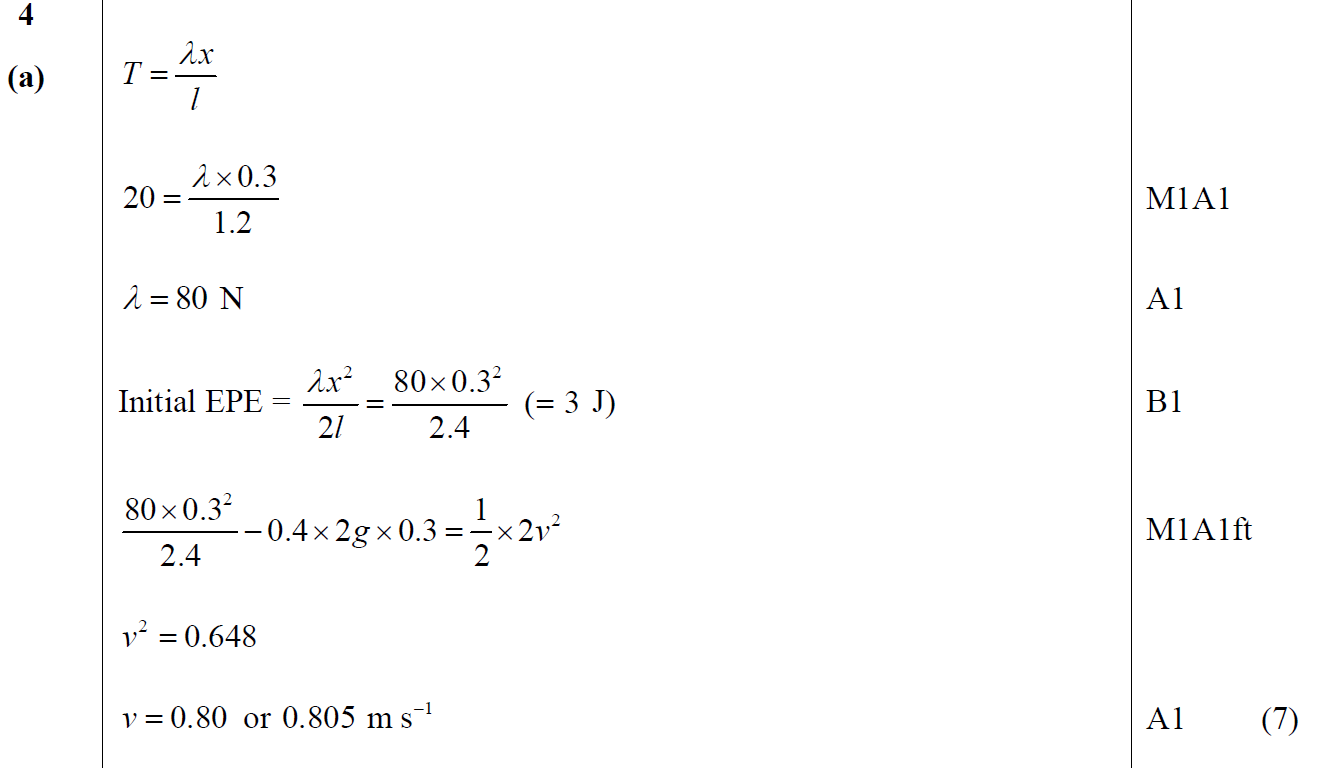 A
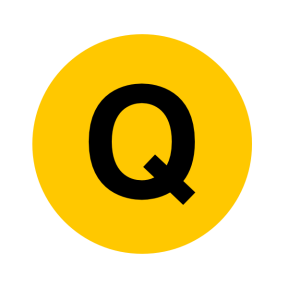 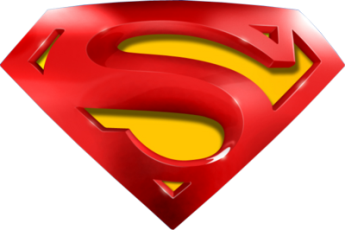 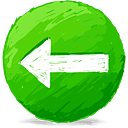 June 2013
B
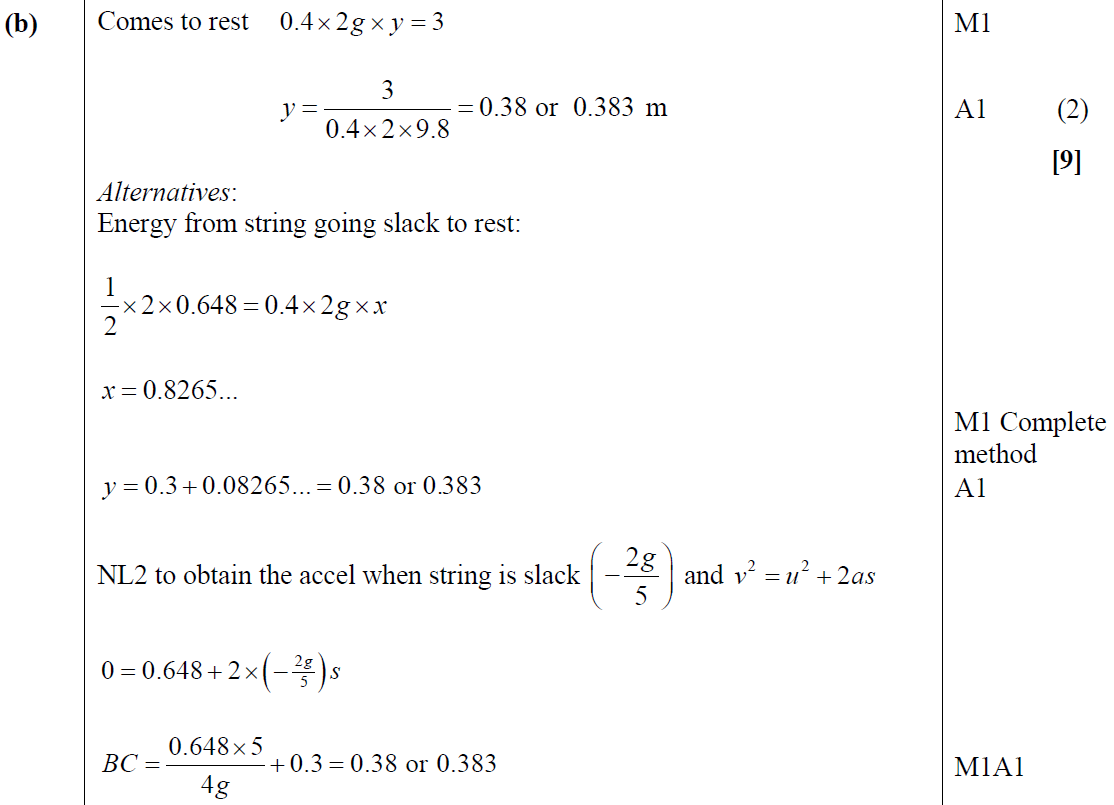 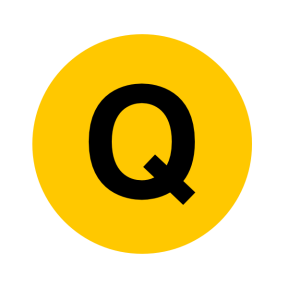 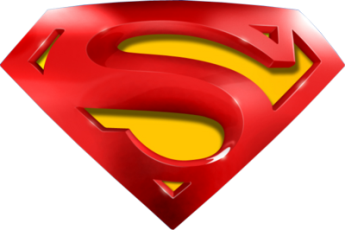 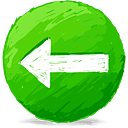 June 2013
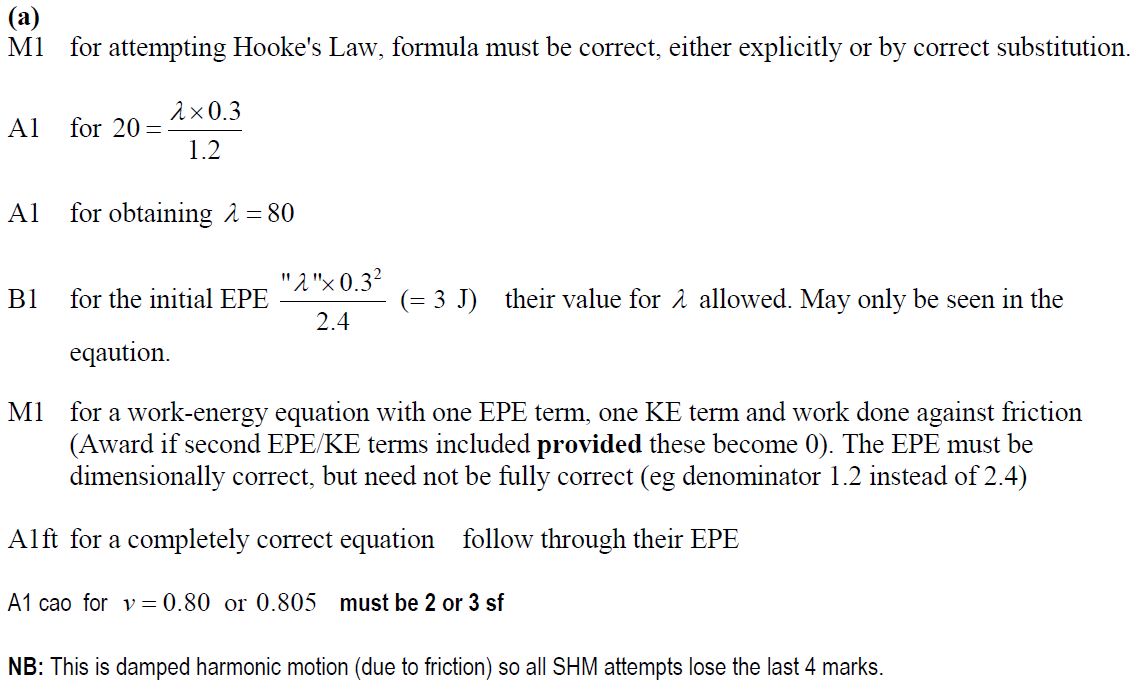 A notes
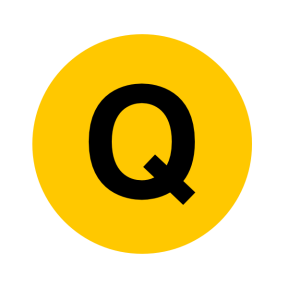 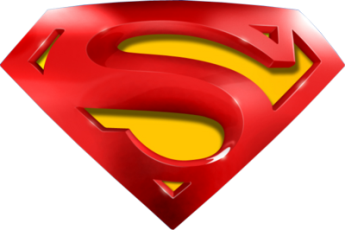 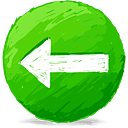 June 2013
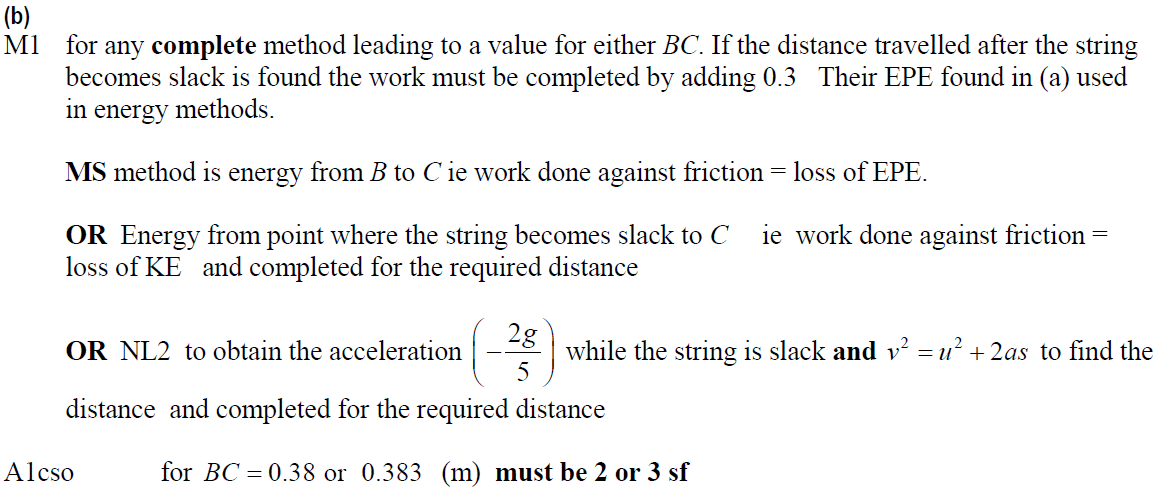 B notes
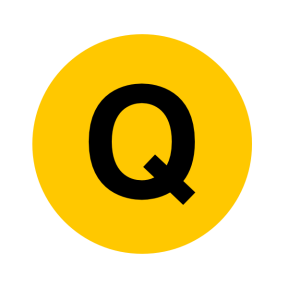 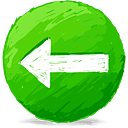 June 2013 (part a only)
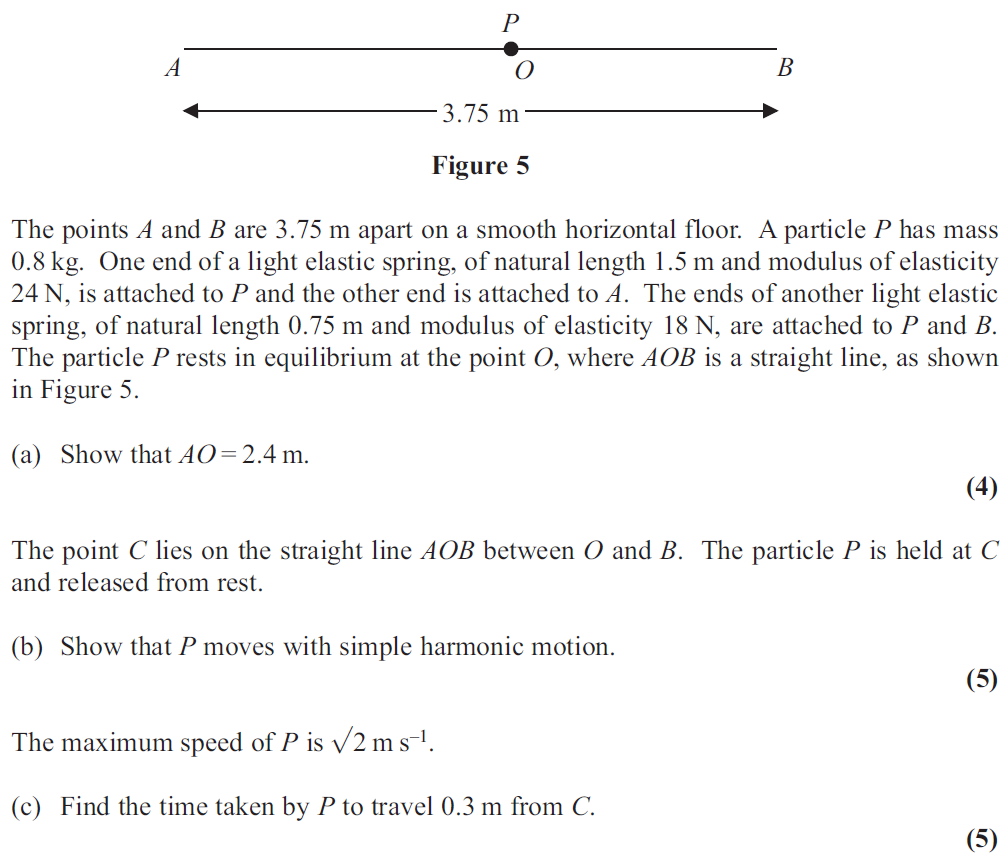 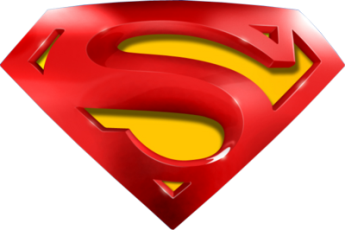 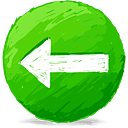 June 2013
A
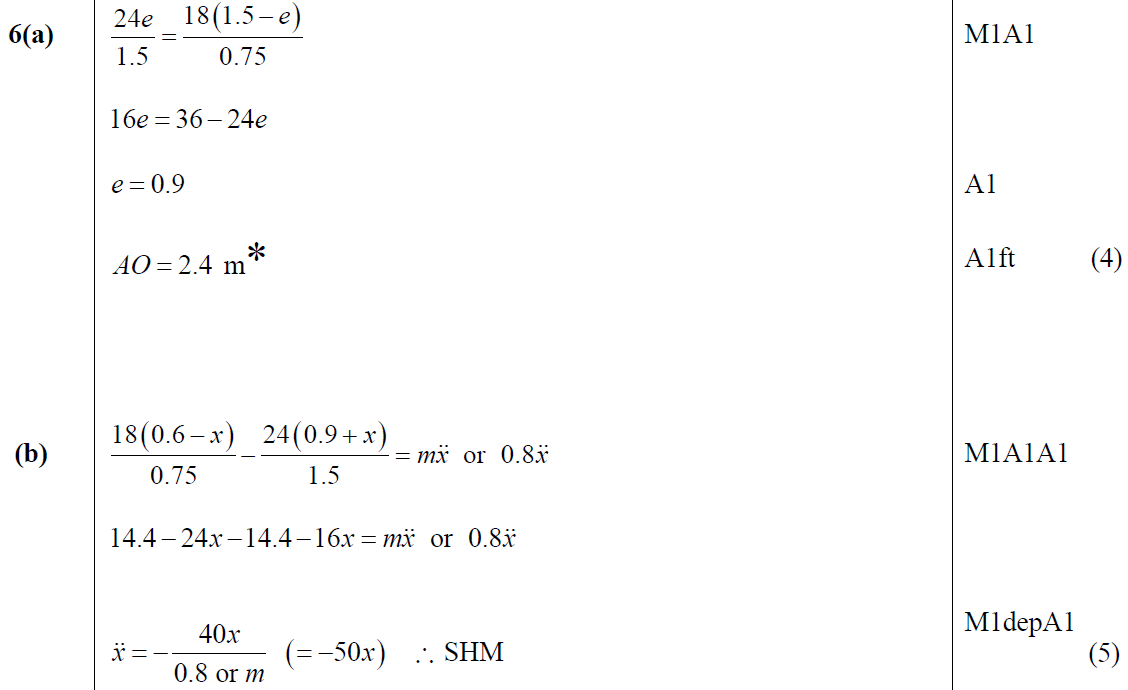 B
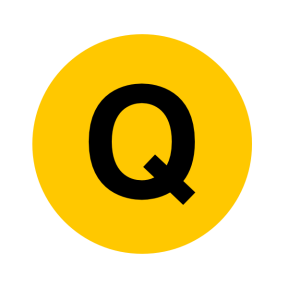 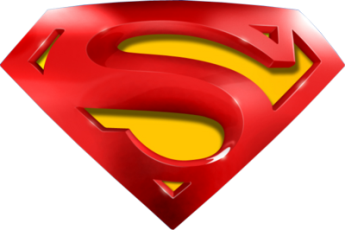 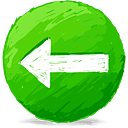 June 2013
C
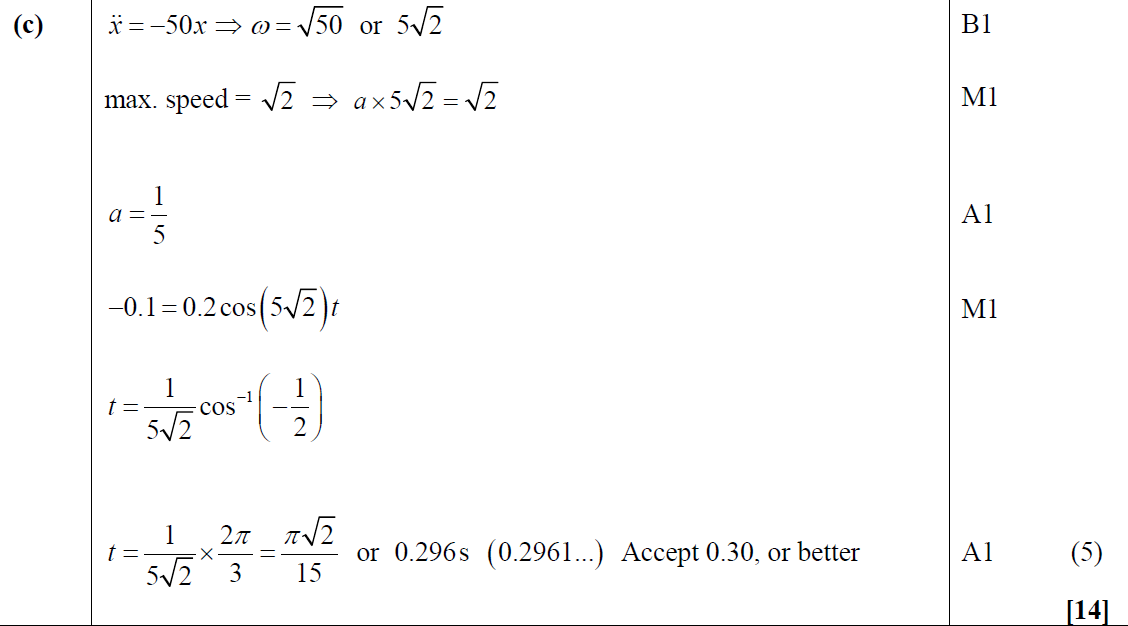 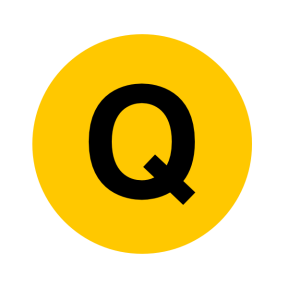 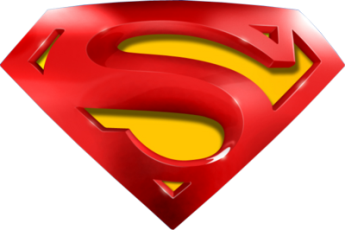 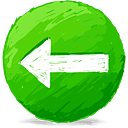 June 2013
A notes
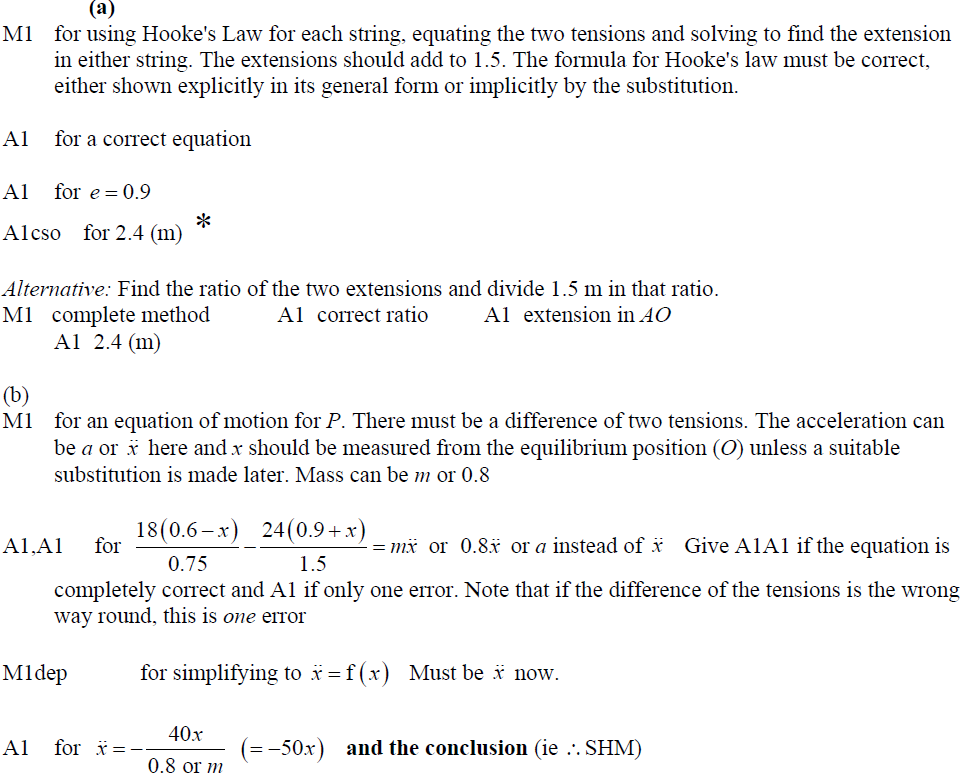 B notes
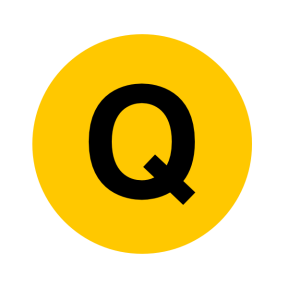 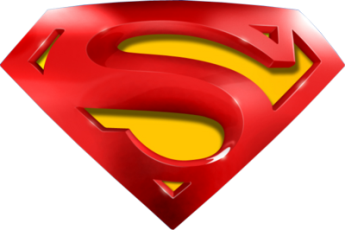 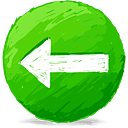 June 2013
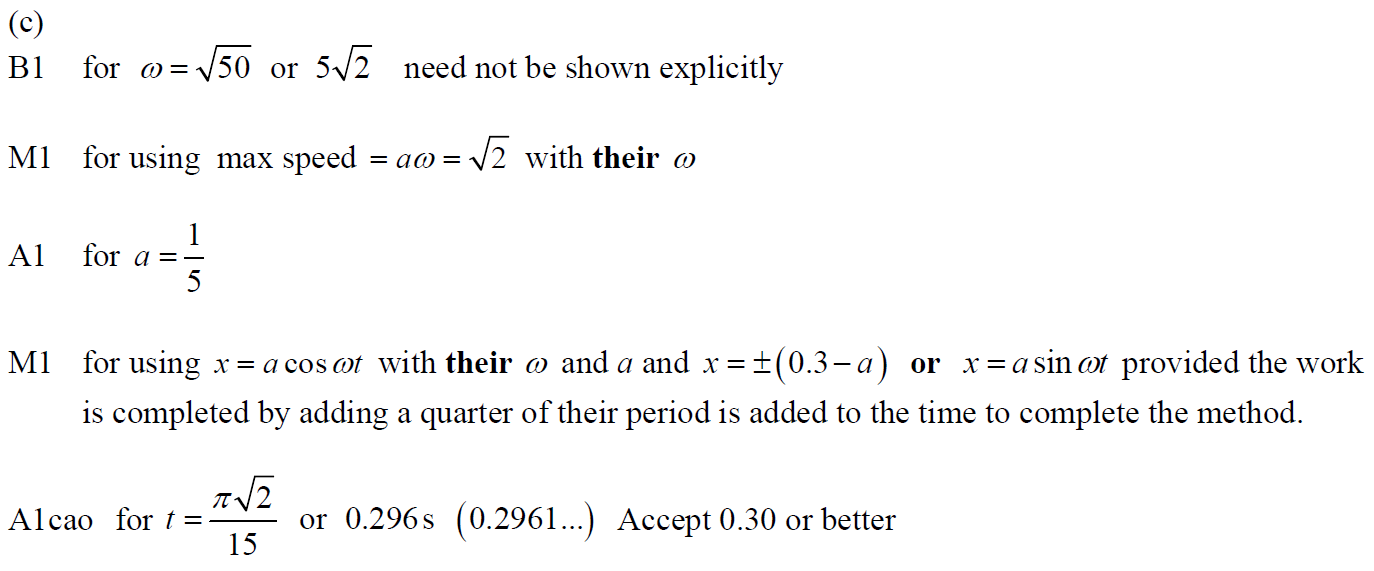 C notes
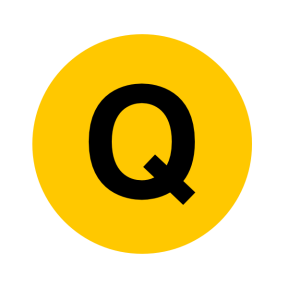 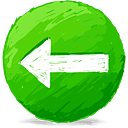 June 2013 (withdrawn)
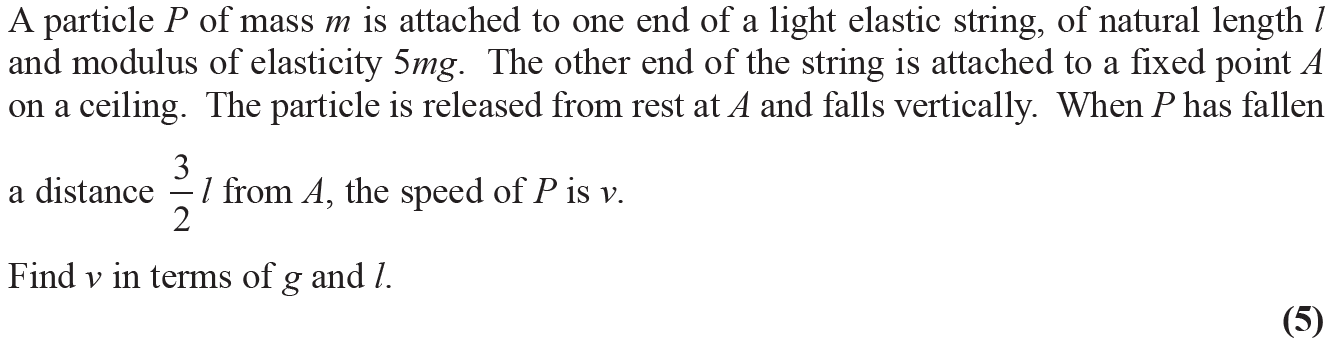 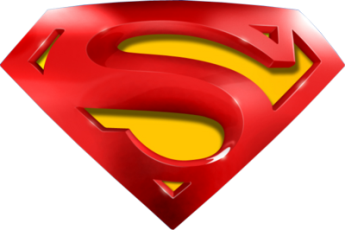 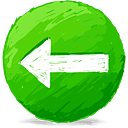 June 2013 (withdrawn)
A
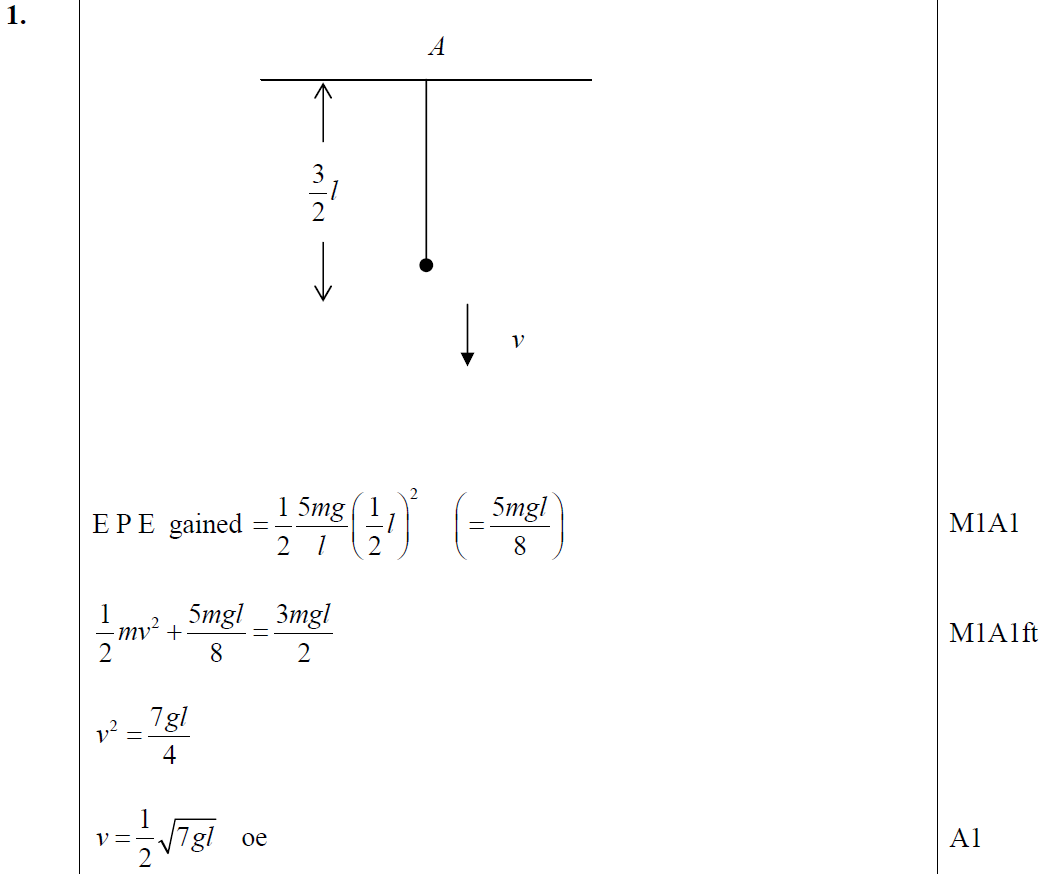 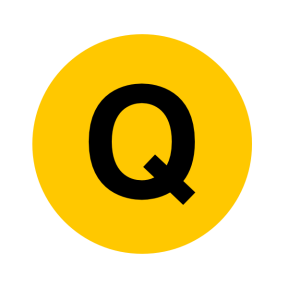 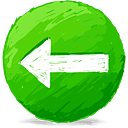 June 2013 (R)
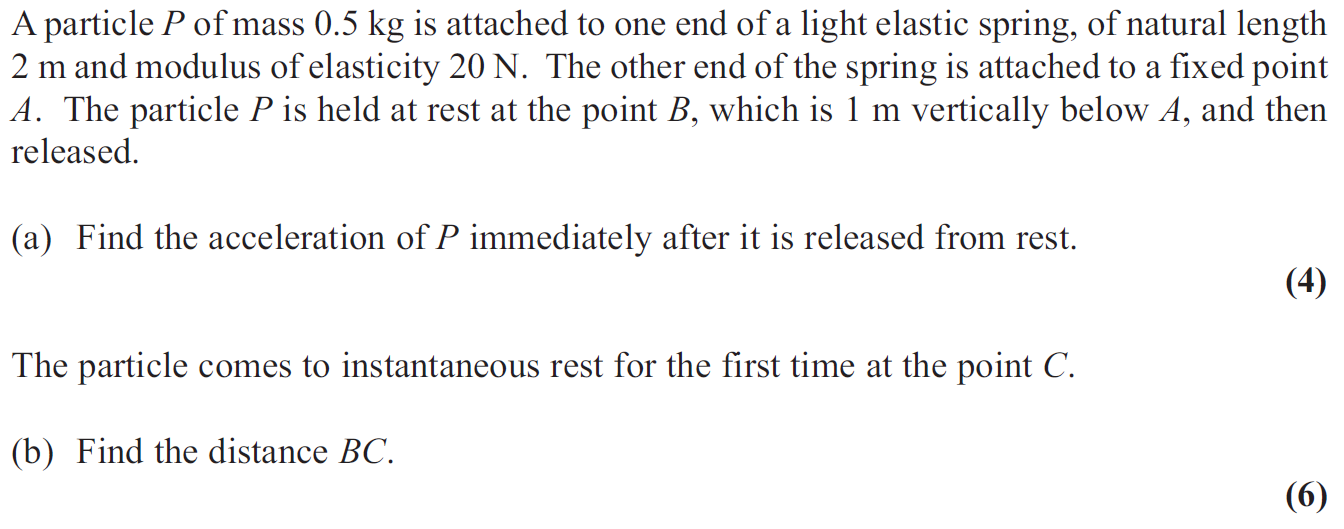 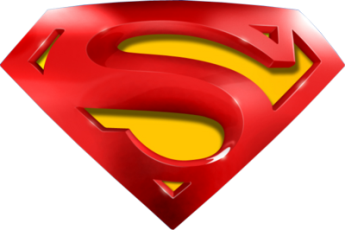 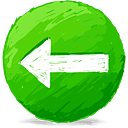 June 2013 (R)
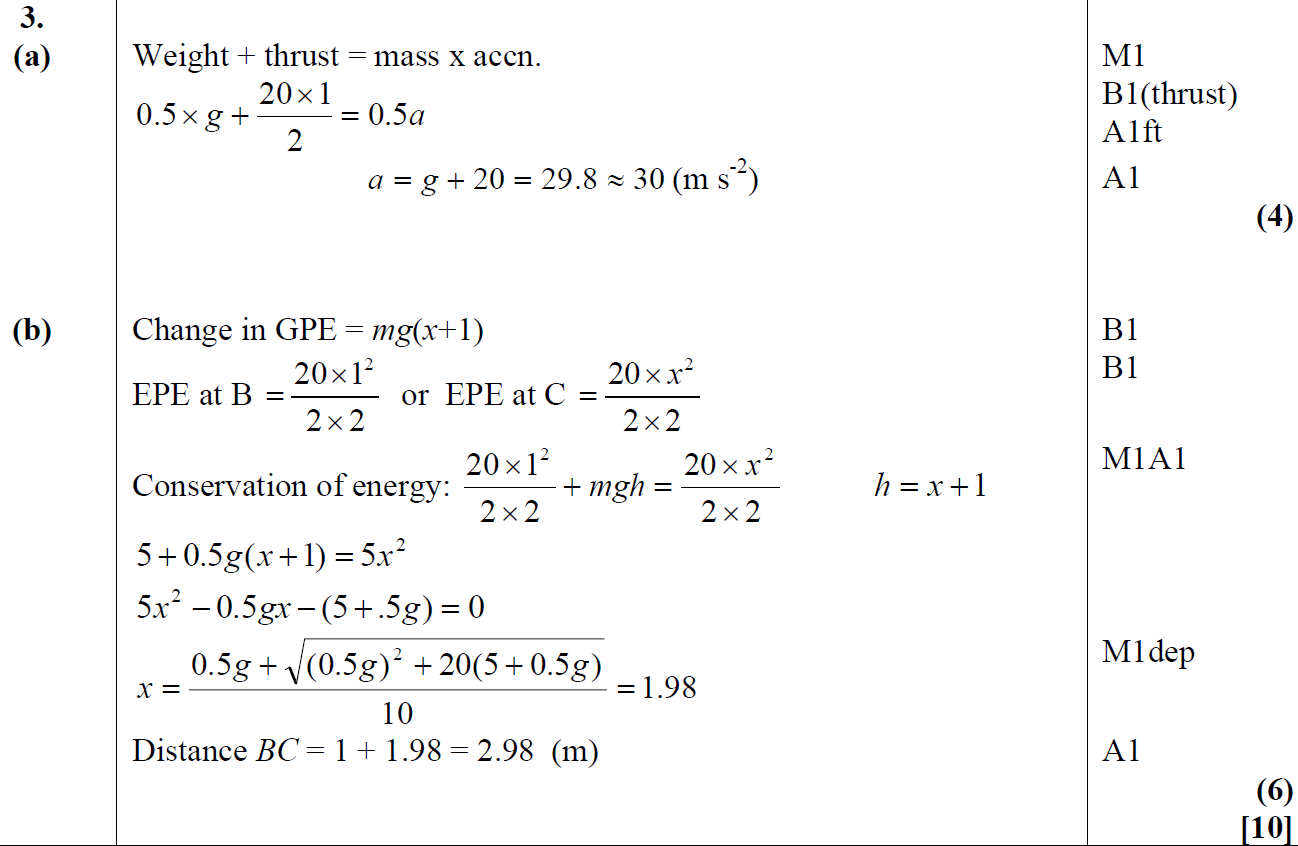 A
B
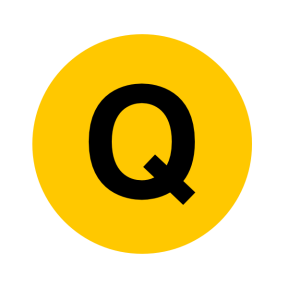 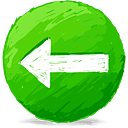 May 2014
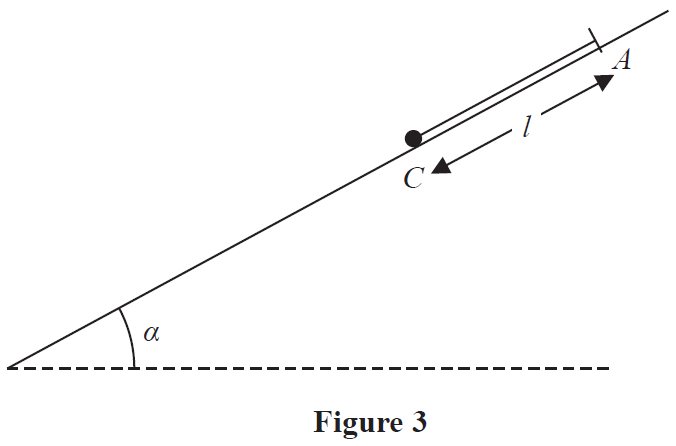 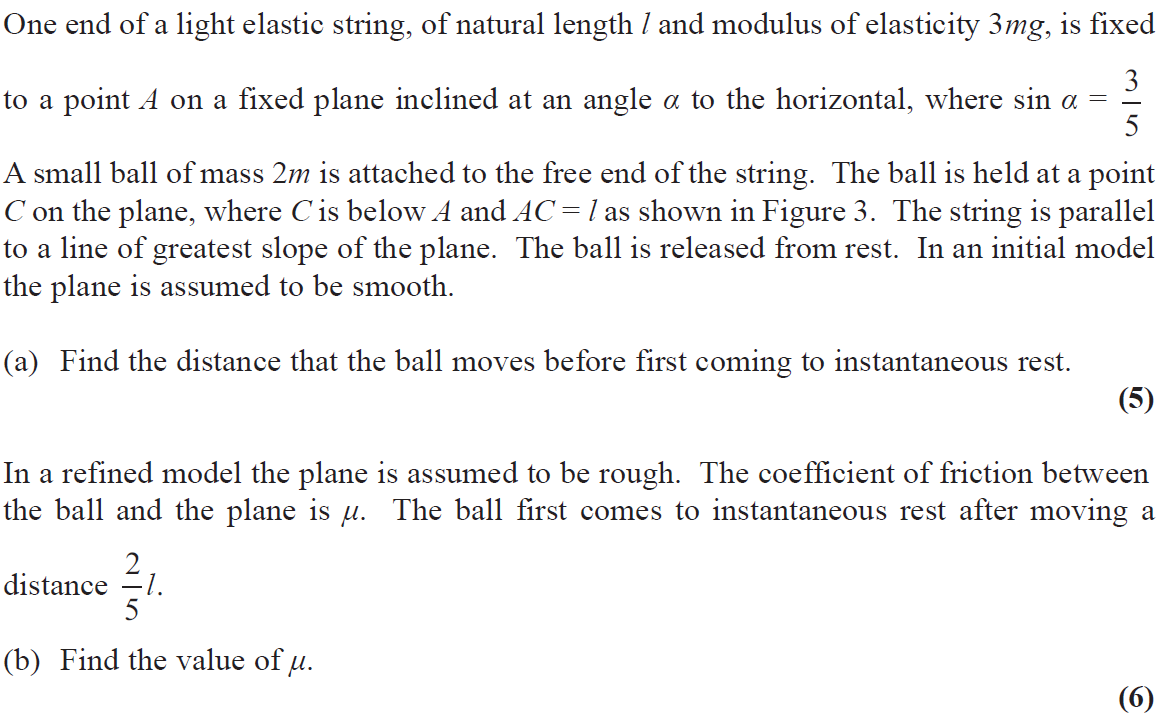 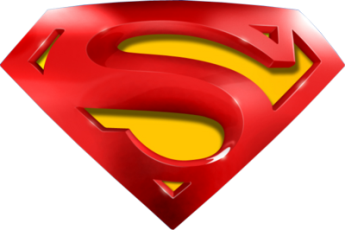 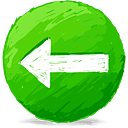 May 2014
A
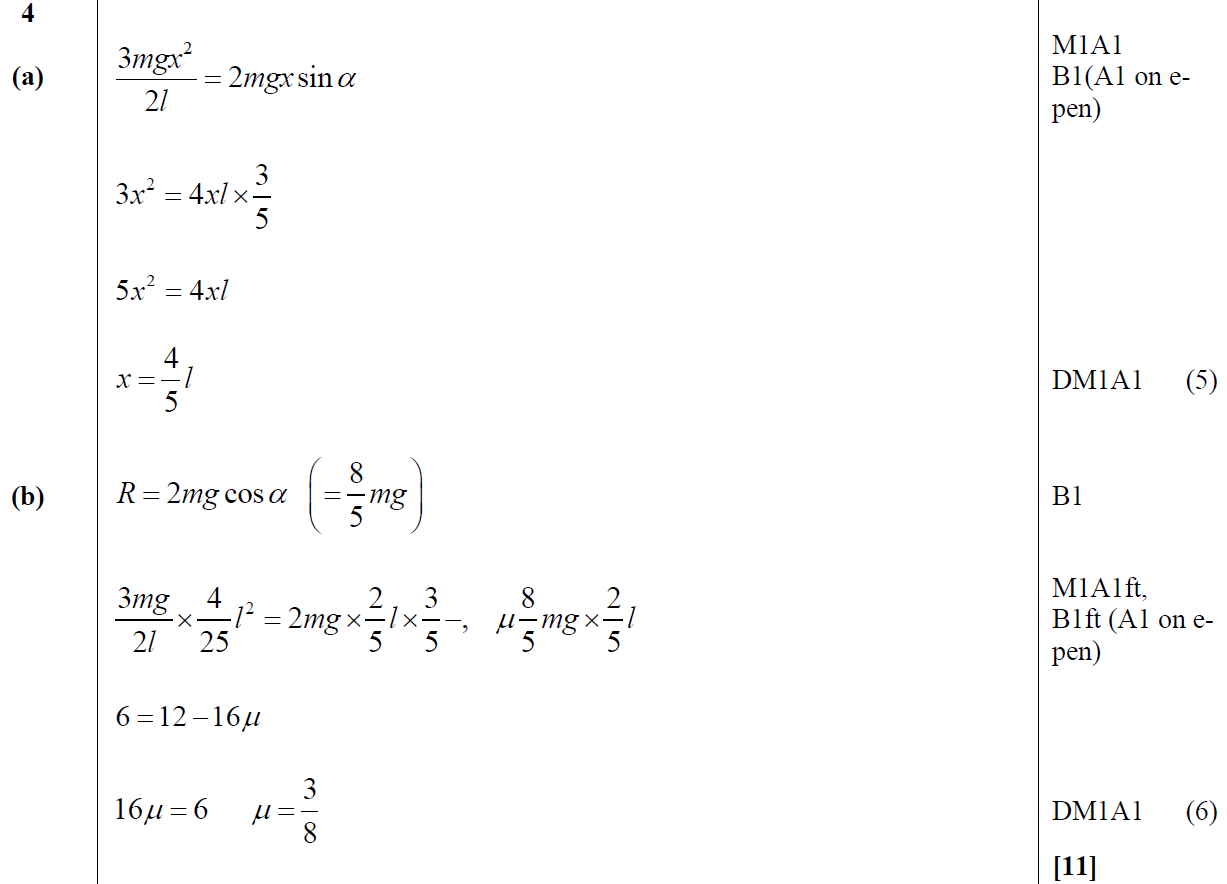 B
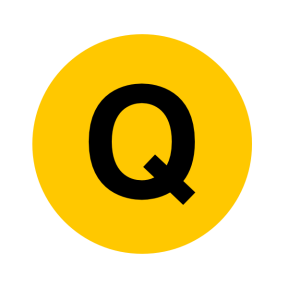 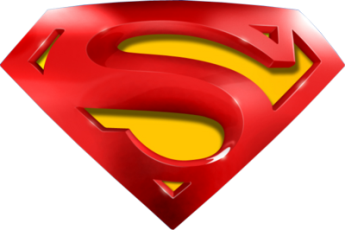 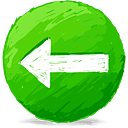 May 2014
A notes
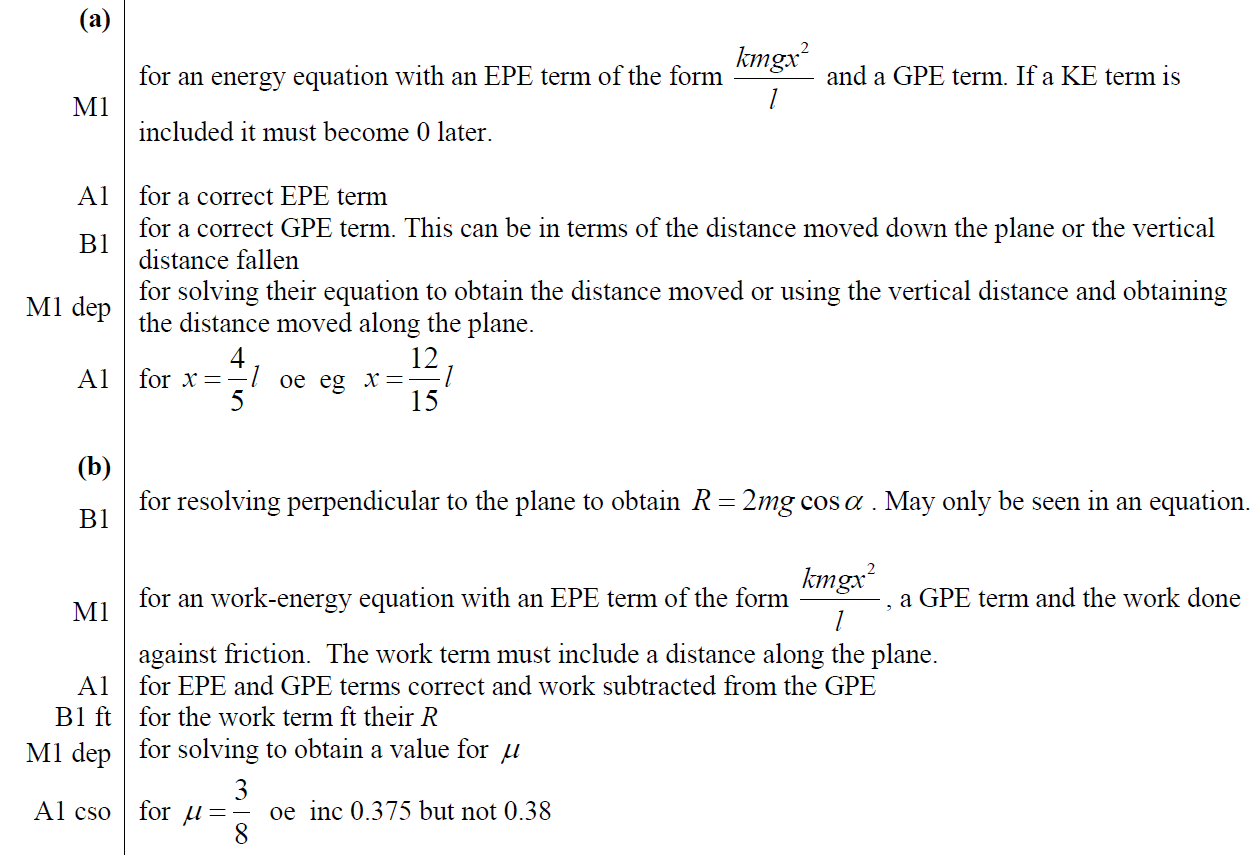 B notes
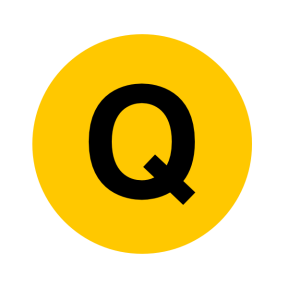 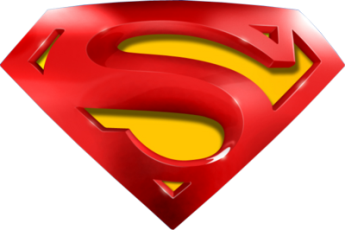 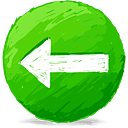 May 2014
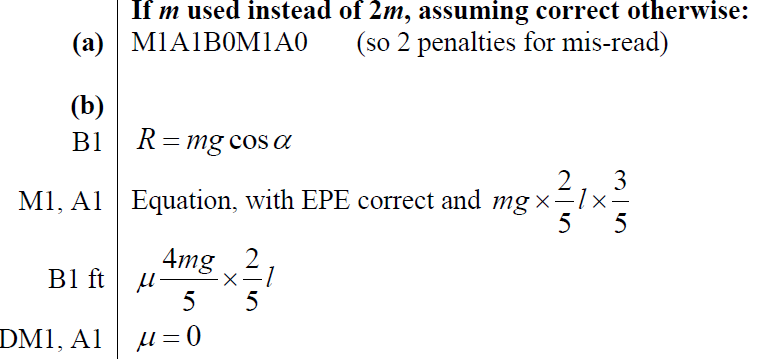 further notes
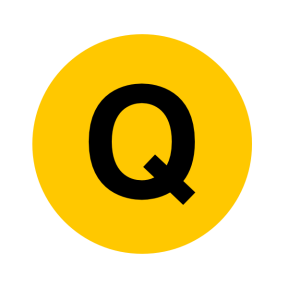 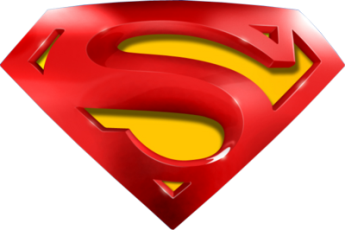 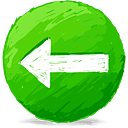 May 2014
A Alternative
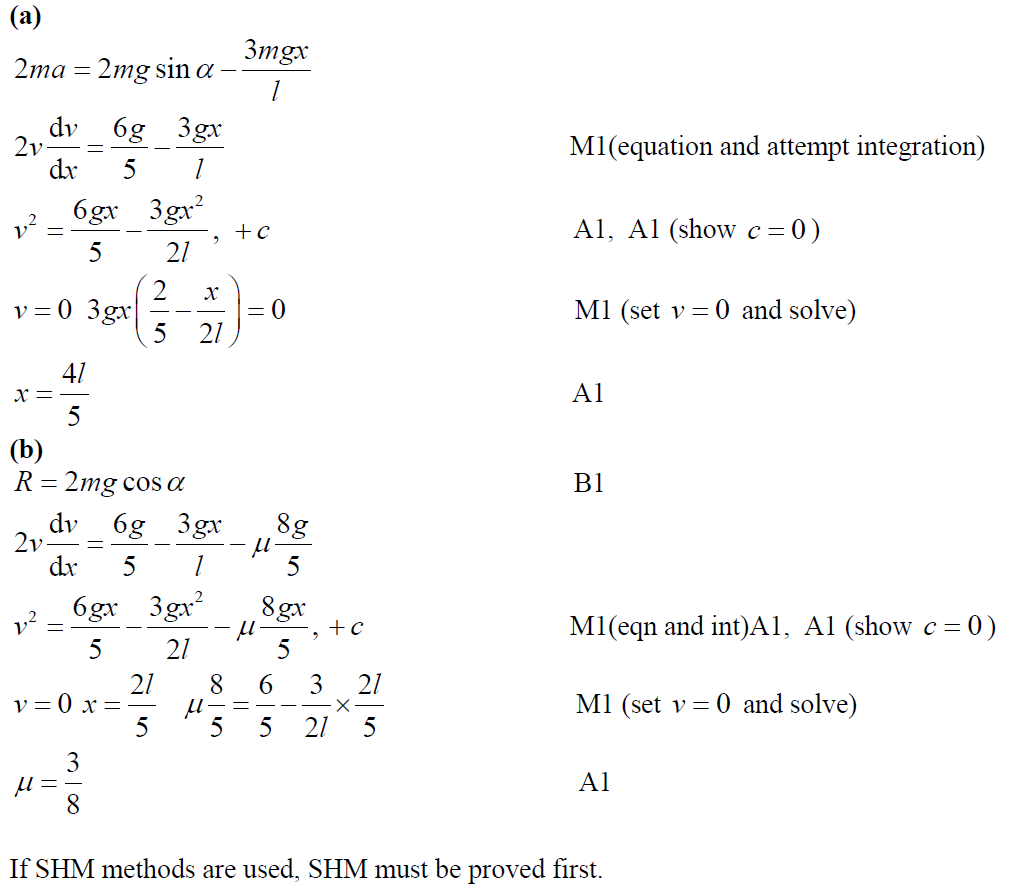 B Alternative
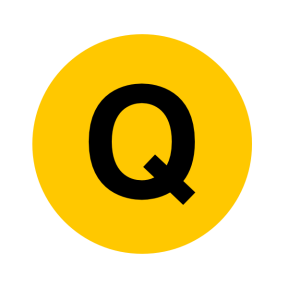 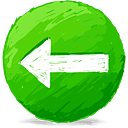 May 2014 (R)
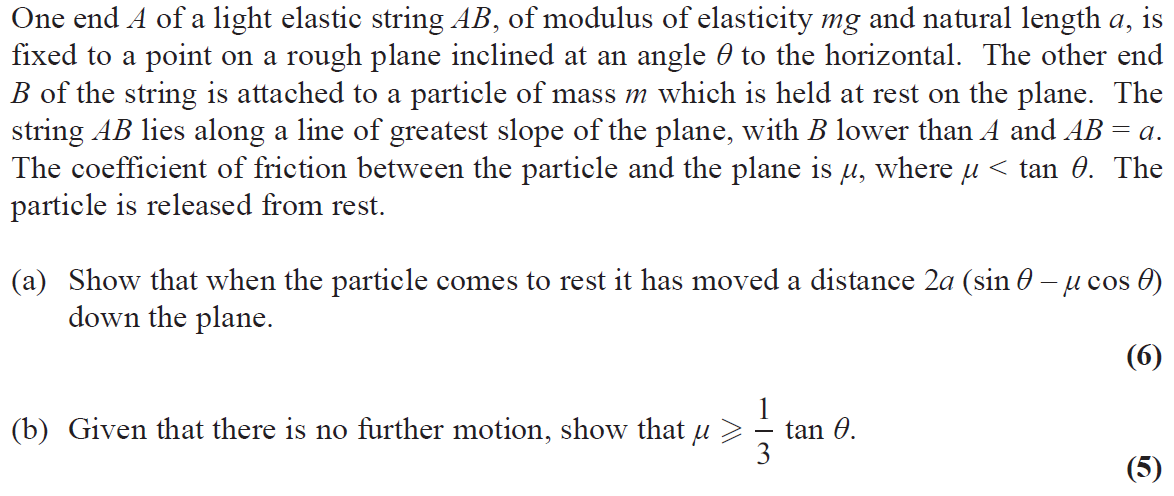 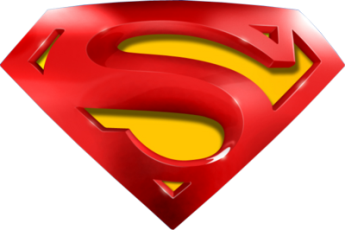 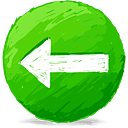 May 2014 (R)
A
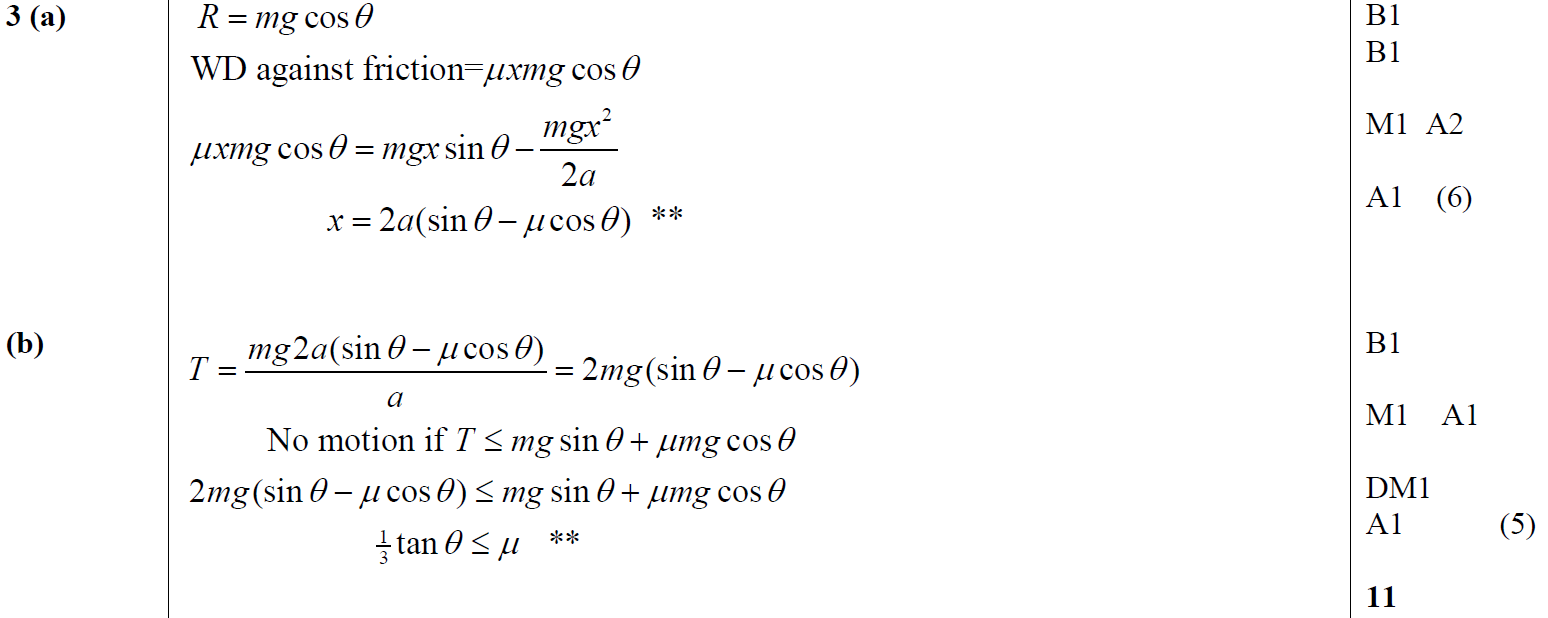 B
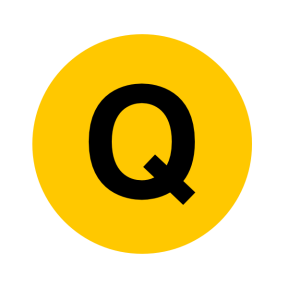 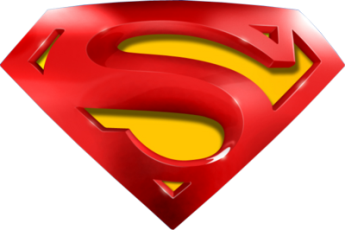 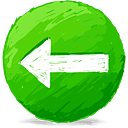 May 2014 (R)
A notes
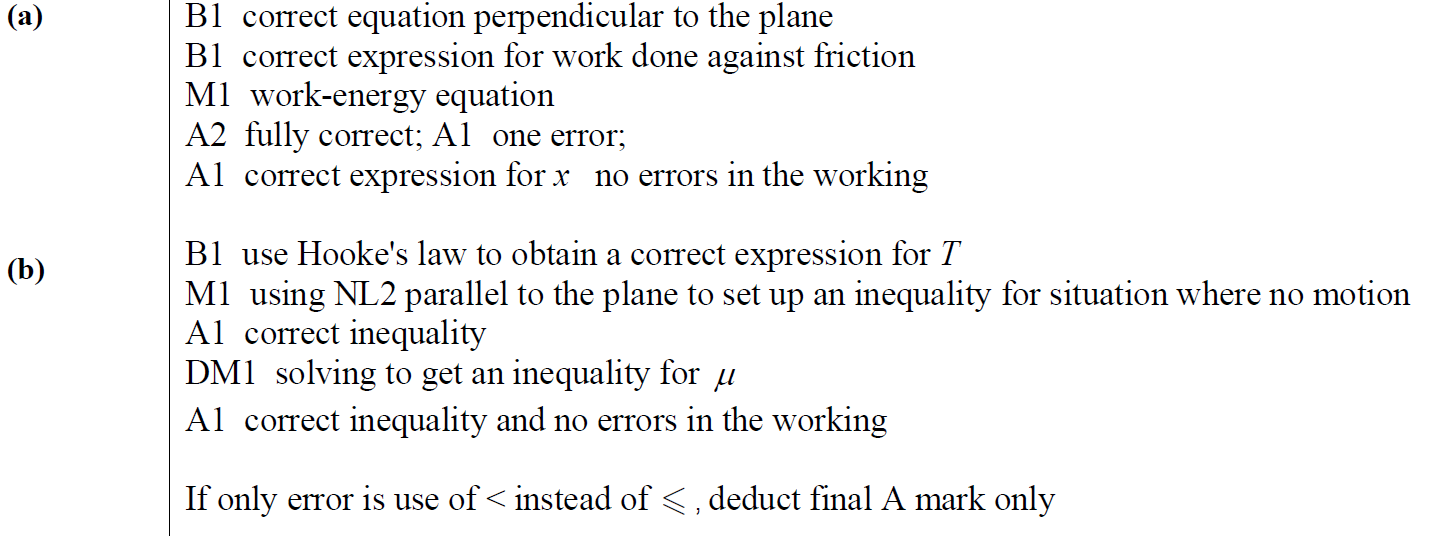 B notes
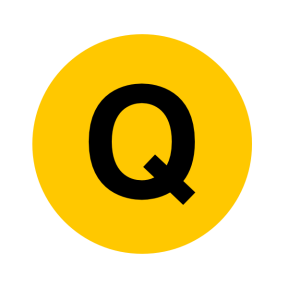 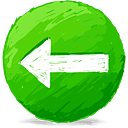 May 2015
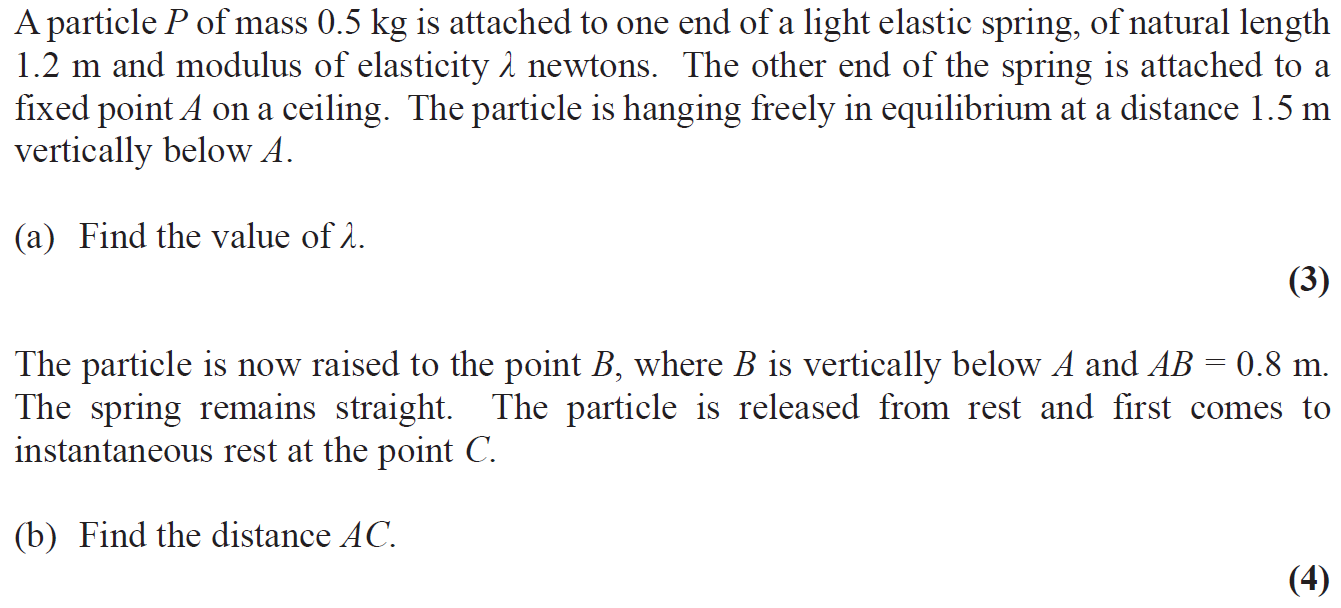 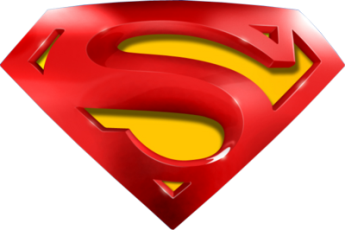 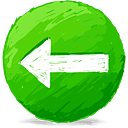 May 2015
A
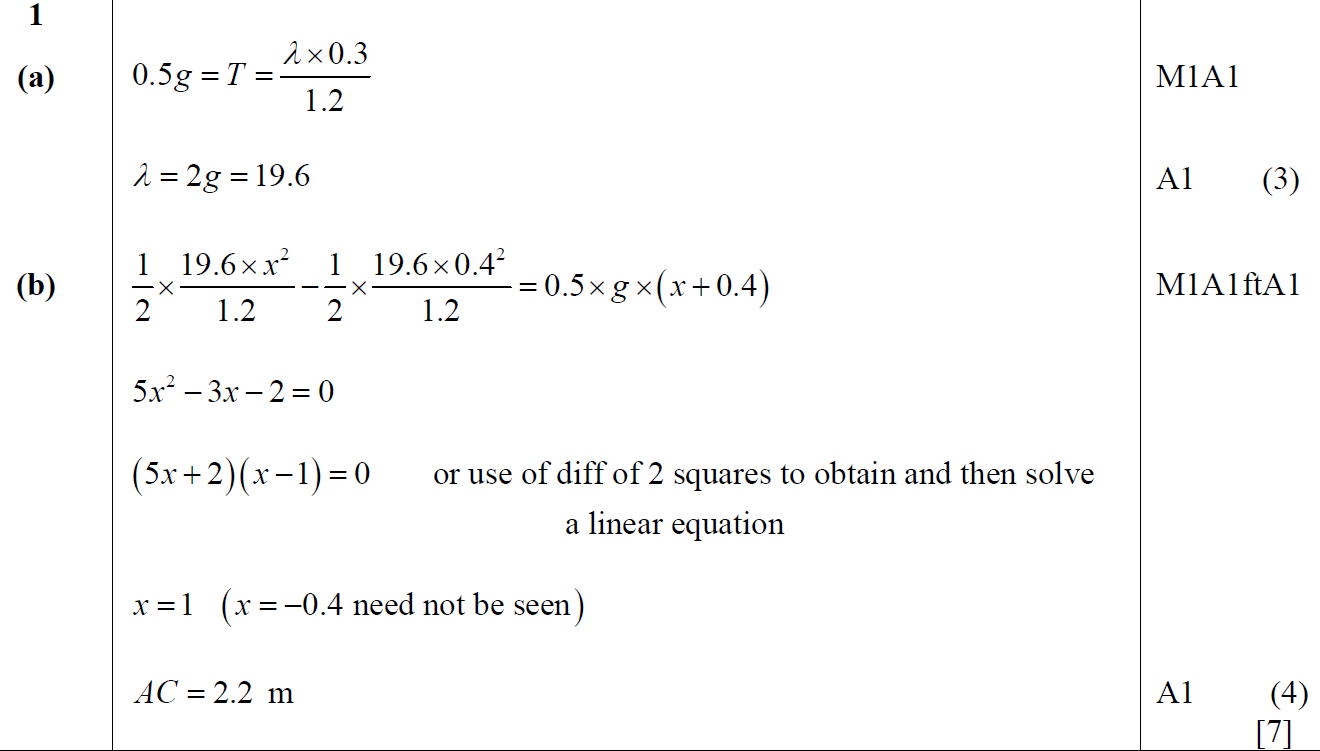 B
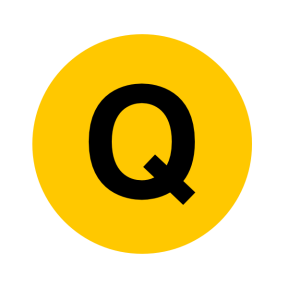 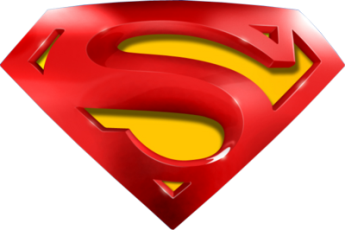 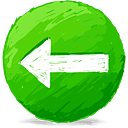 May 2015
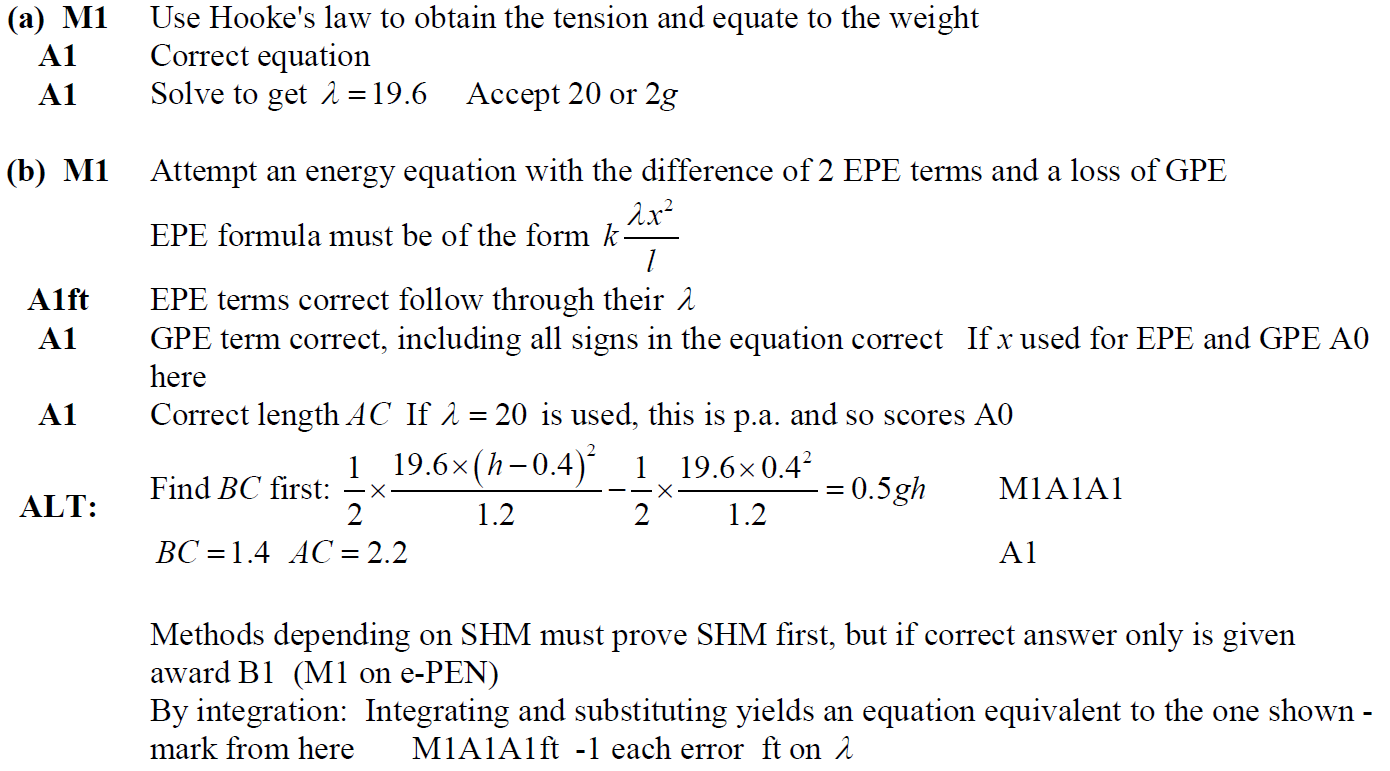 A notes
B notes
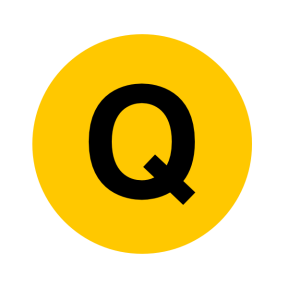 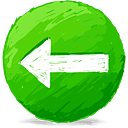 May 2015 (part a only)
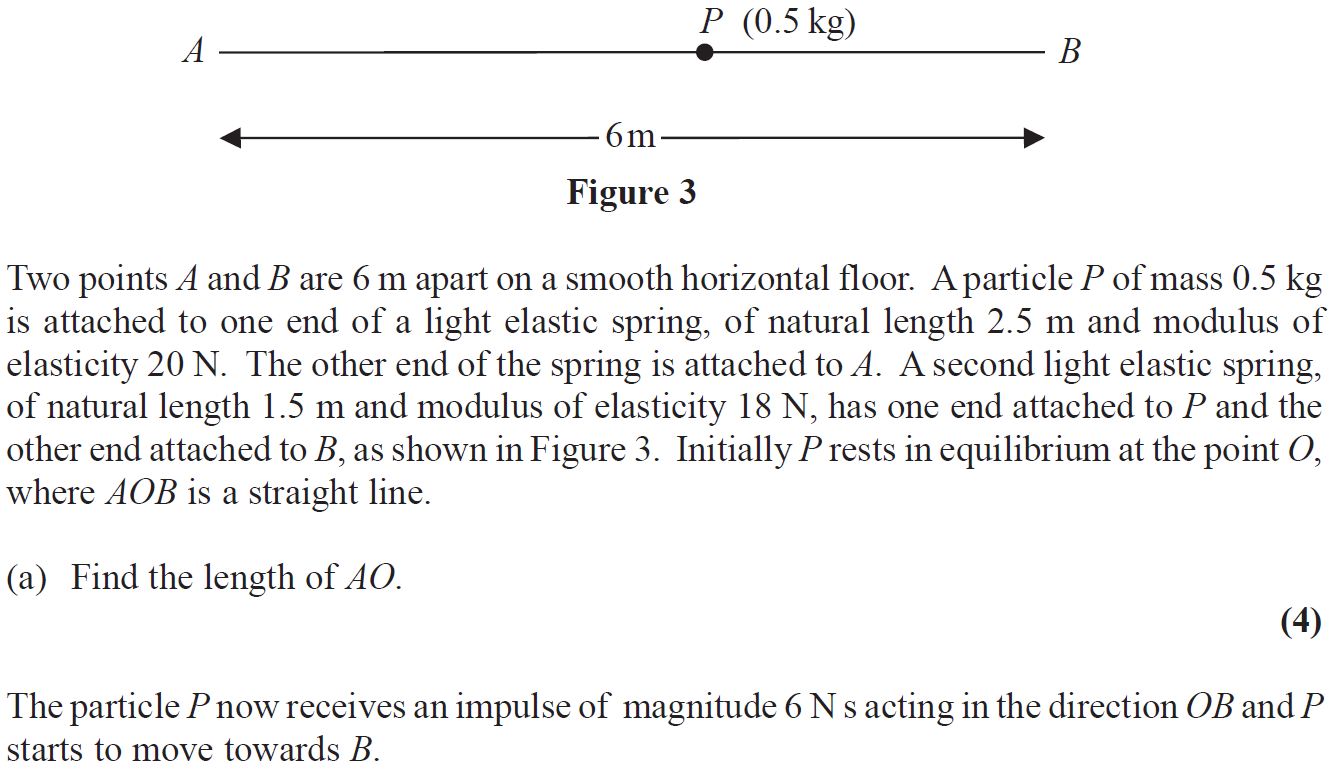 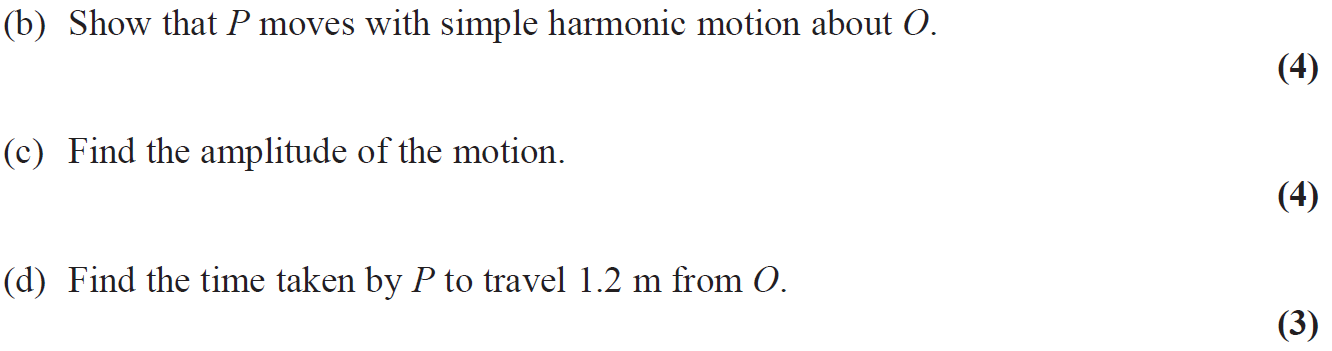 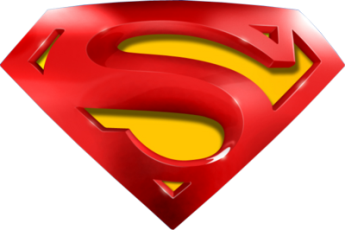 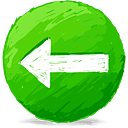 May 2015
A
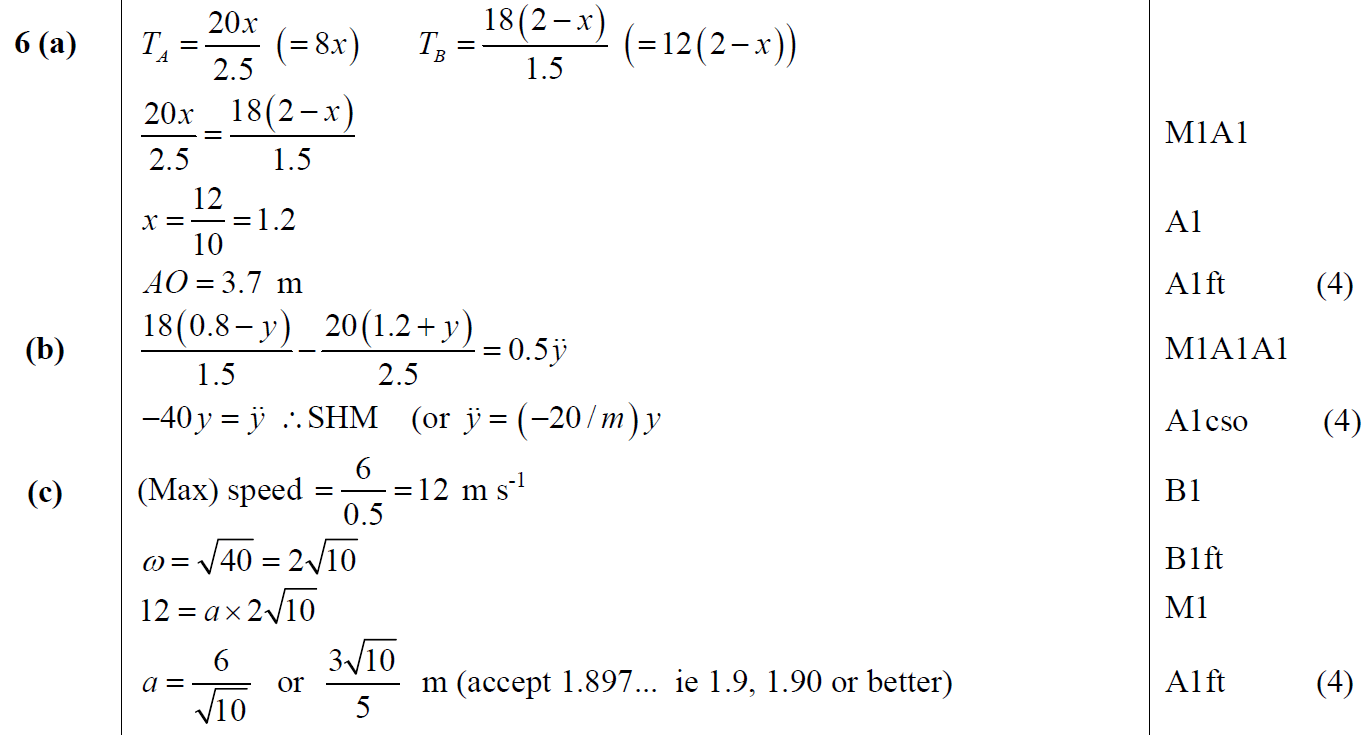 B
C
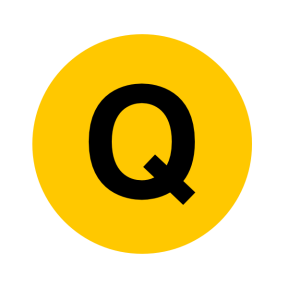 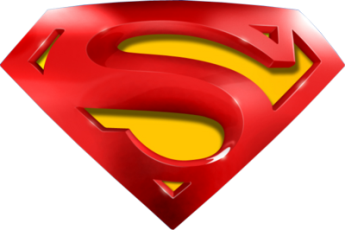 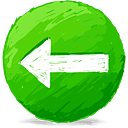 May 2015
D
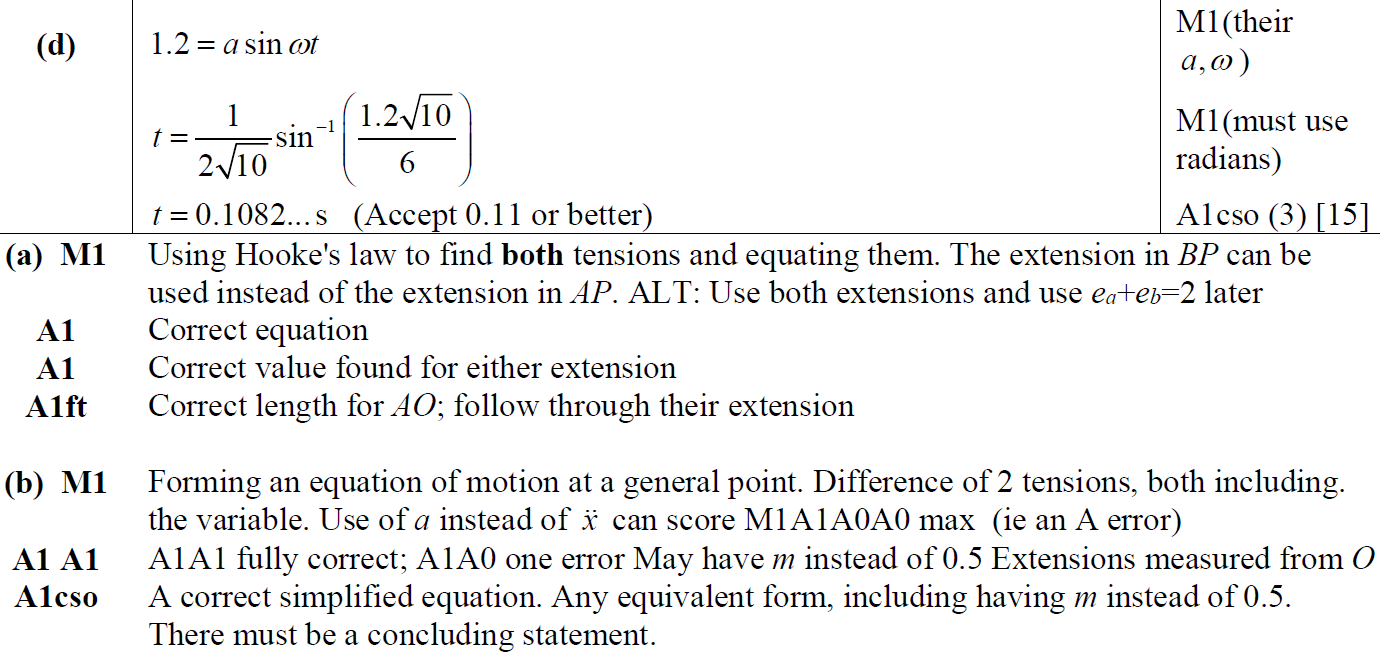 A notes
B notes
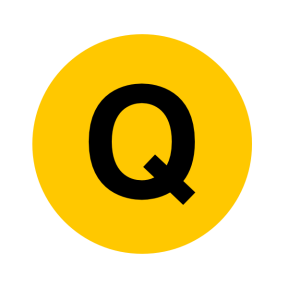 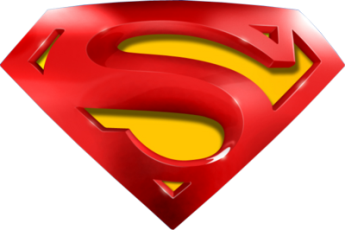 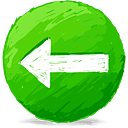 May 2015
C notes
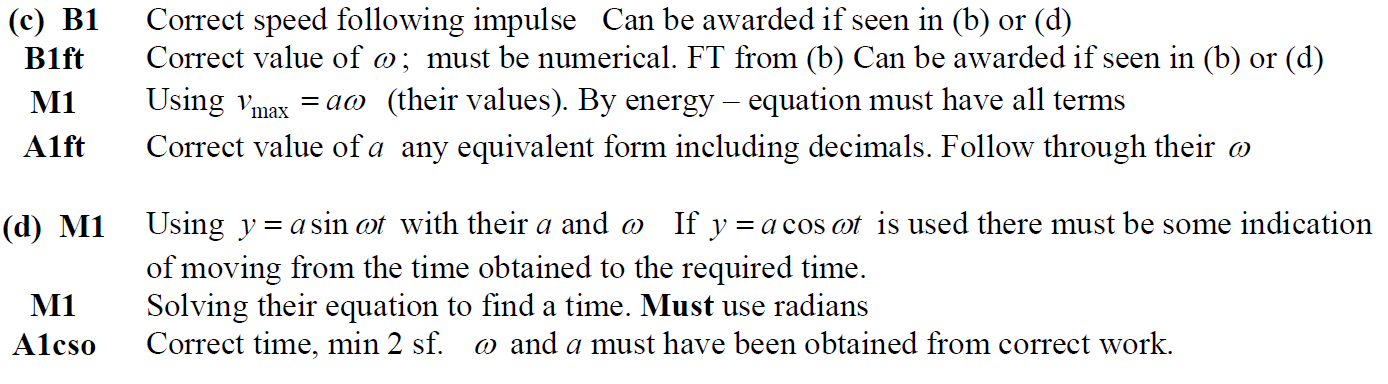 D notes
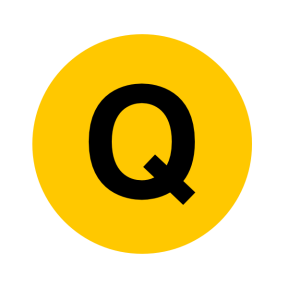 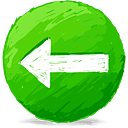 May 2016
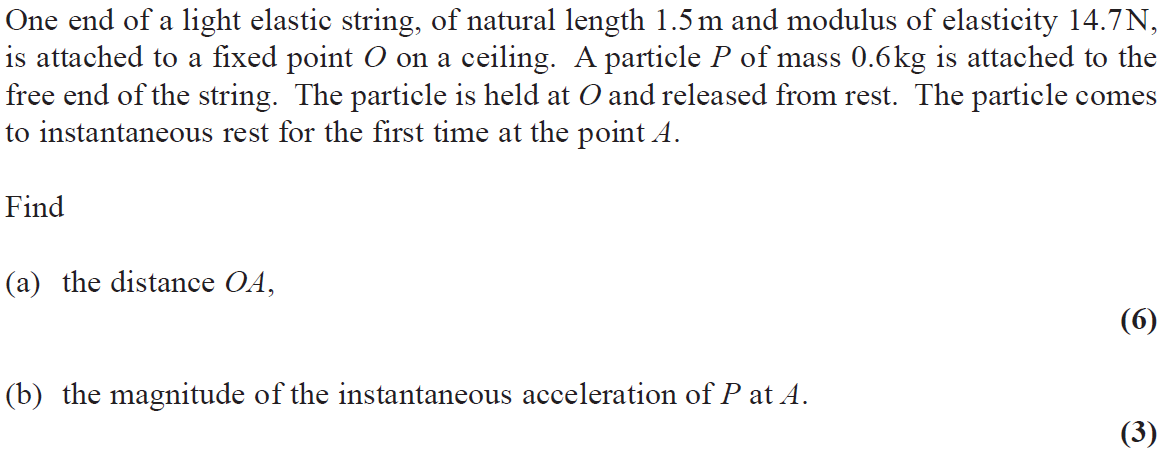 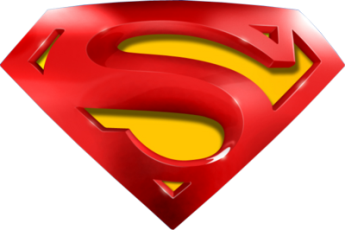 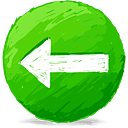 May 2016
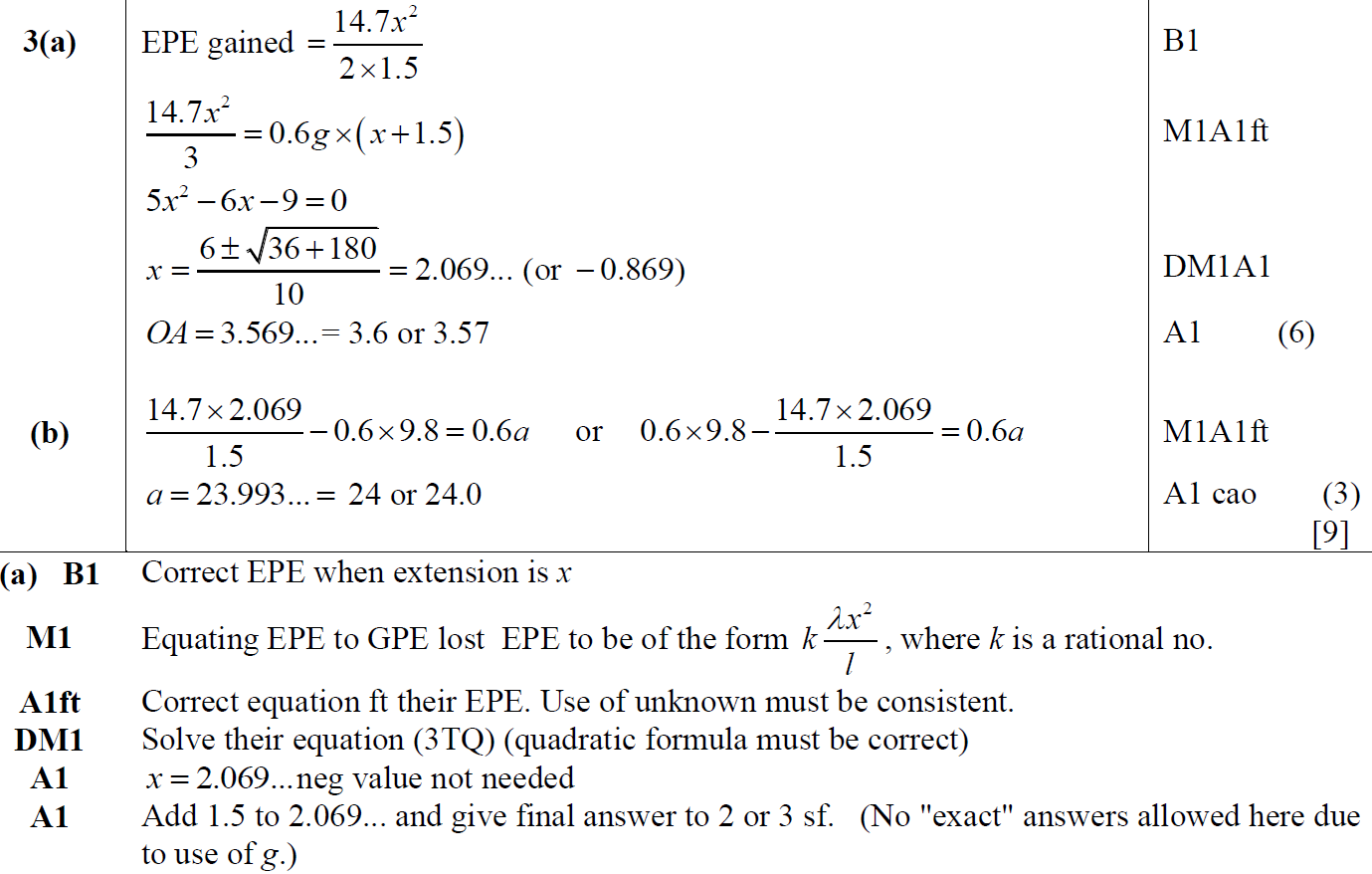 A
B
A notes
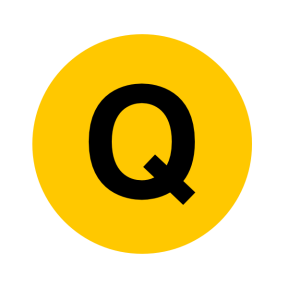 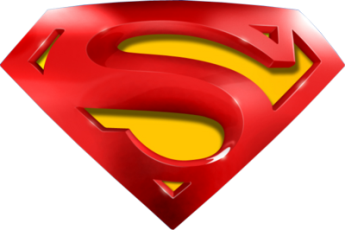 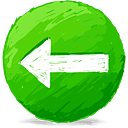 May 2016
A Alternative (i)
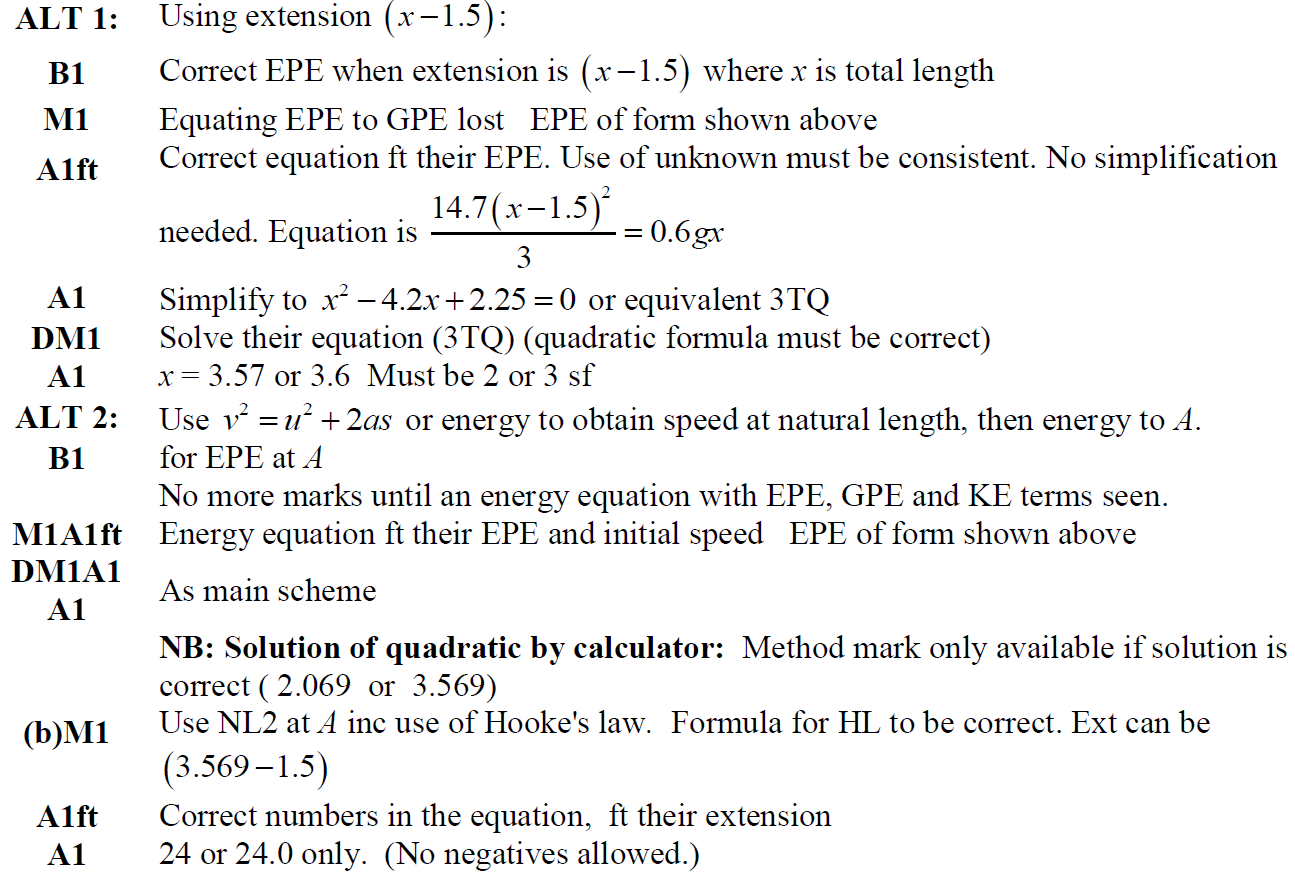 A Alternative (ii)
B notes
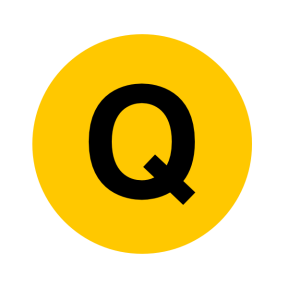 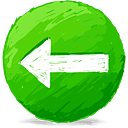 May 2017
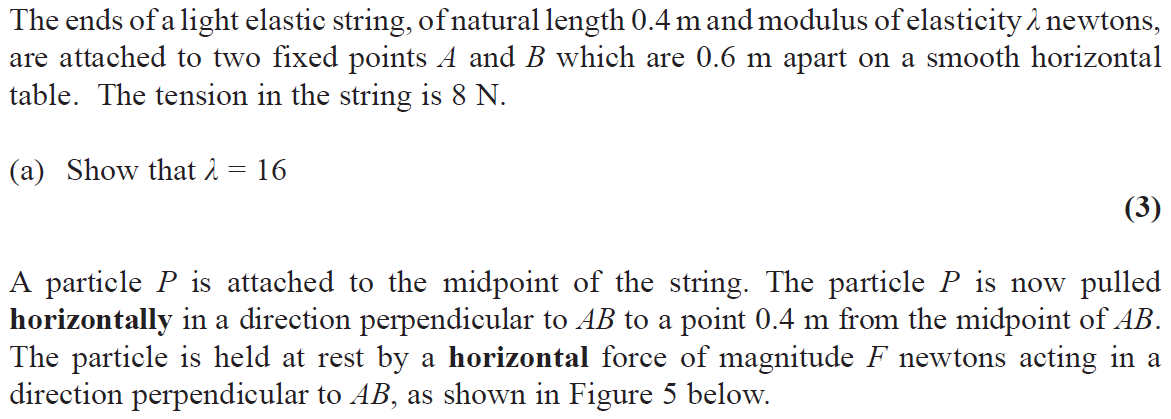 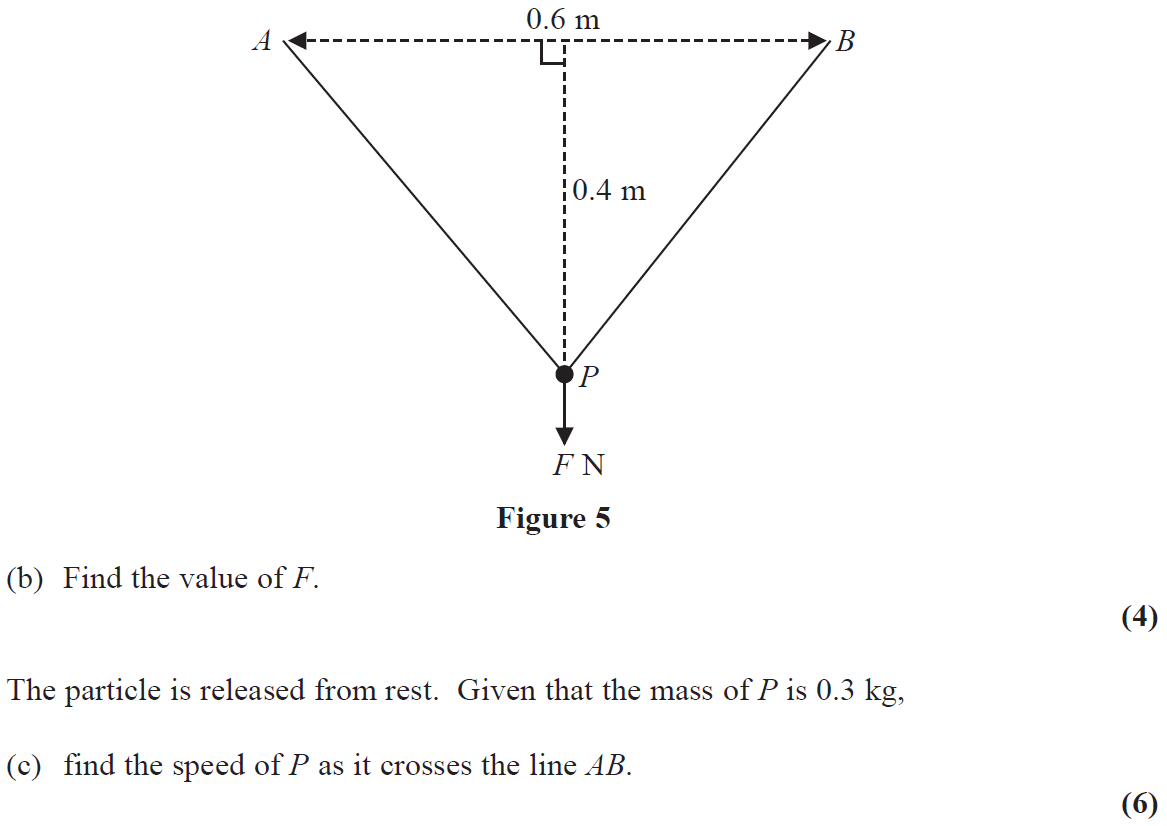 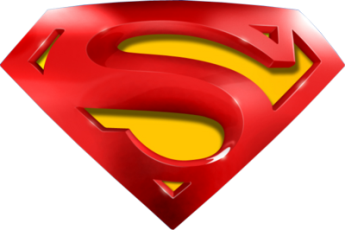 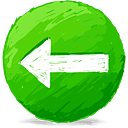 May 2017
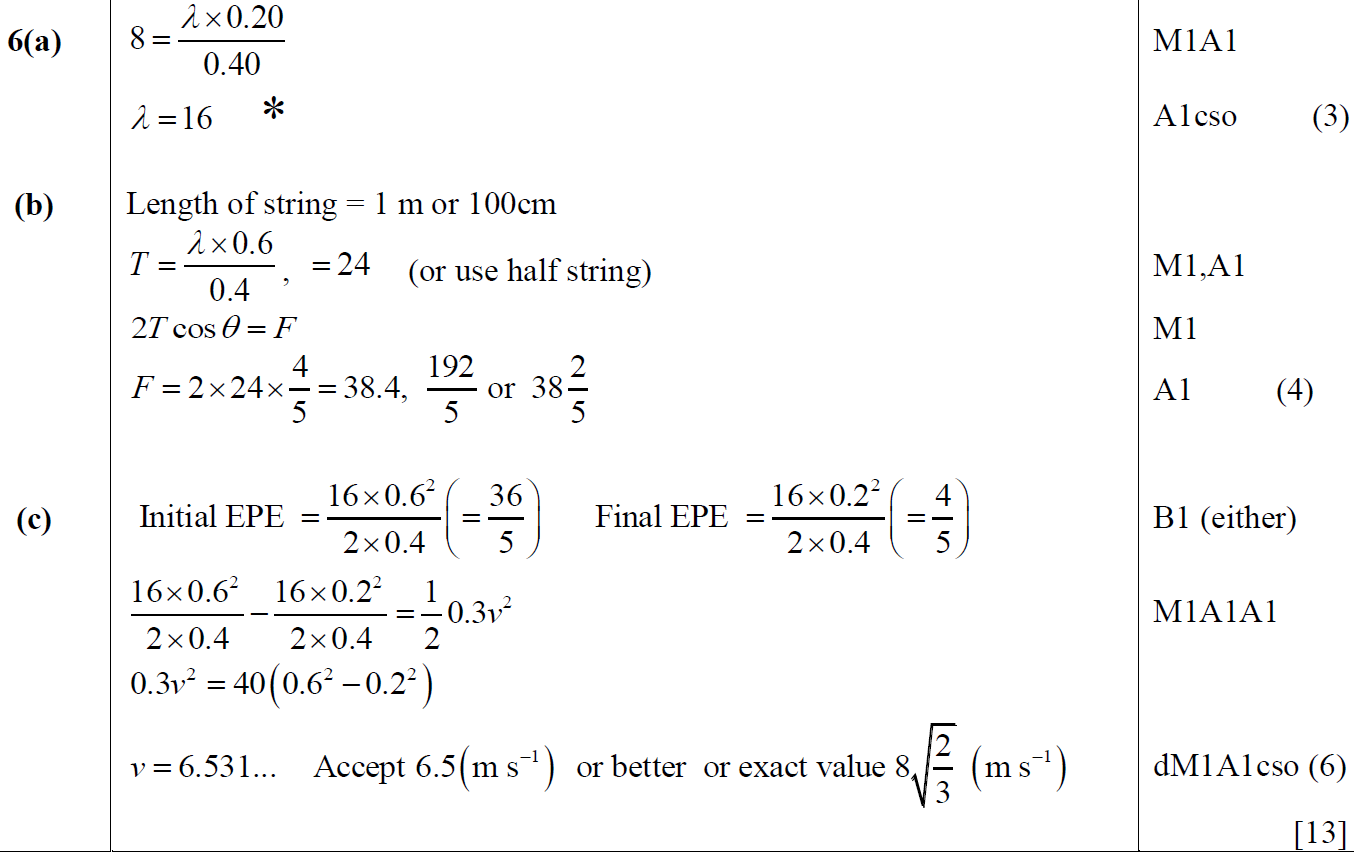 A
B
C
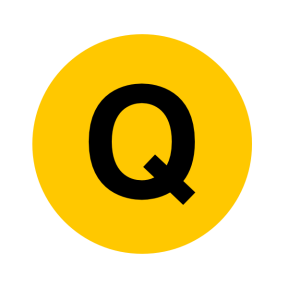 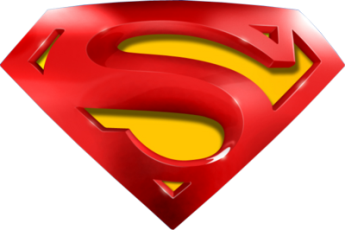 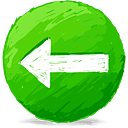 May 2017
A notes
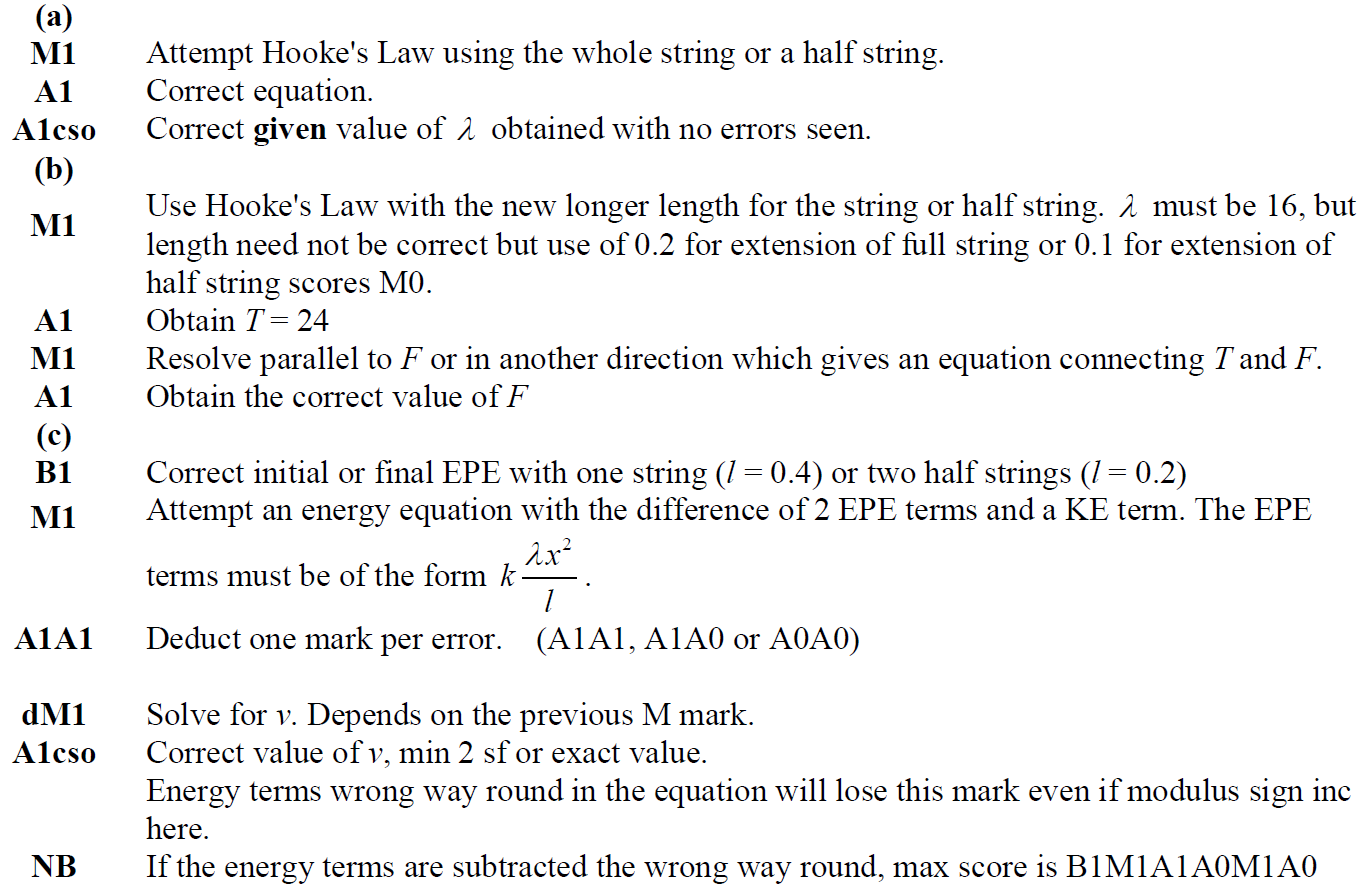 B notes
C notes
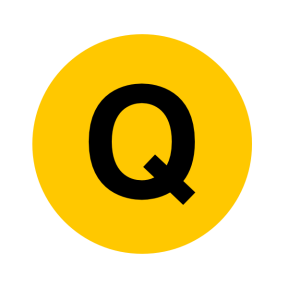 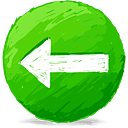 May 2018
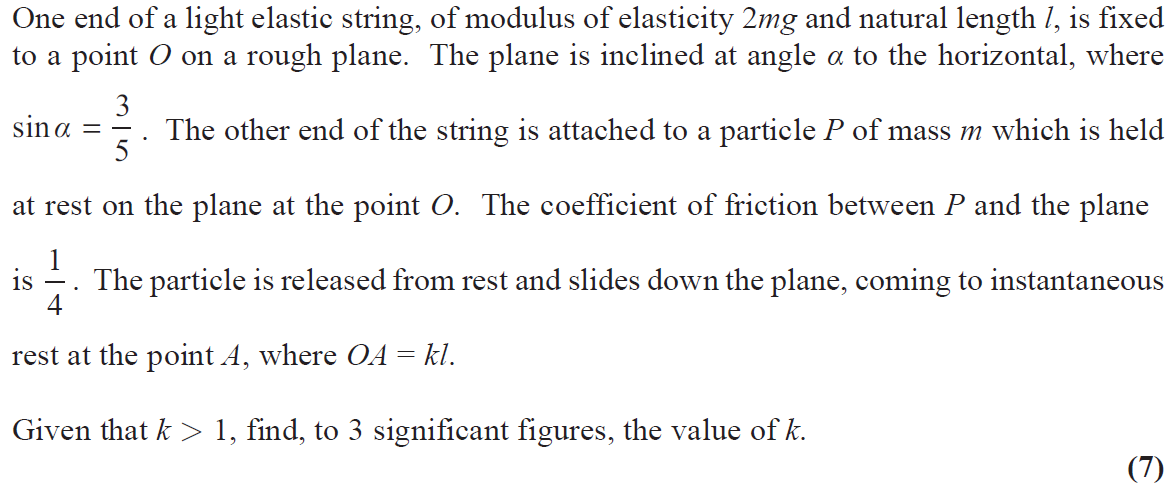 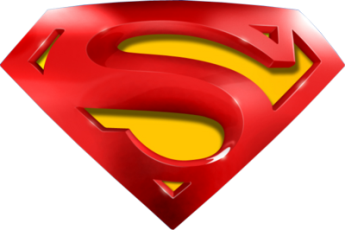 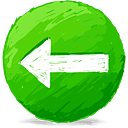 May 2018
A
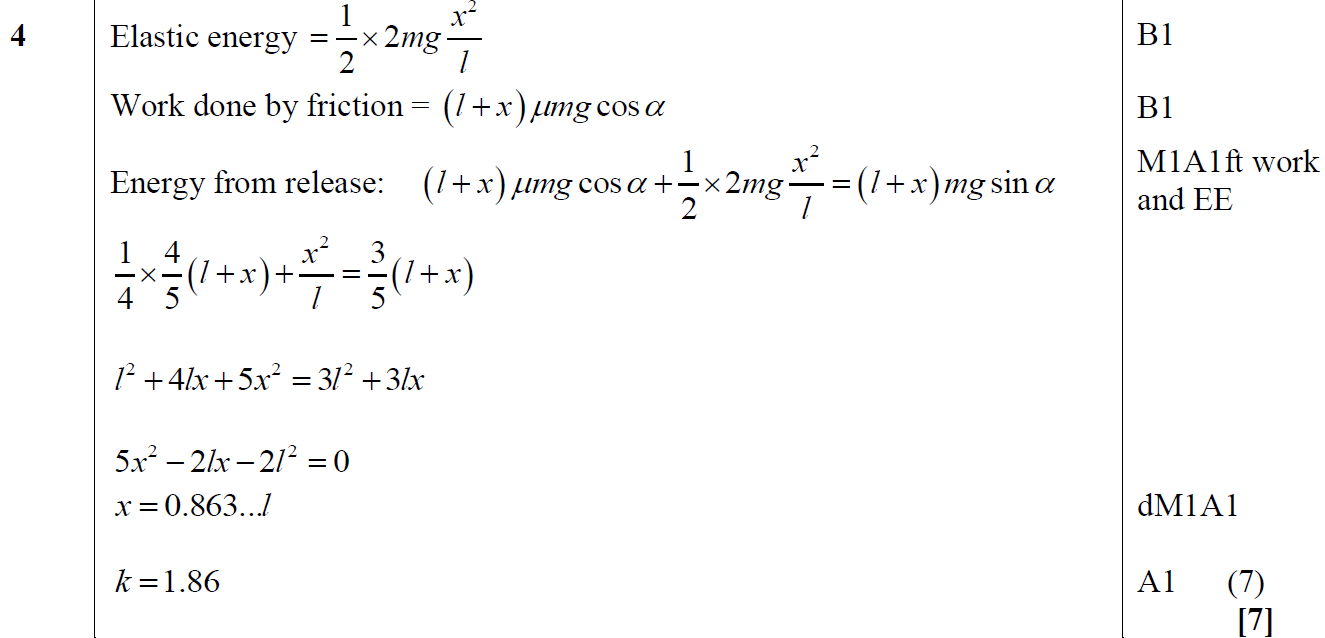 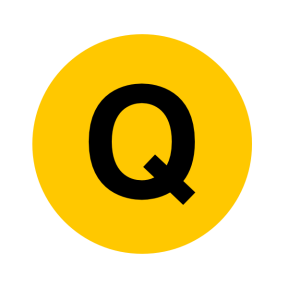 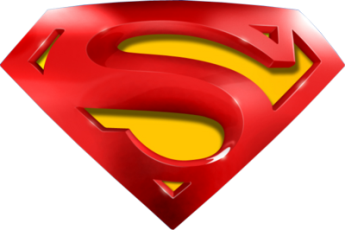 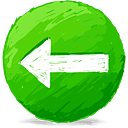 May 2018
A notes
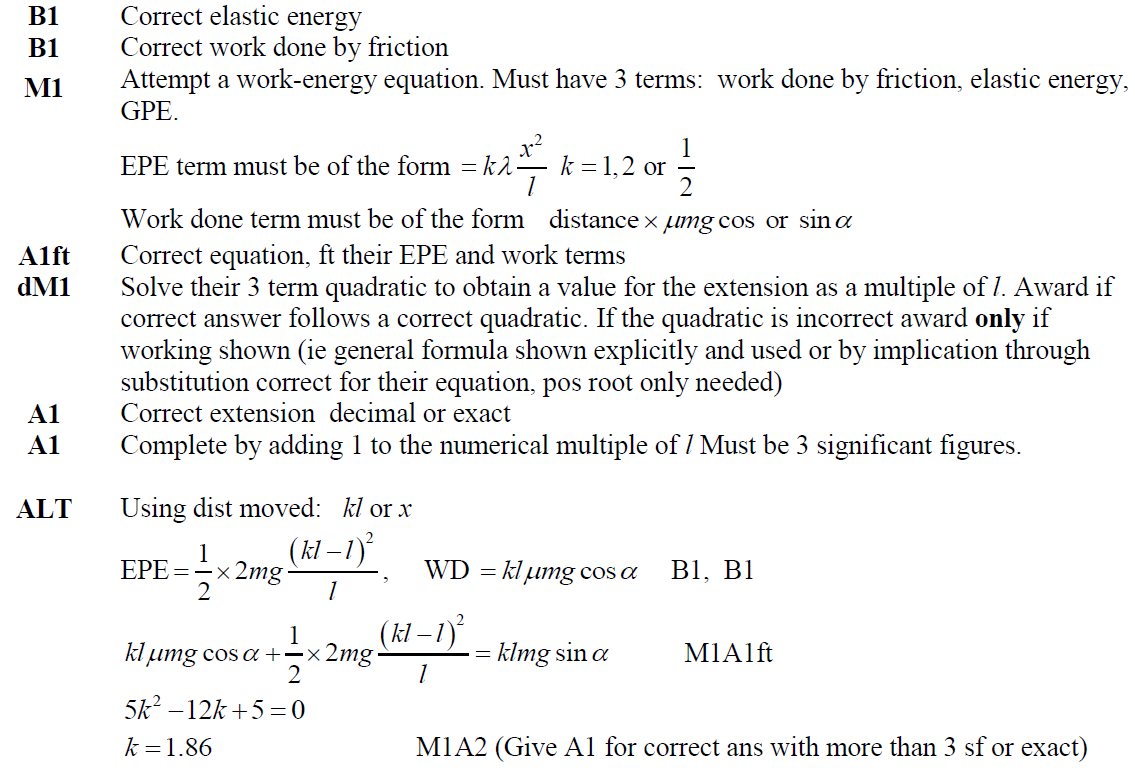 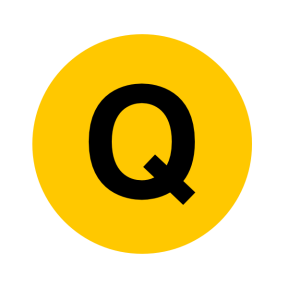 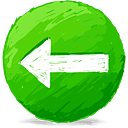 May 2019
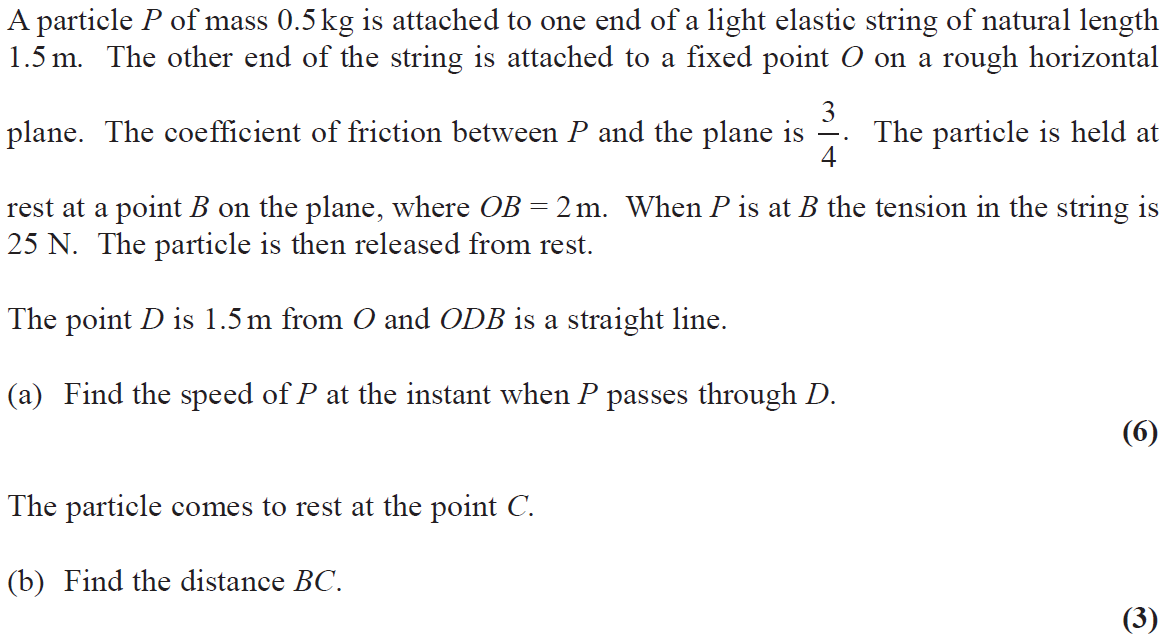 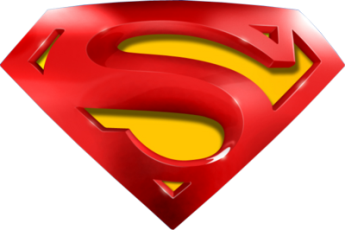 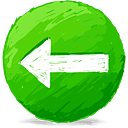 May 2019
A
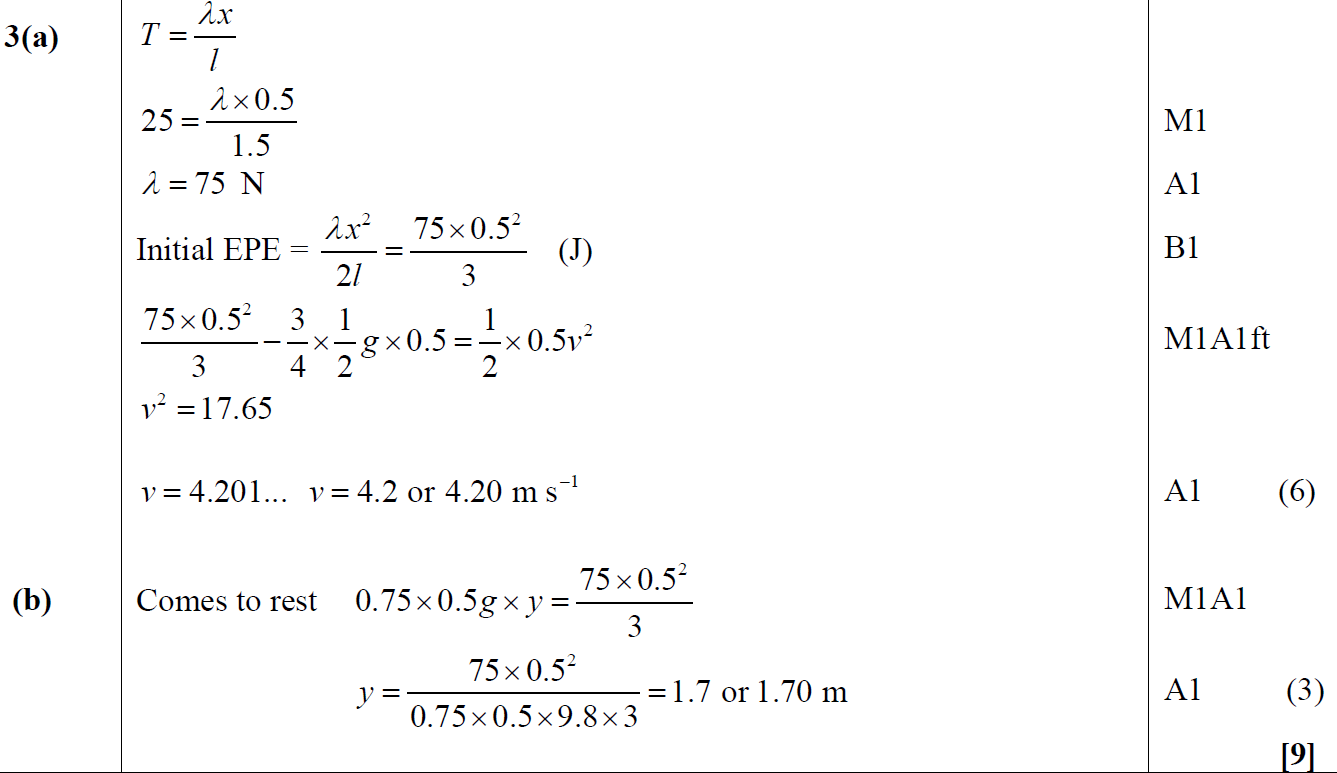 B
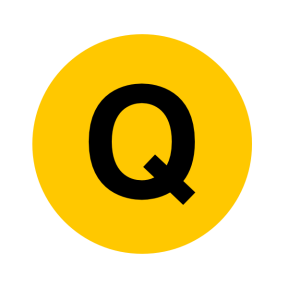 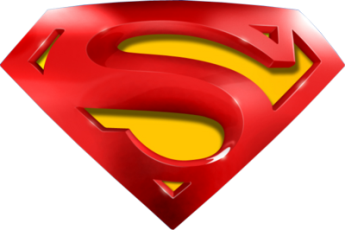 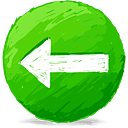 May 2019
A notes
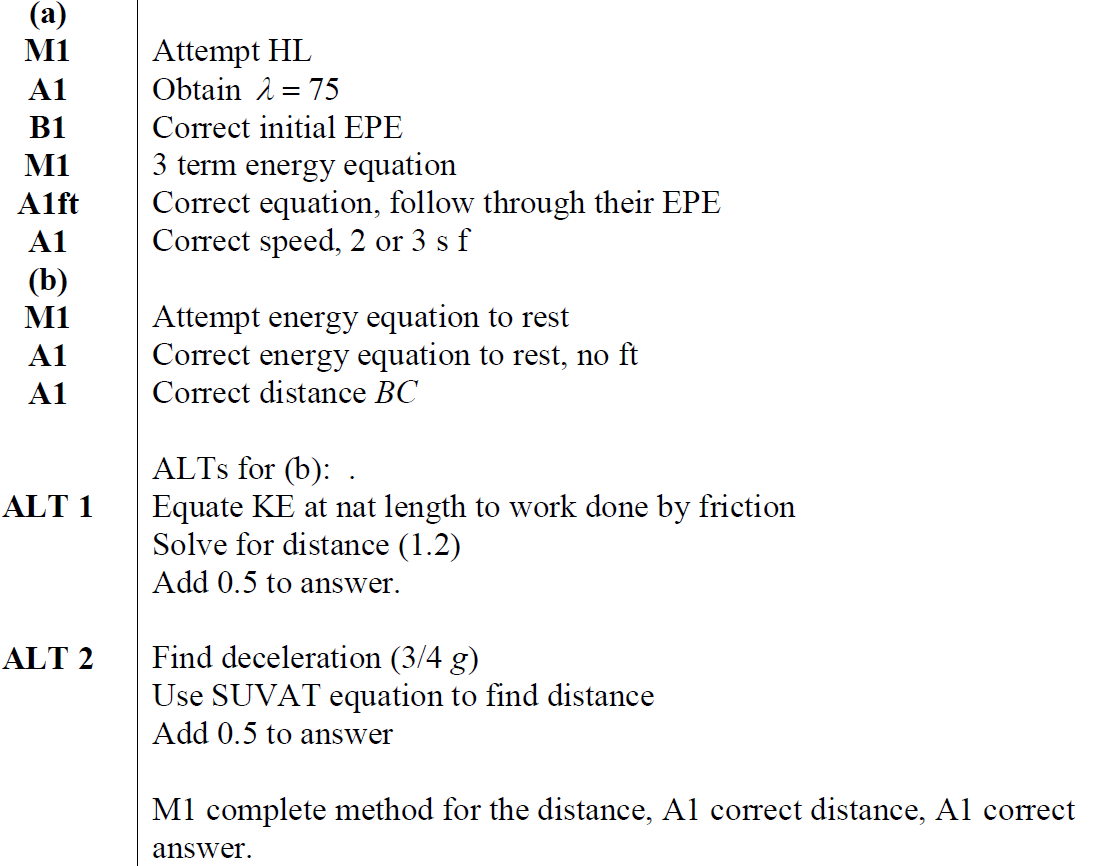 B notes
B Alternatives
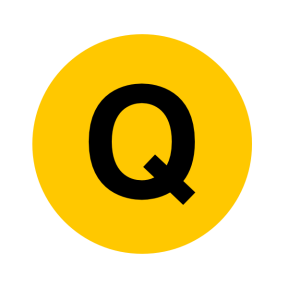 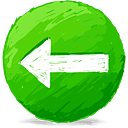 May 2019 (part a only)
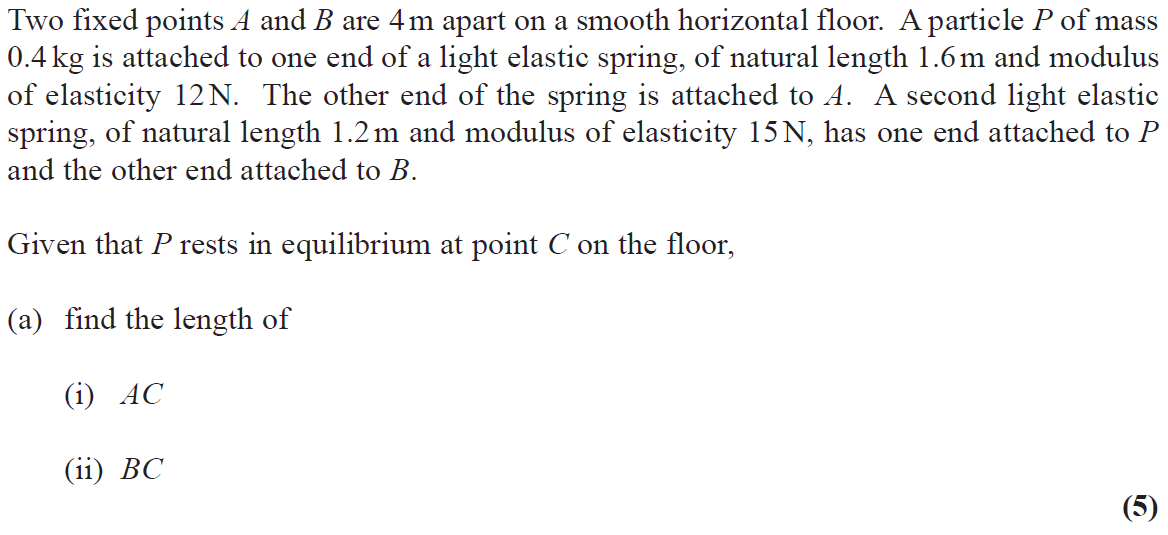 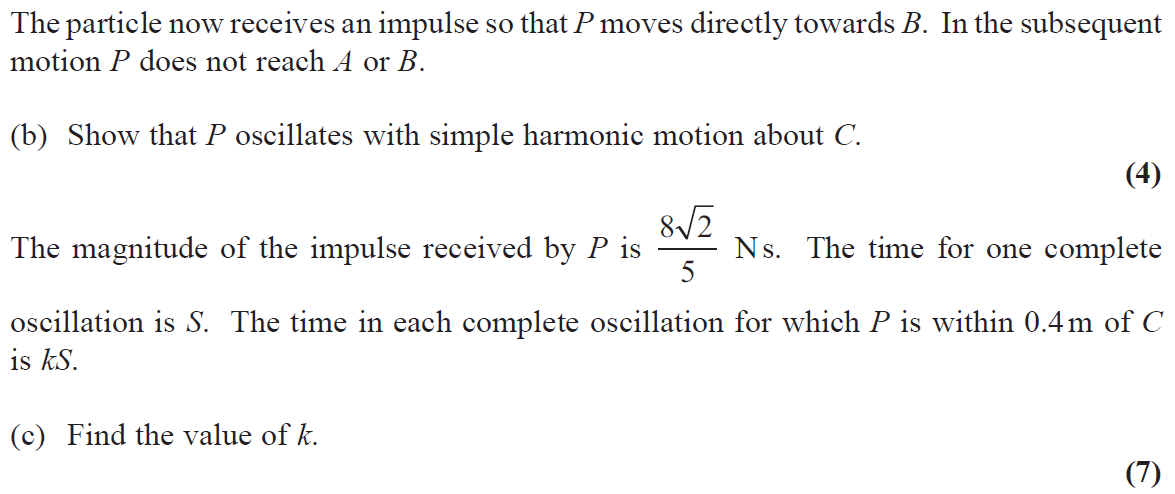 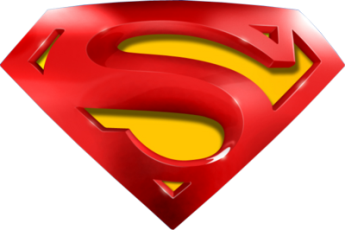 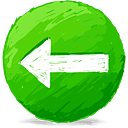 May 2019
A
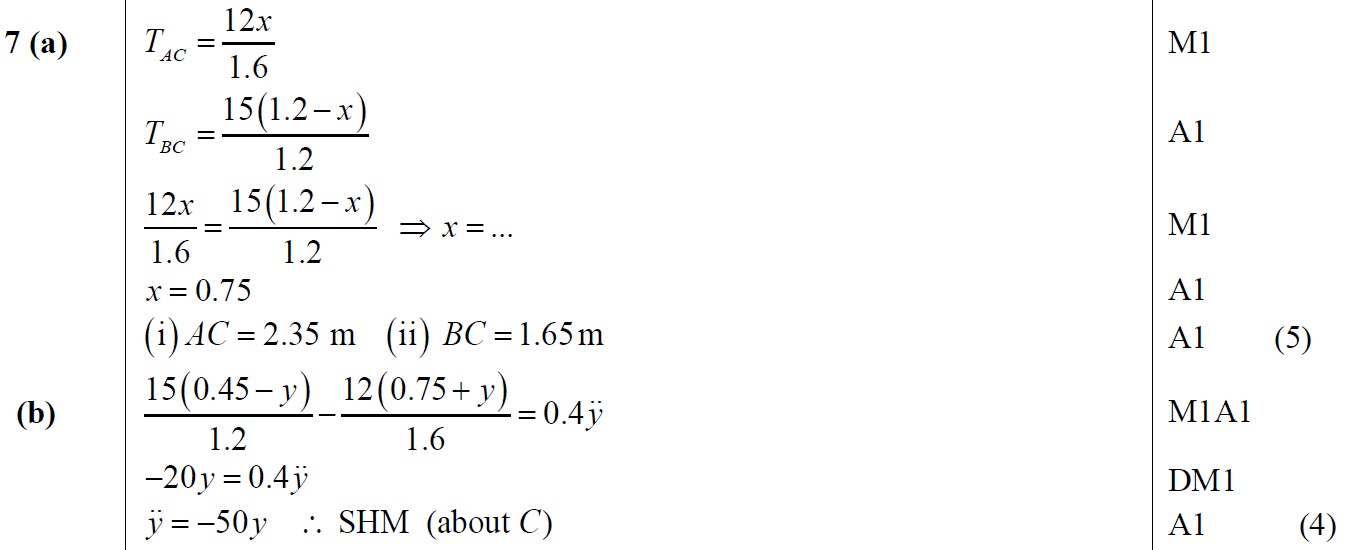 B
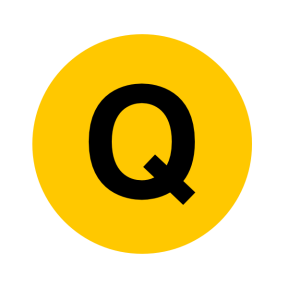 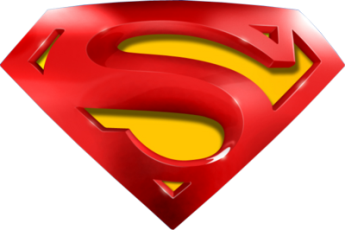 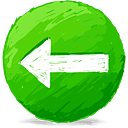 May 2019
C
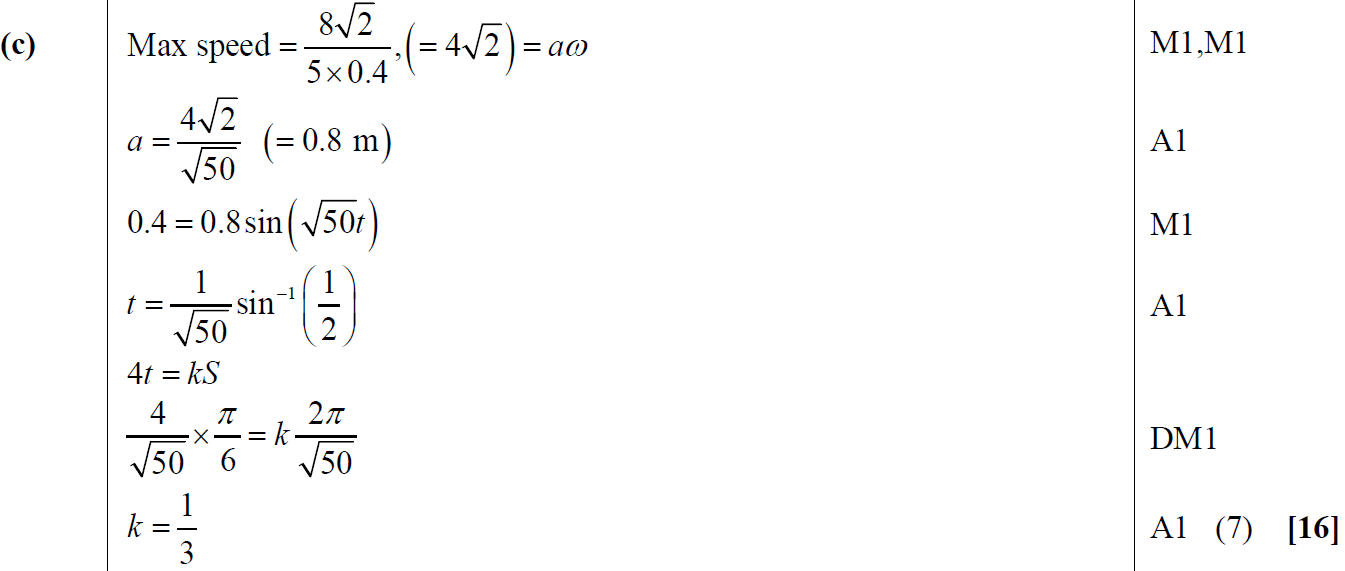 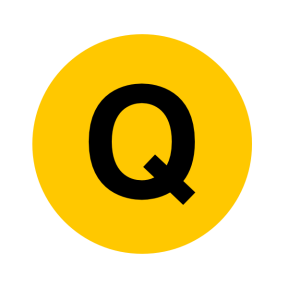 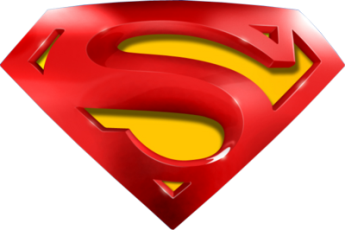 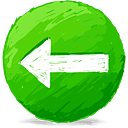 May 2019
A notes
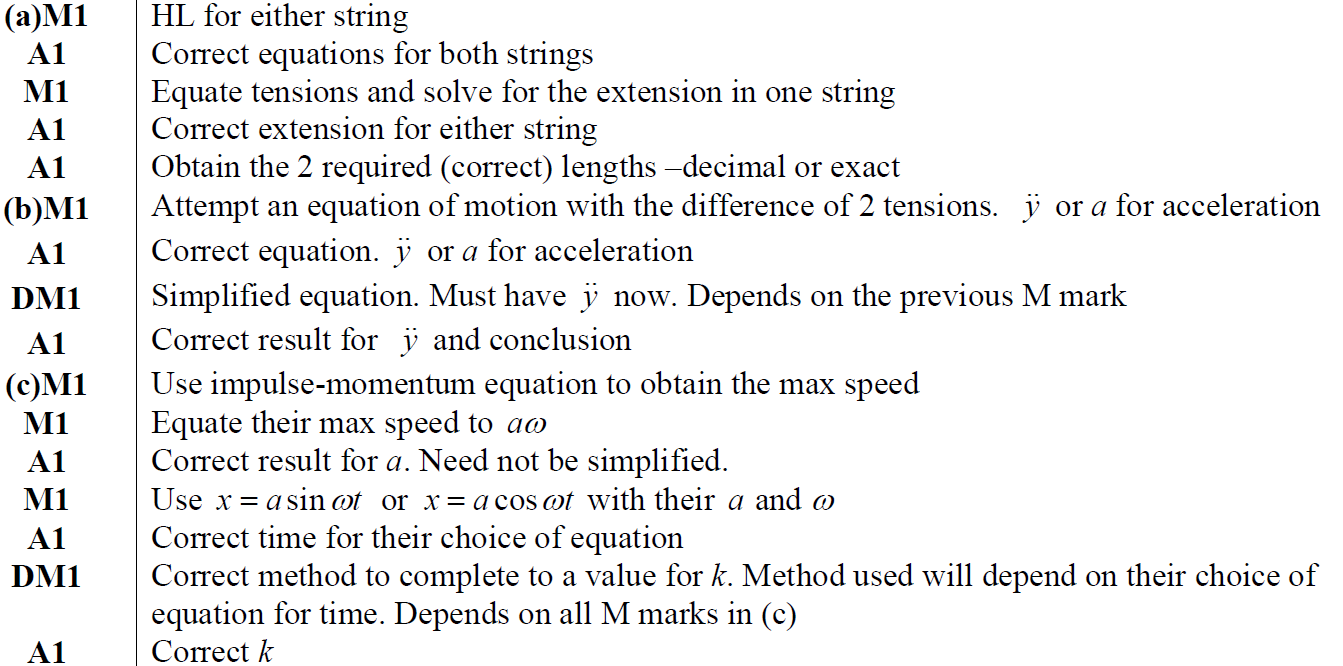 B notes
C notes
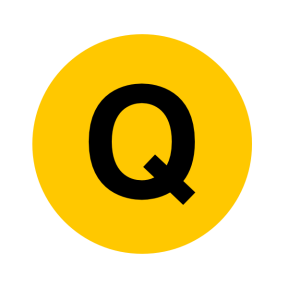 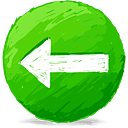